GOODのにほんごしょきゅうⅠ　Lesson3
GOODダイブショップ
Class Rule★No English　talkingNo Visayas talking
Japanese Only！
わかりましたか？　　　YES：　わかりました。　　　  NO：　わかりません。
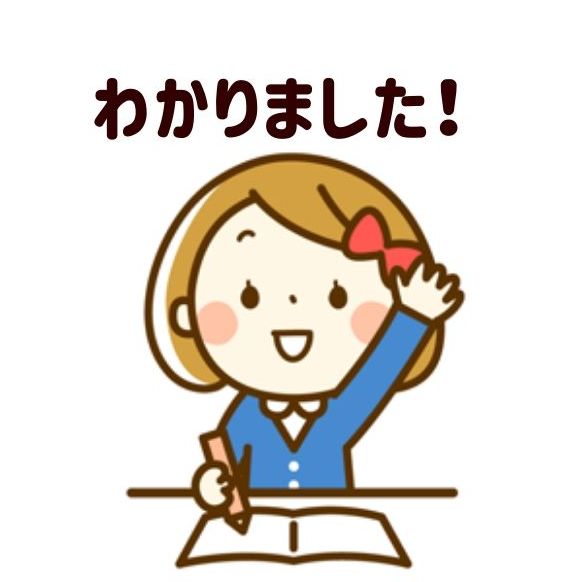 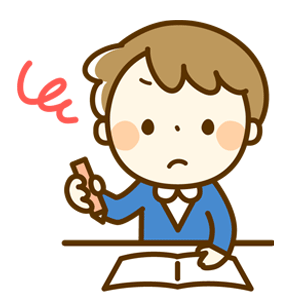 A-1
ここは Place です。
ここ　　　　　そこ　　　　　　　　あそこ     here          there            over there
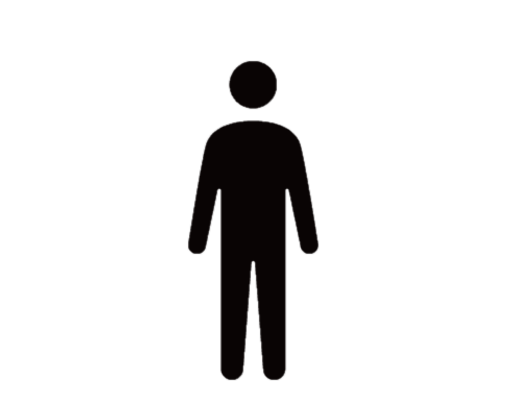 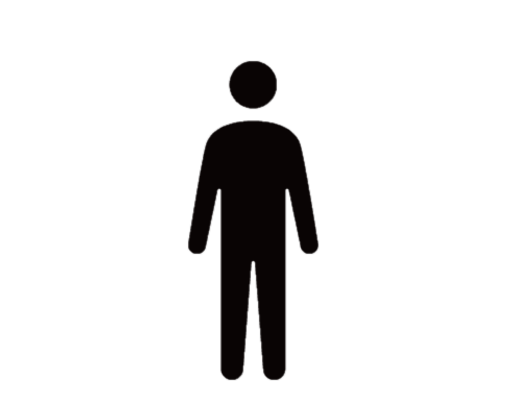 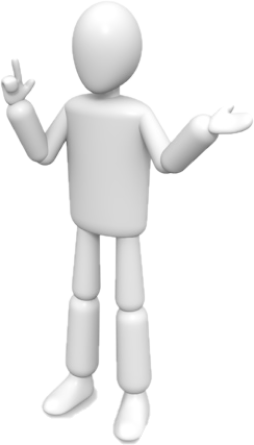 ここ　　　　　そこ　　　　　　　　あそこ     here          there            over there
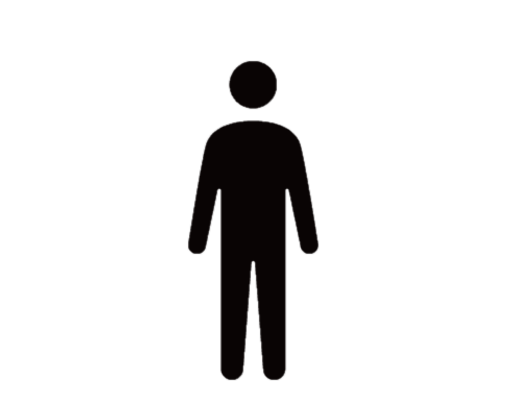 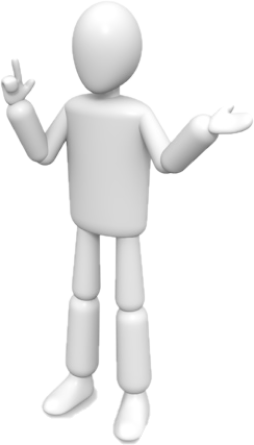 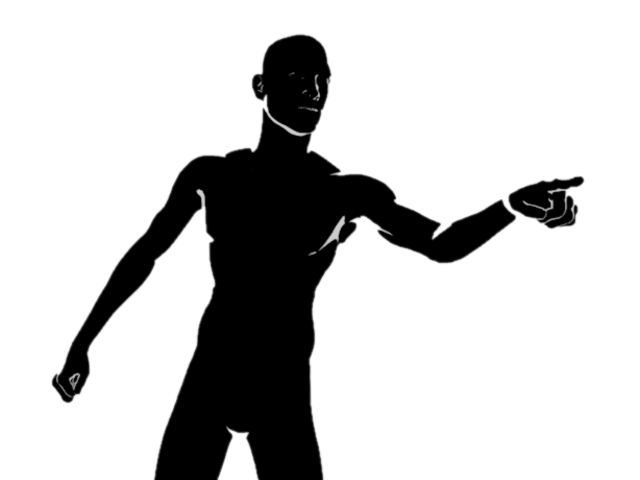 ここ　　　　　そこ　　　　　　　　あそこ     here          there            over there
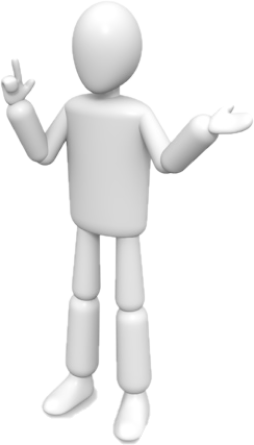 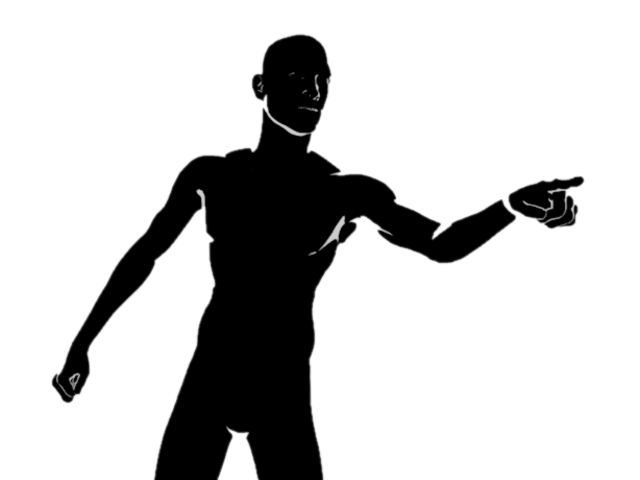 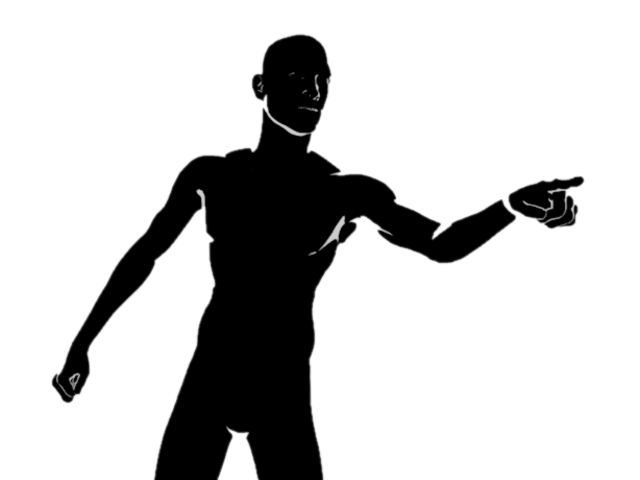 asa?
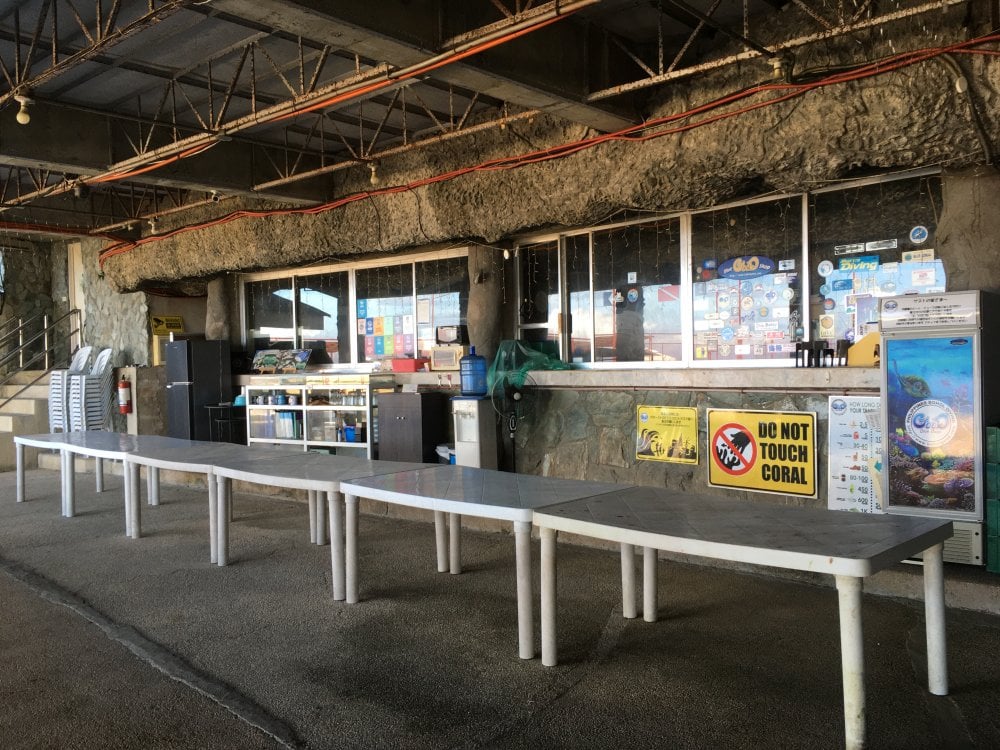 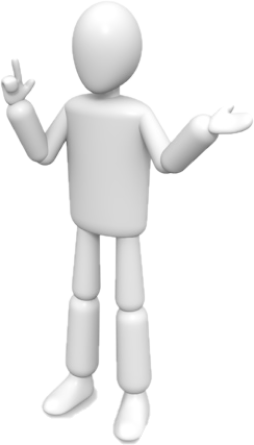 ここは ダイブショップ です。
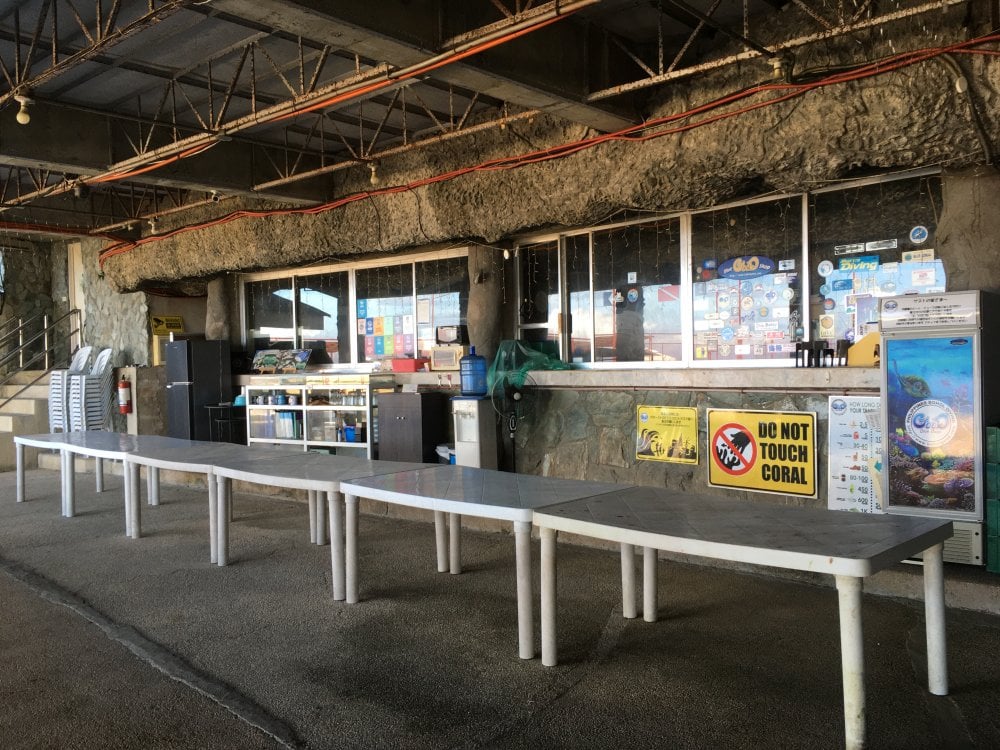 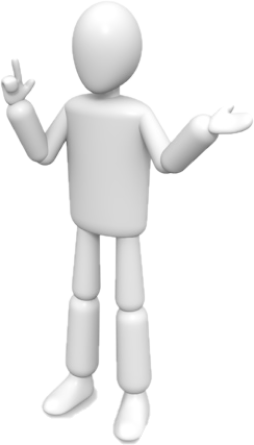 asa?
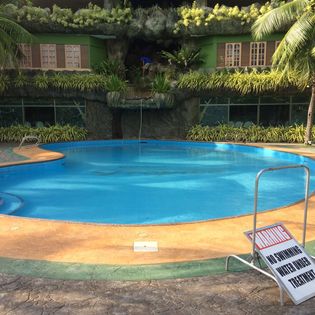 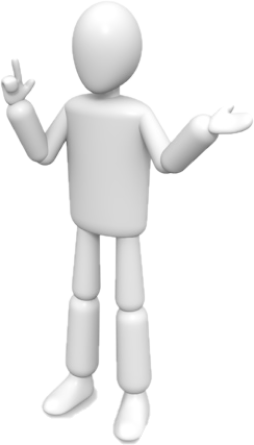 ここは プール です。
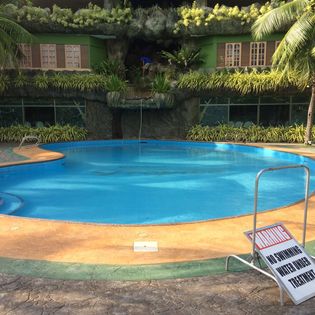 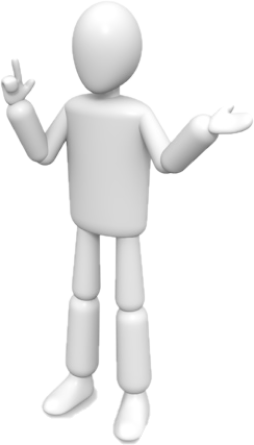 Asa?
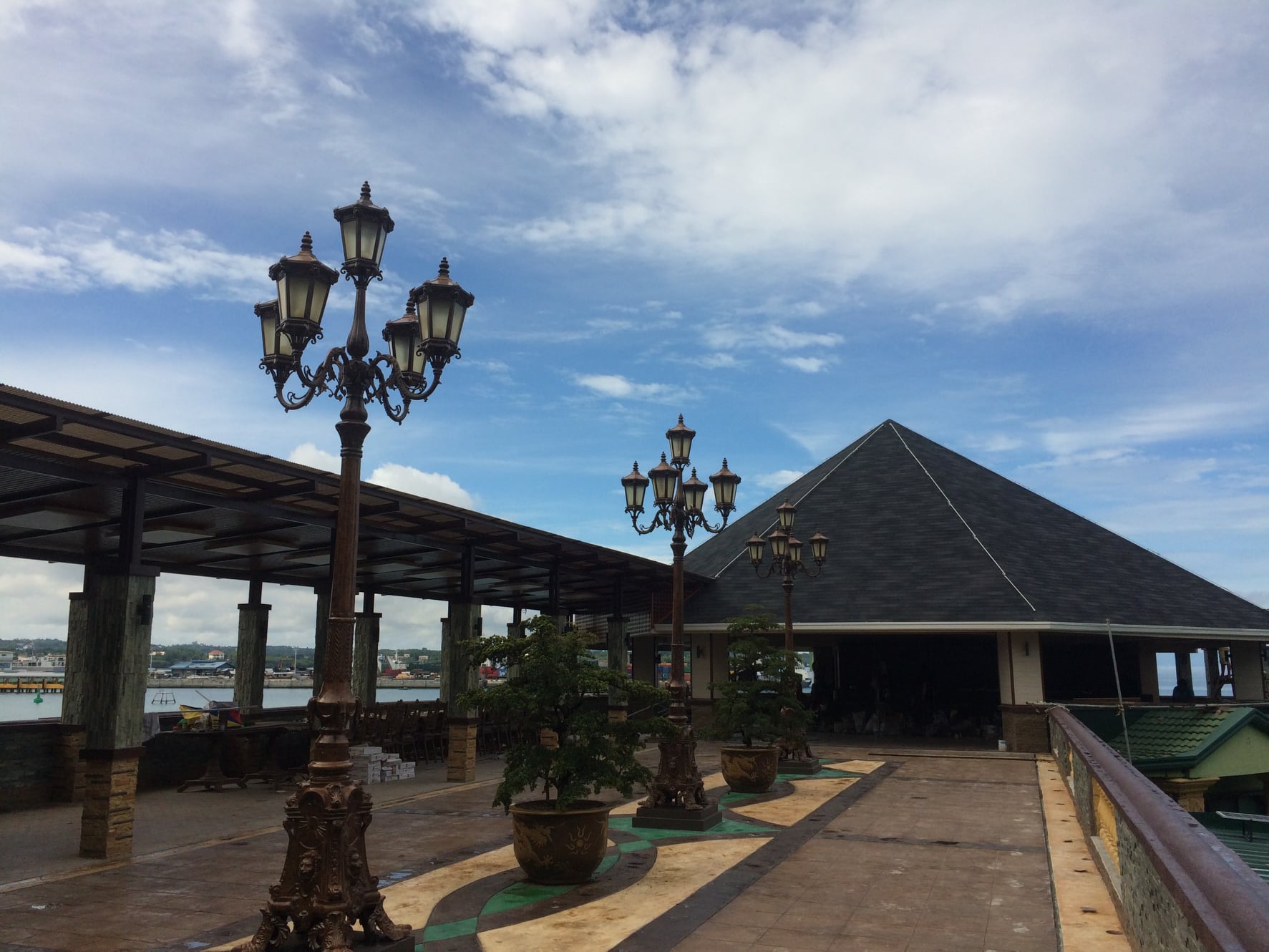 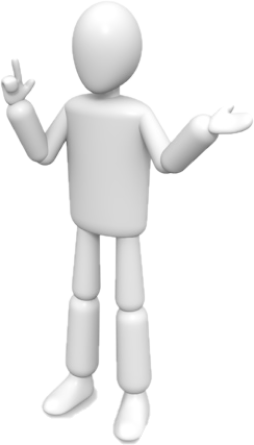 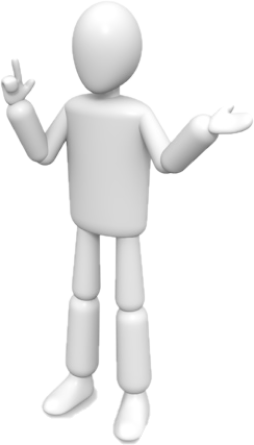 ここは レストラン です。
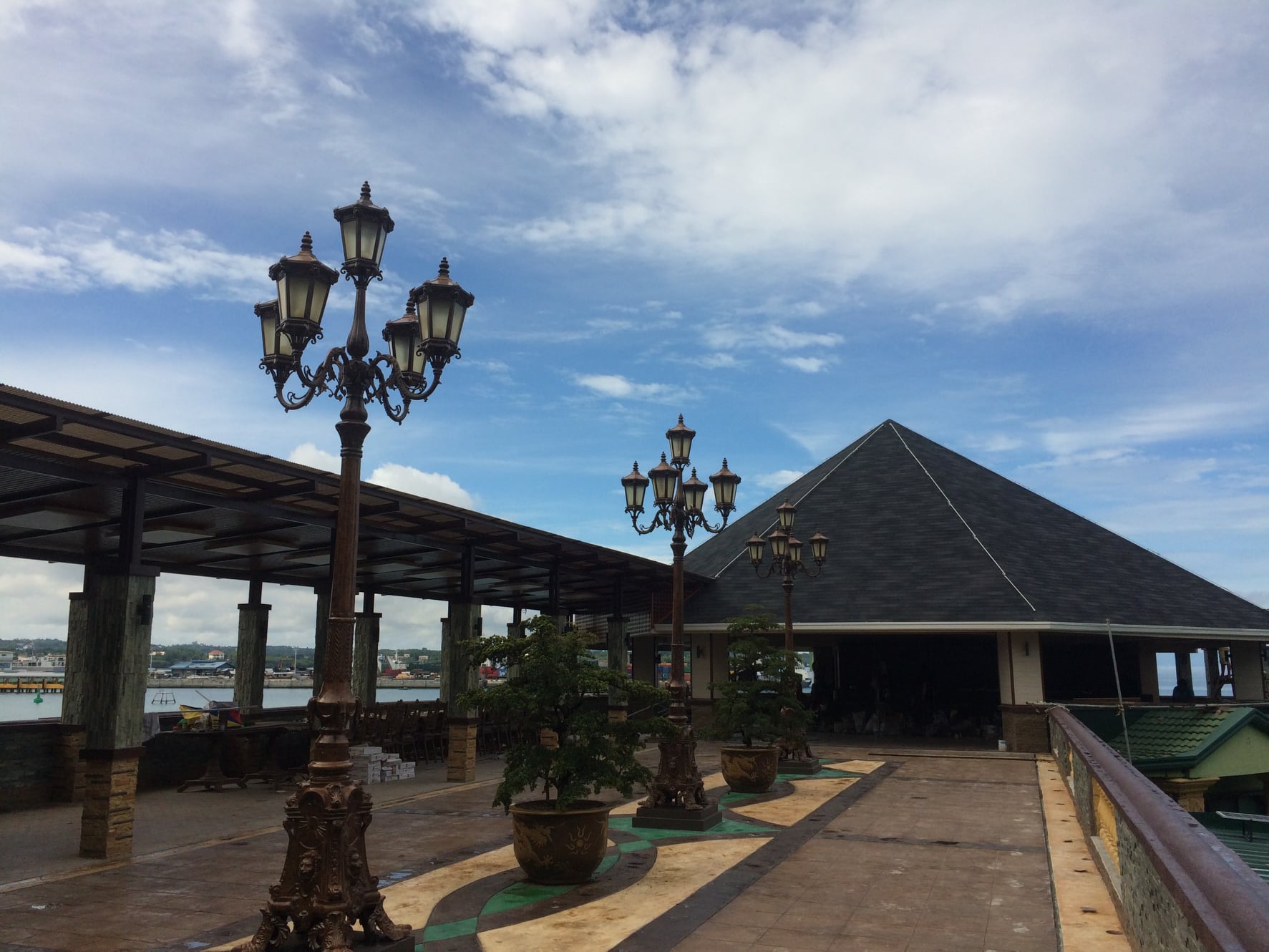 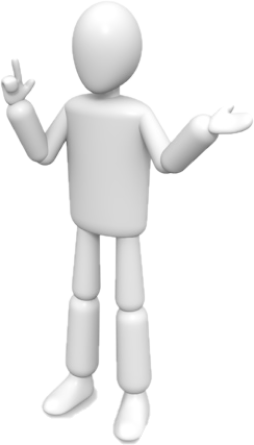 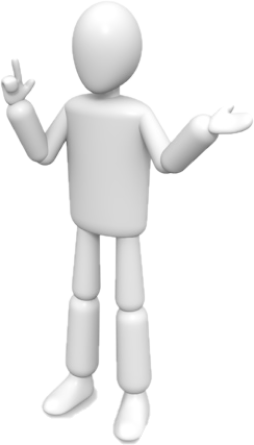 れんしゅう します。
ここは ダイブショップ です。ここは プール です。ここは レストラン です。
[Speaker Notes: 何度も繰り返して、口で覚える。]
つぎです。Go to next step.
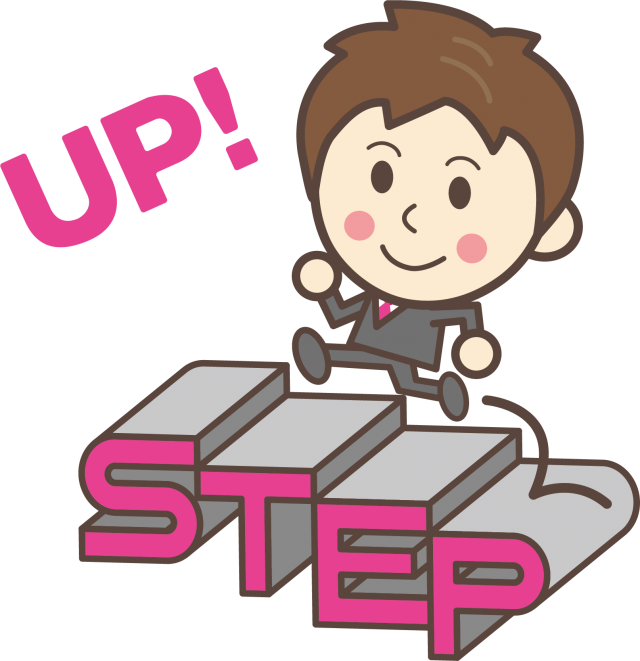 ここ　　　　　そこ　　　　　　　　あそこ     here          there            over there
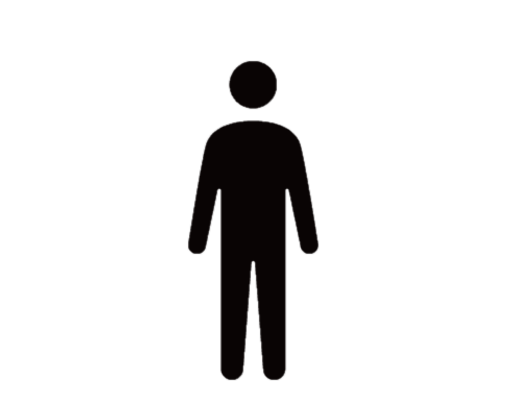 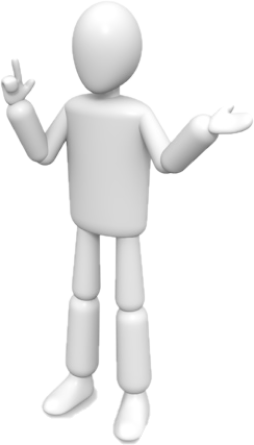 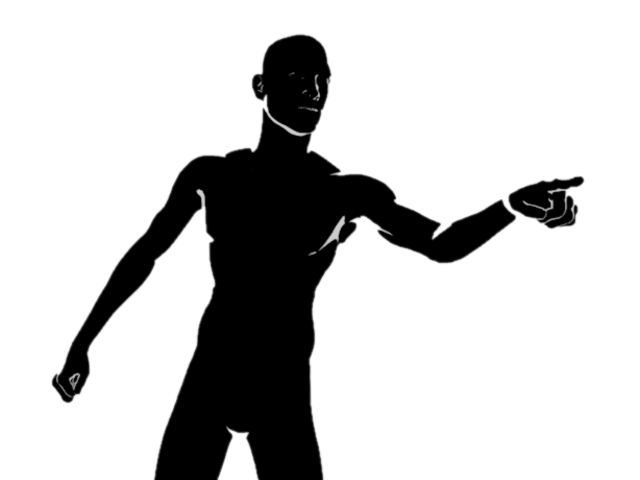 asa?
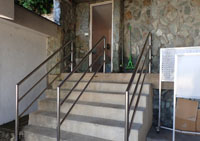 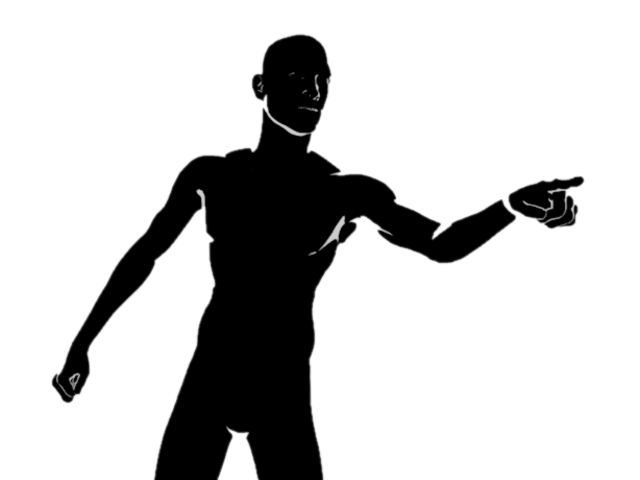 そこは トイレ です
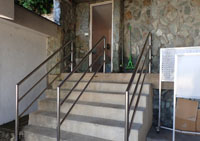 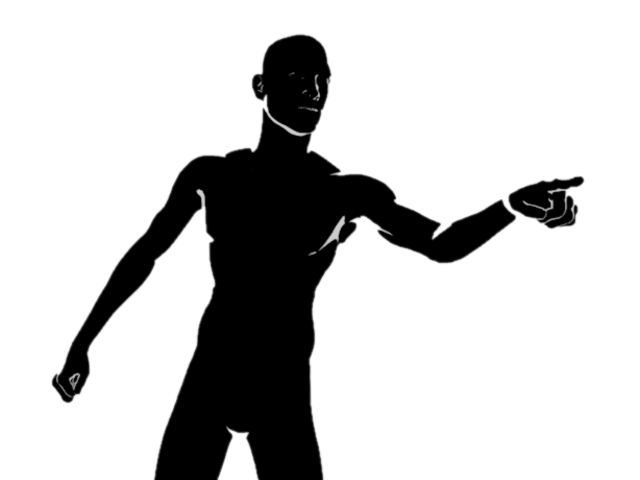 asa?
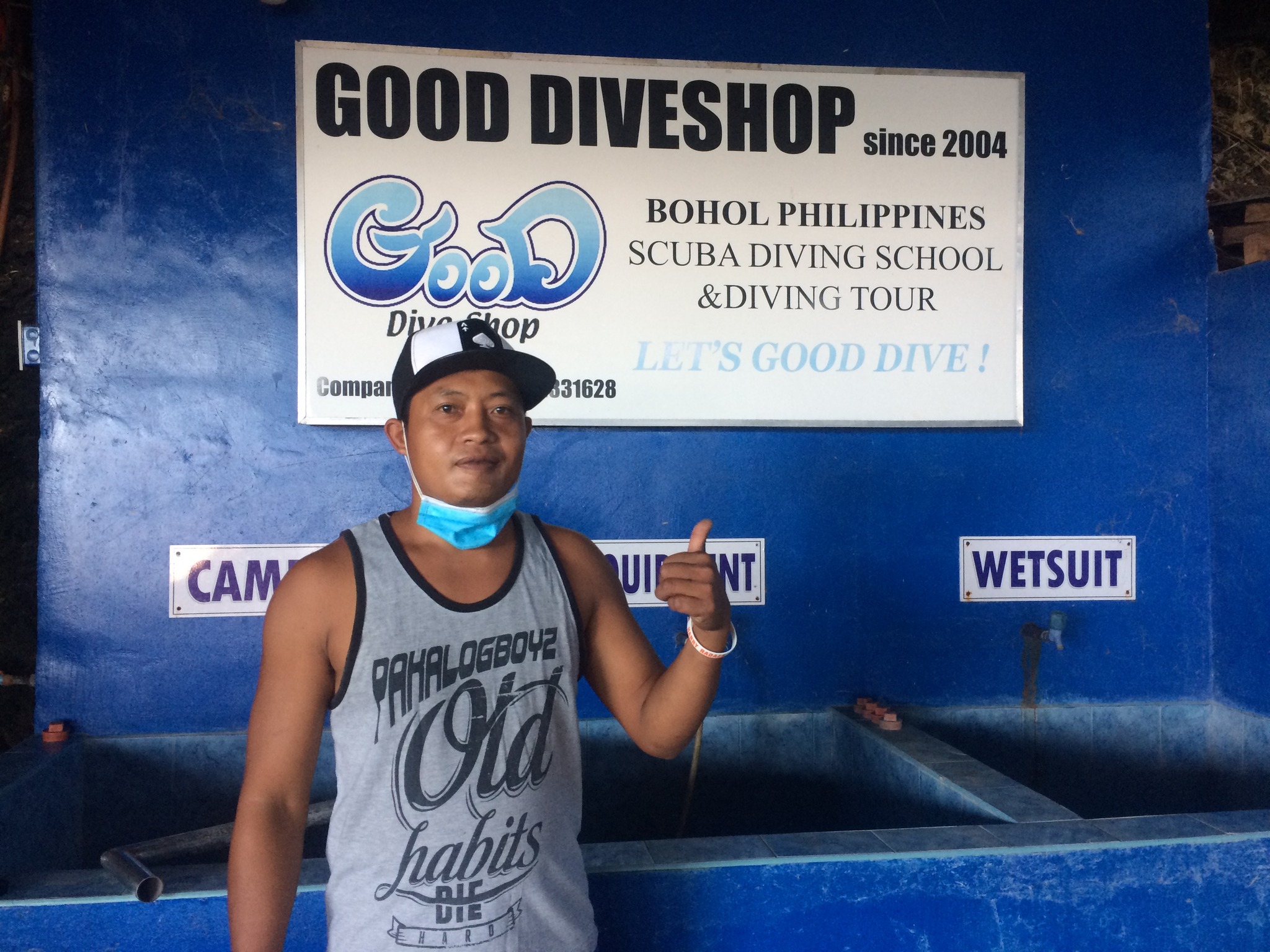 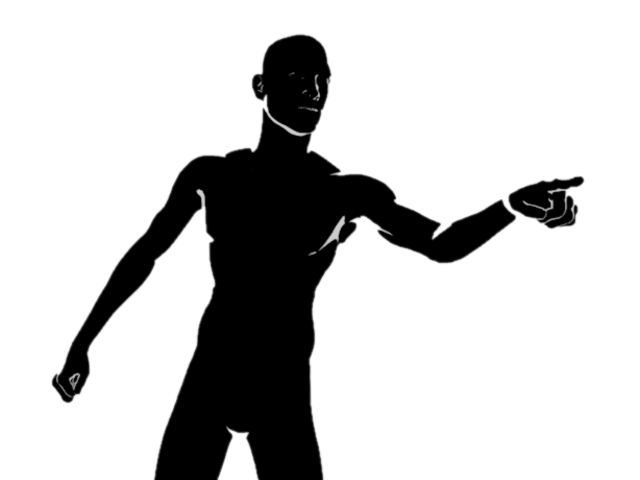 そこは ワッシング エリア です。
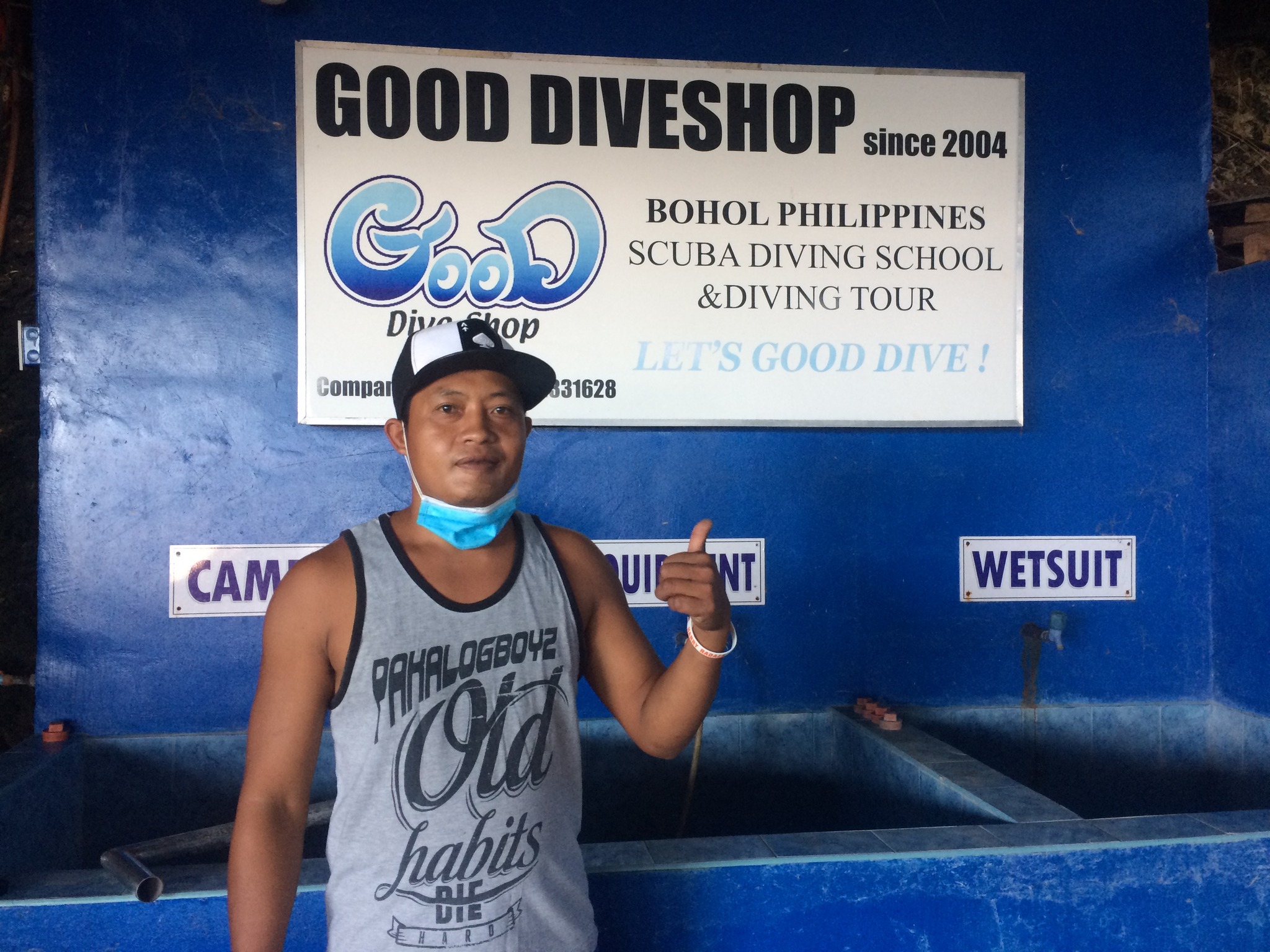 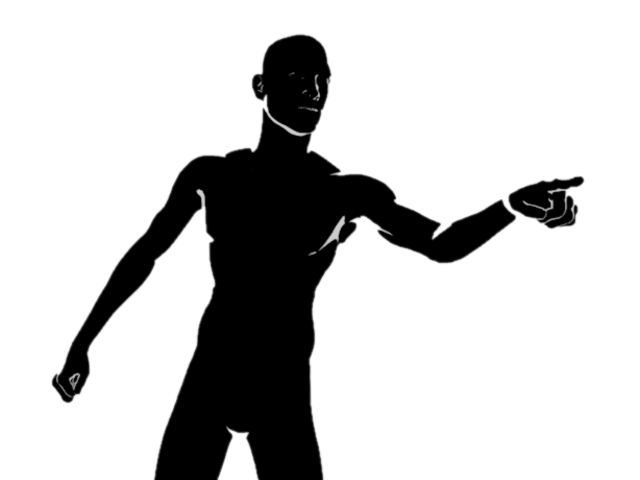 れんしゅう します。
そこは トイレ です。そこは ワッシング エリア です。
[Speaker Notes: 何度も繰り返して、口で覚える。]
つぎです。Go to next step.
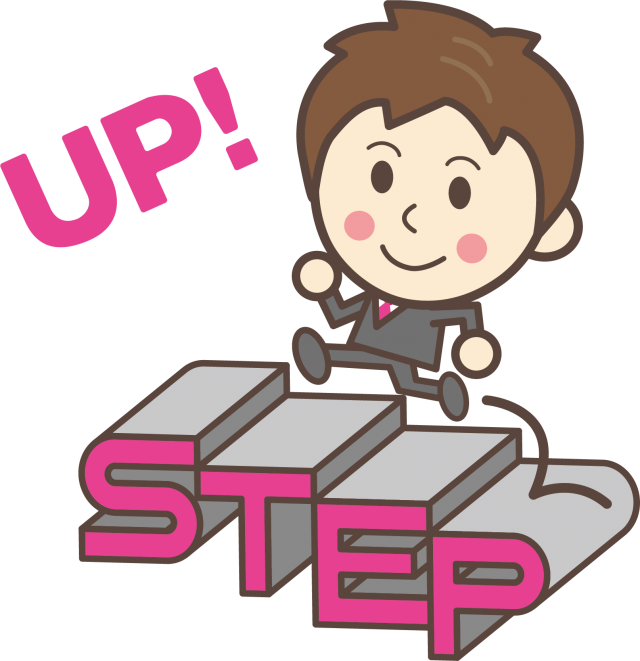 ここ　　　　　そこ　　　　　　　　あそこ     here          there            over there
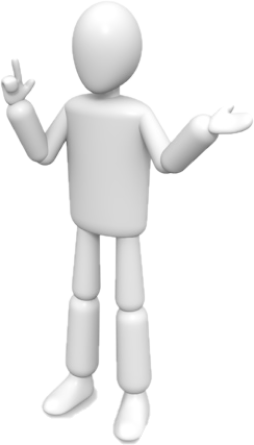 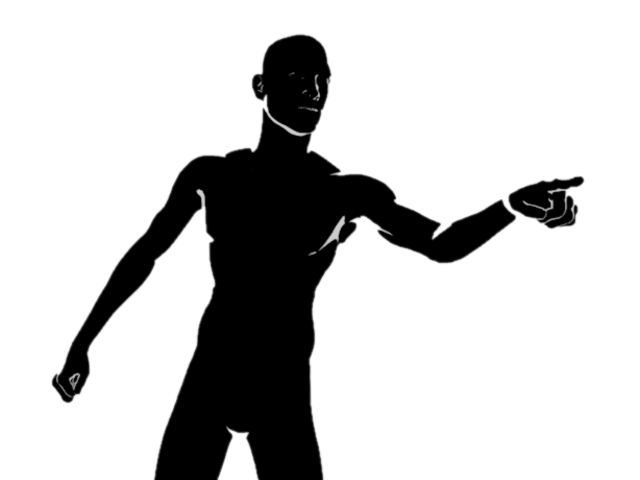 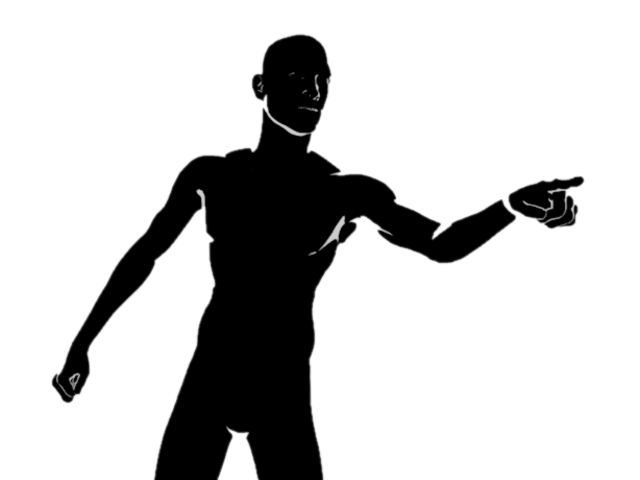 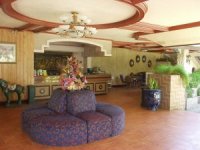 Asa?
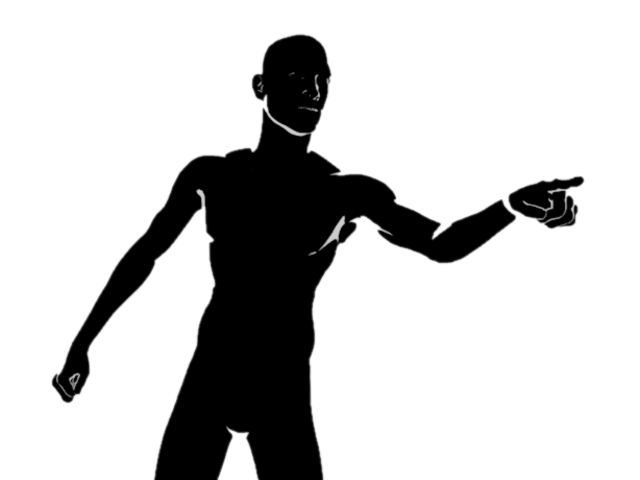 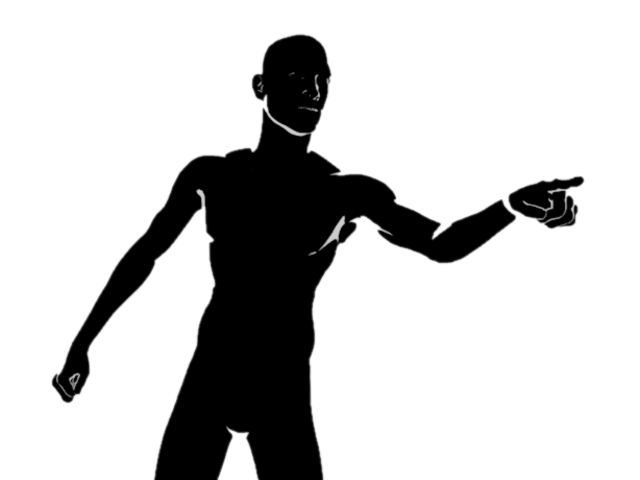 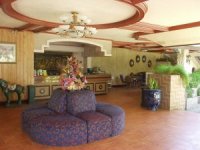 あそこは フロント です
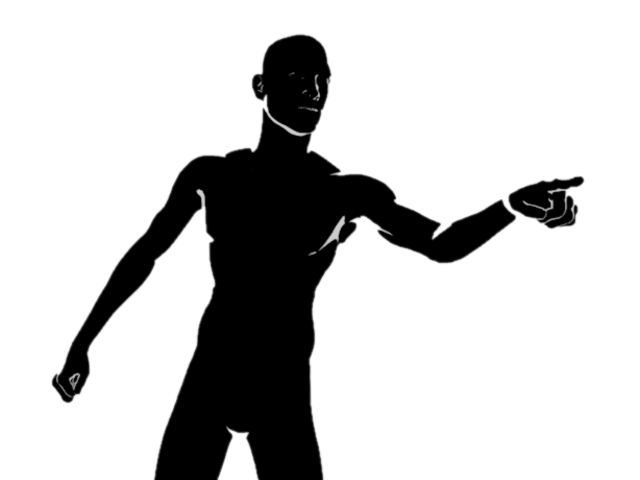 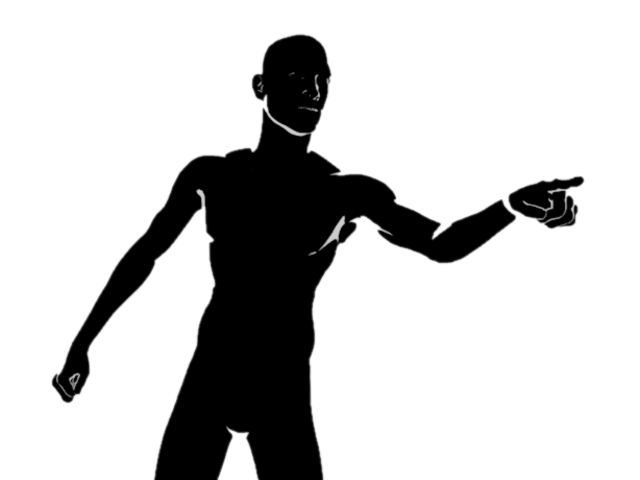 Asa?
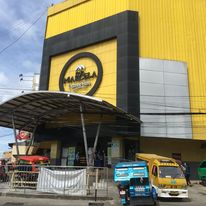 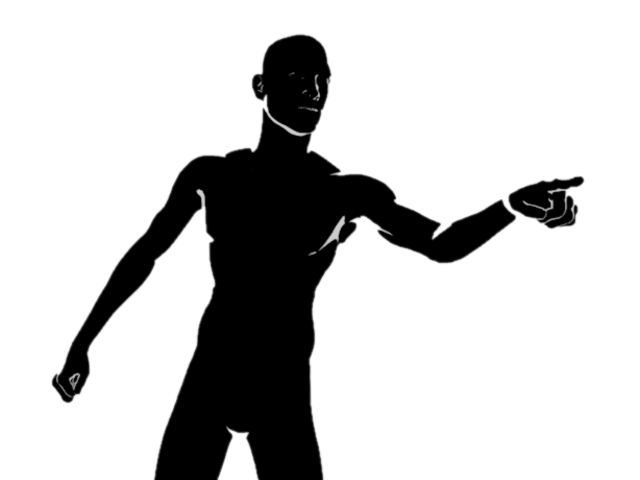 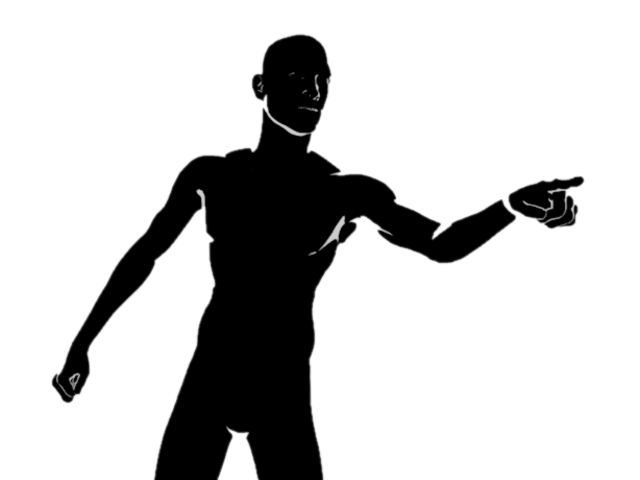 あそこは マルセーラ です。
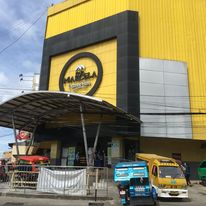 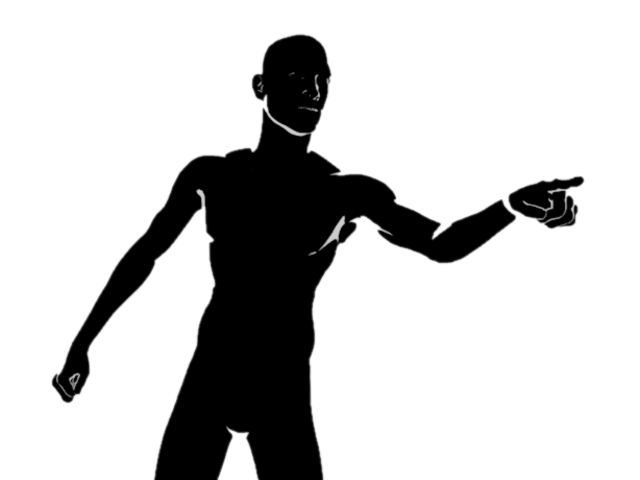 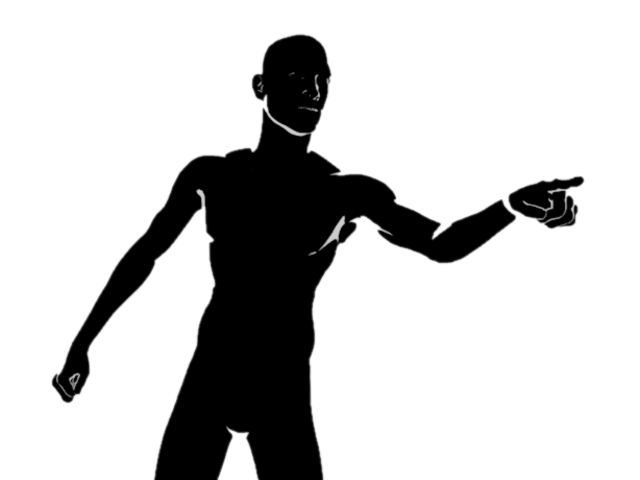 Asa?
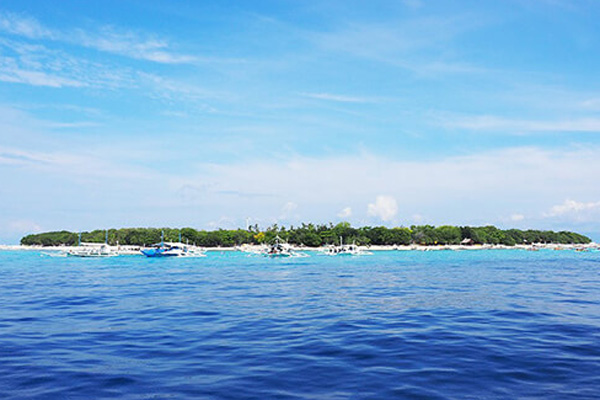 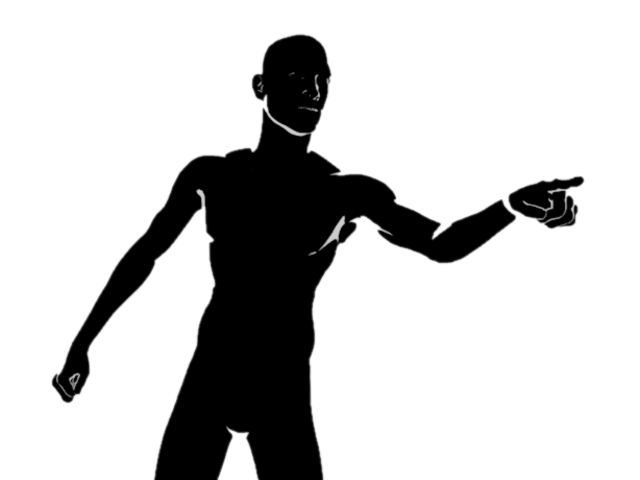 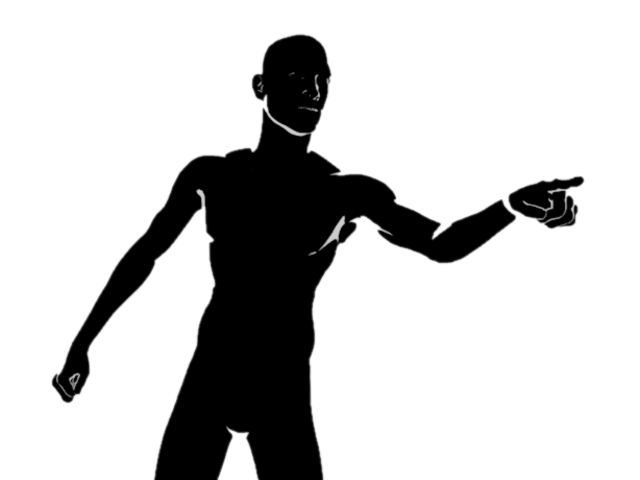 あそこは バリカサグ です。
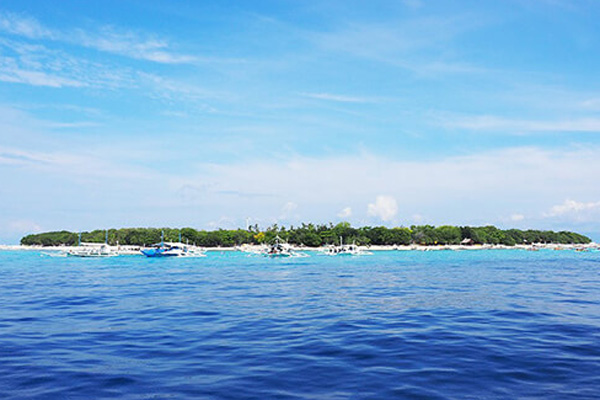 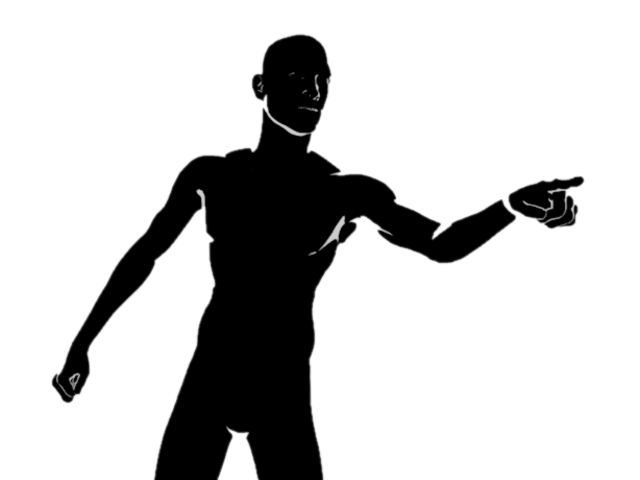 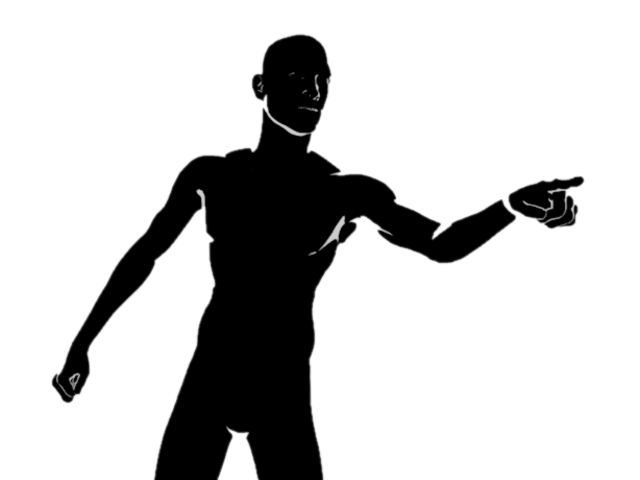 れんしゅう します。
あそこは フロント です。あそこは マルセーラ です。あそこは バリカサグ です。
[Speaker Notes: 何度も繰り返して、口で覚える。]
A-2
Nは ここ/そこ/あそこです。
ここは ダイブショップ です。
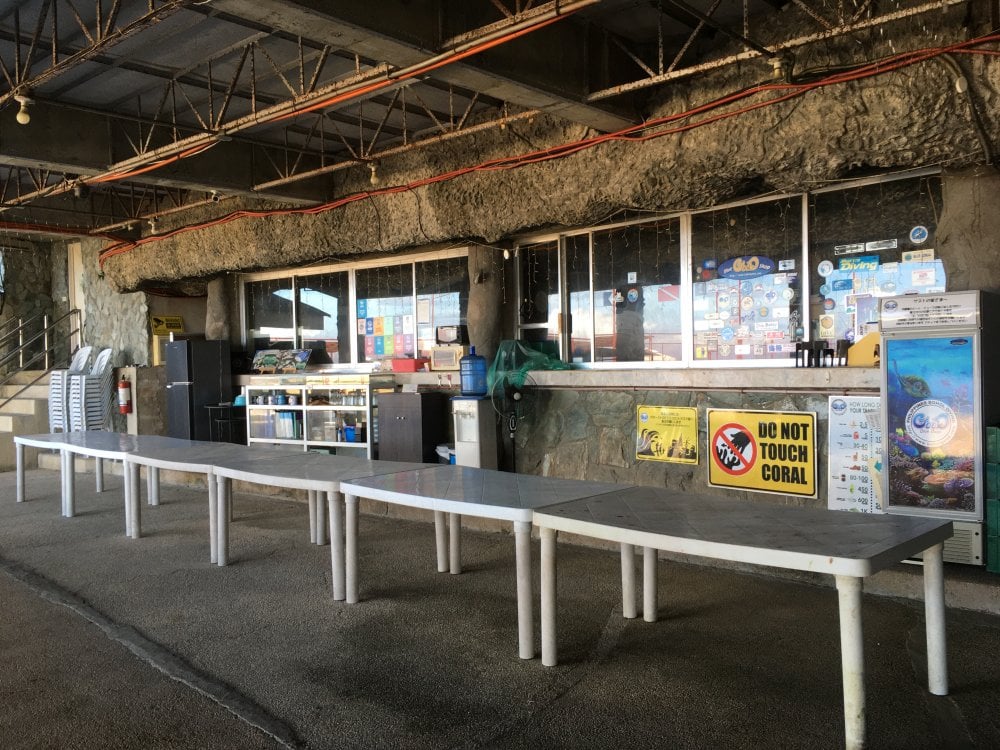 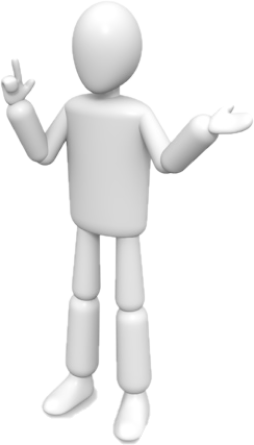 ダイブショップは ここ です。
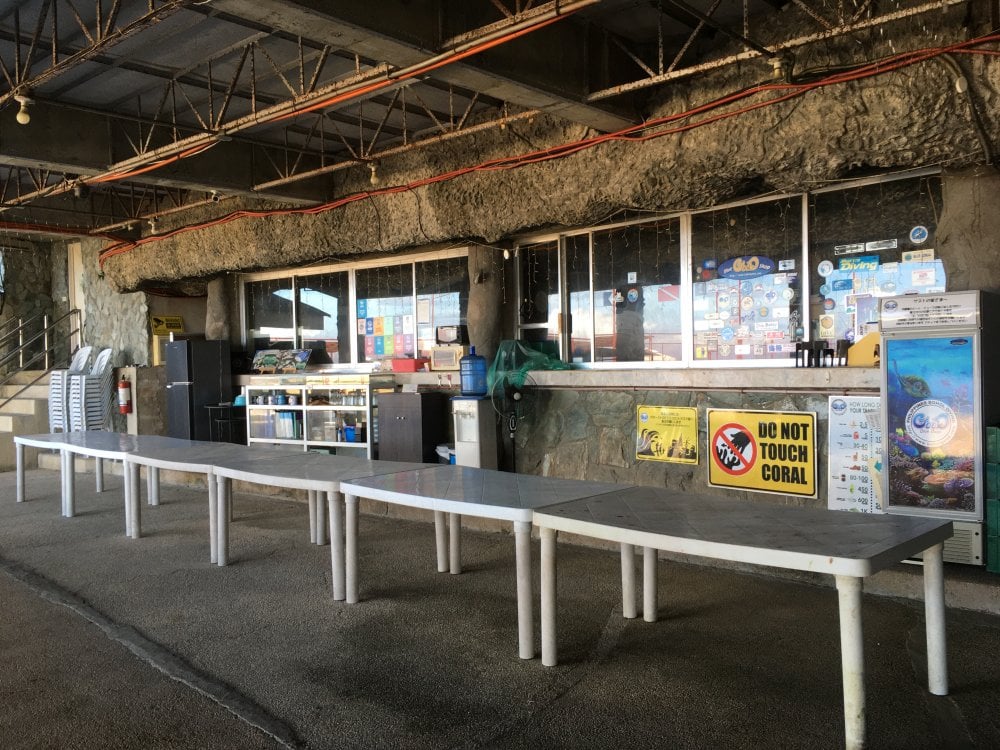 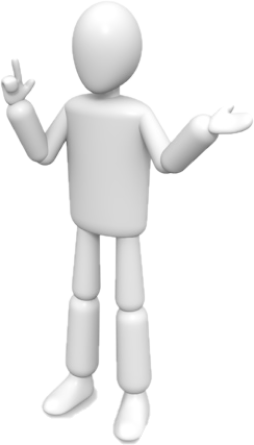 ここは プール です。
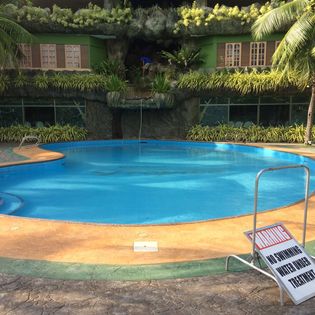 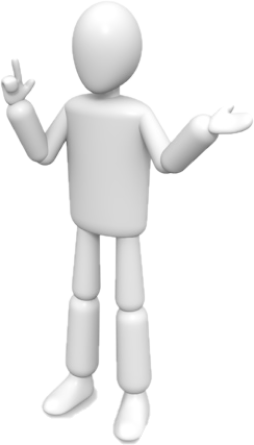 プール は ここです。
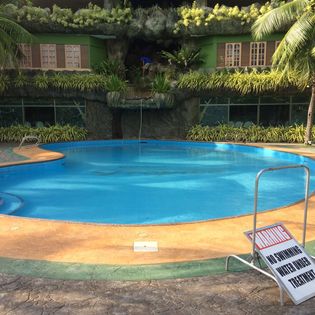 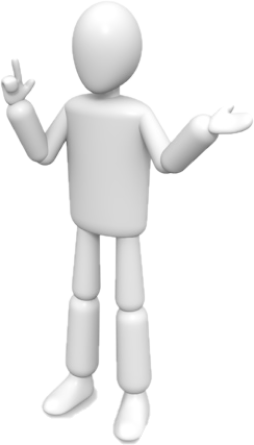 ここは レストラン です。
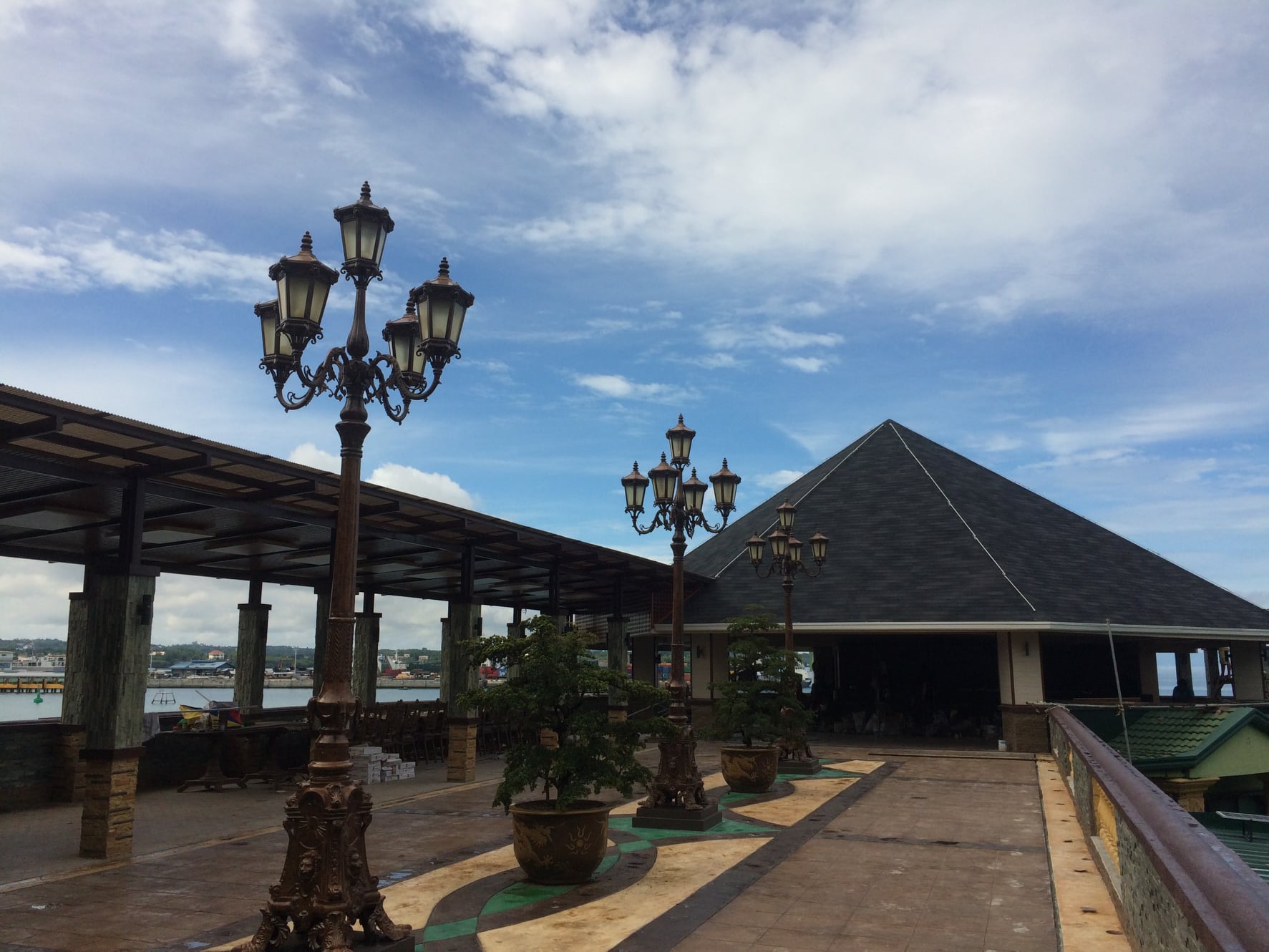 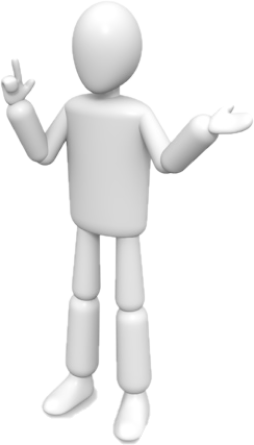 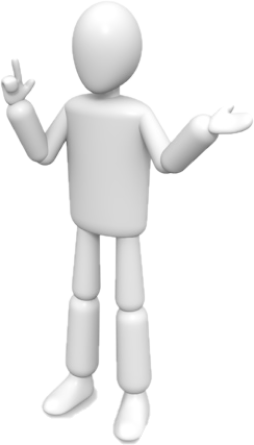 レストランは ここです。
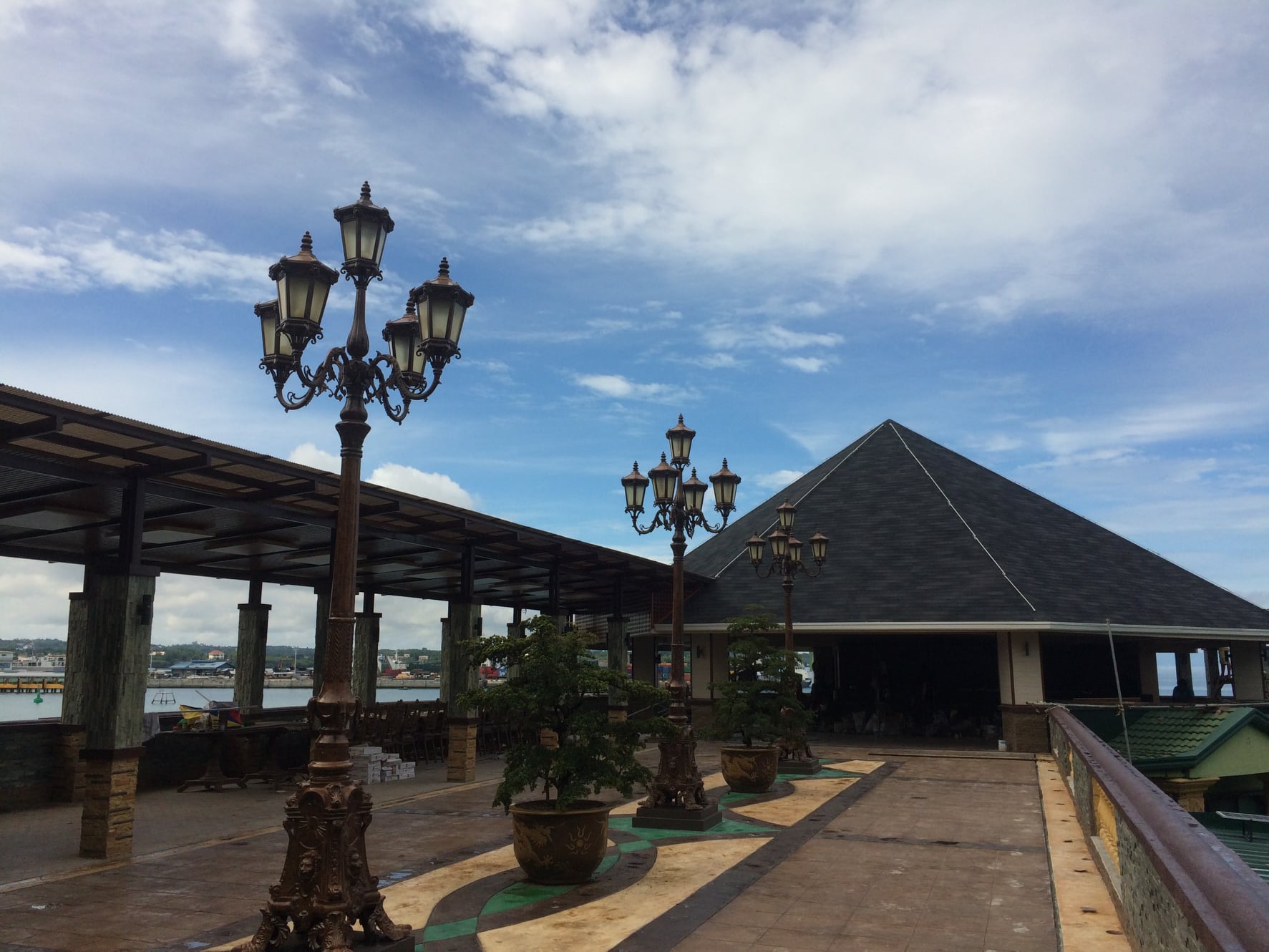 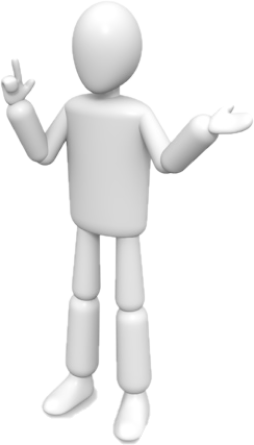 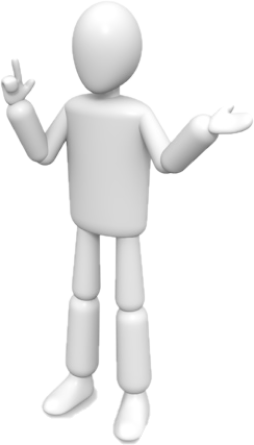 つぎです。Go to next step.
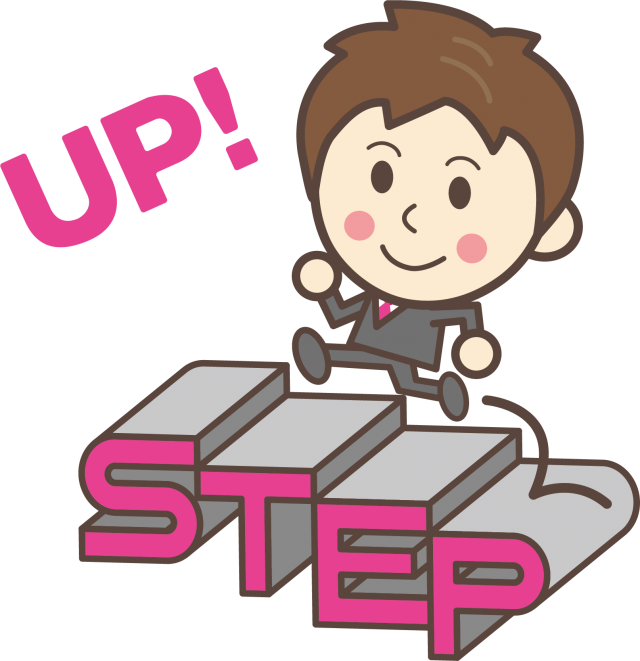 そこは トイレ です
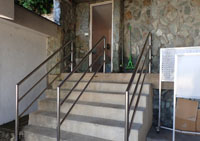 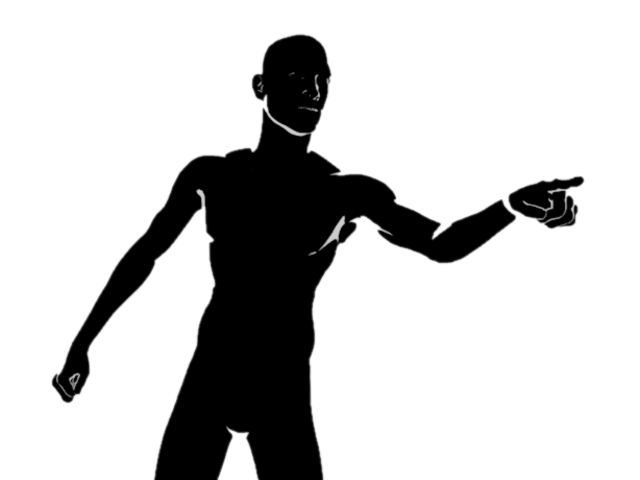 トイレは そこ です
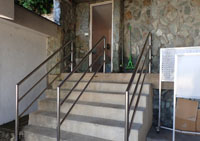 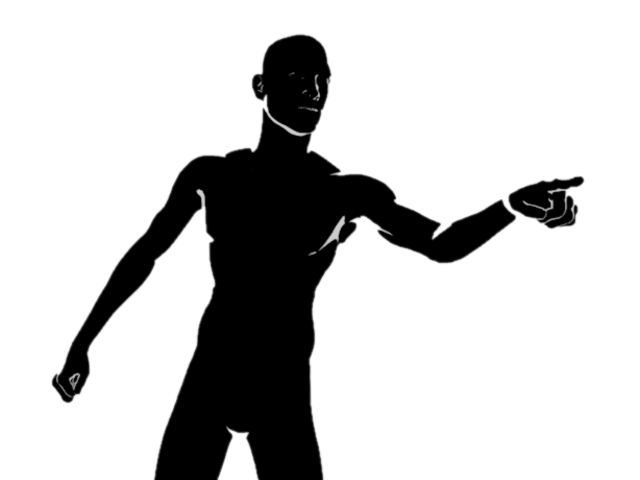 そこは ワッシング エリア です。
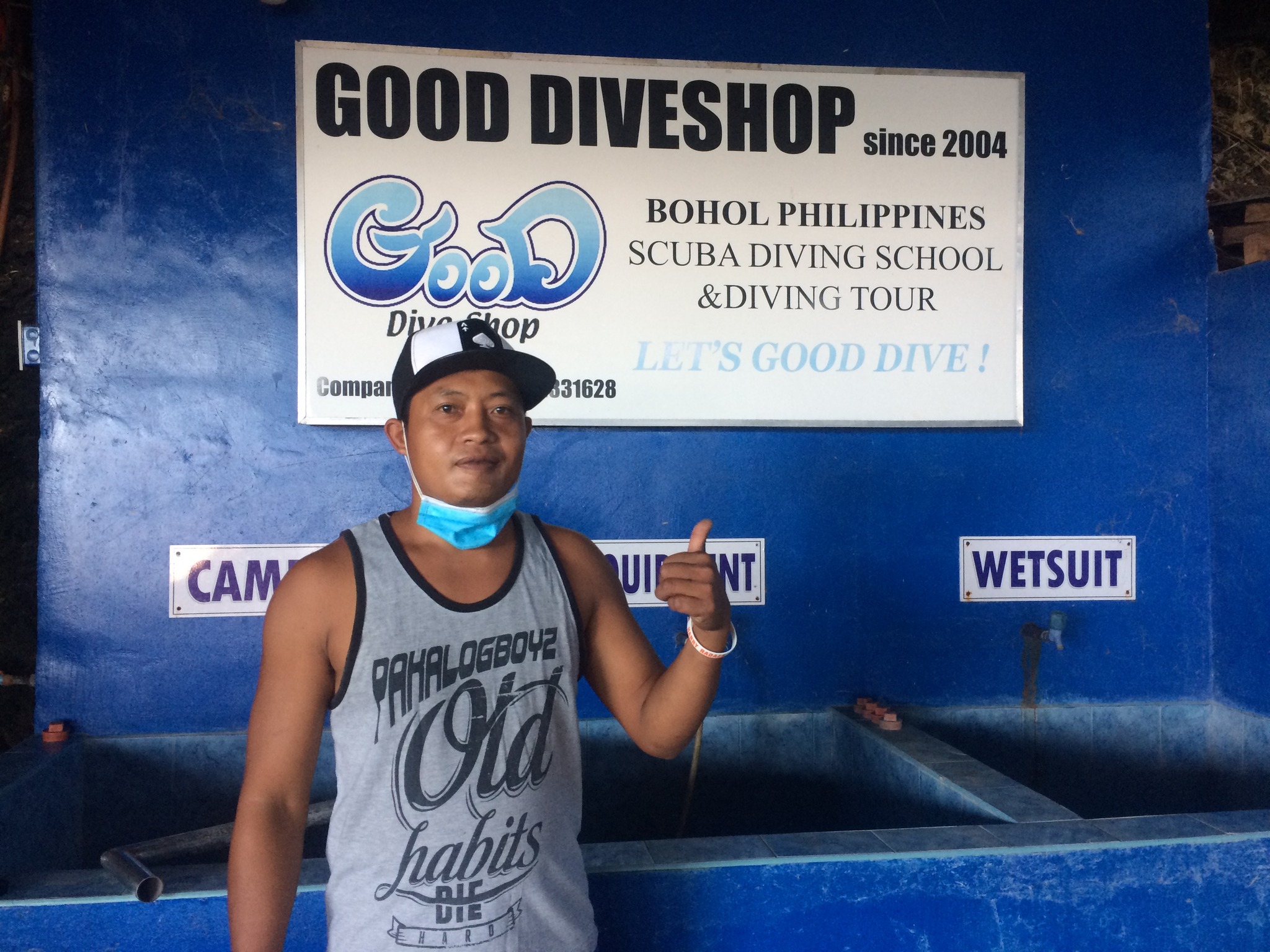 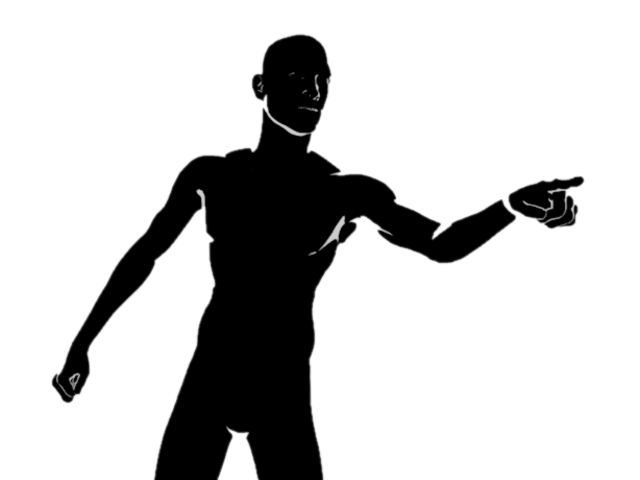 ワッシング エリアは そこ です。
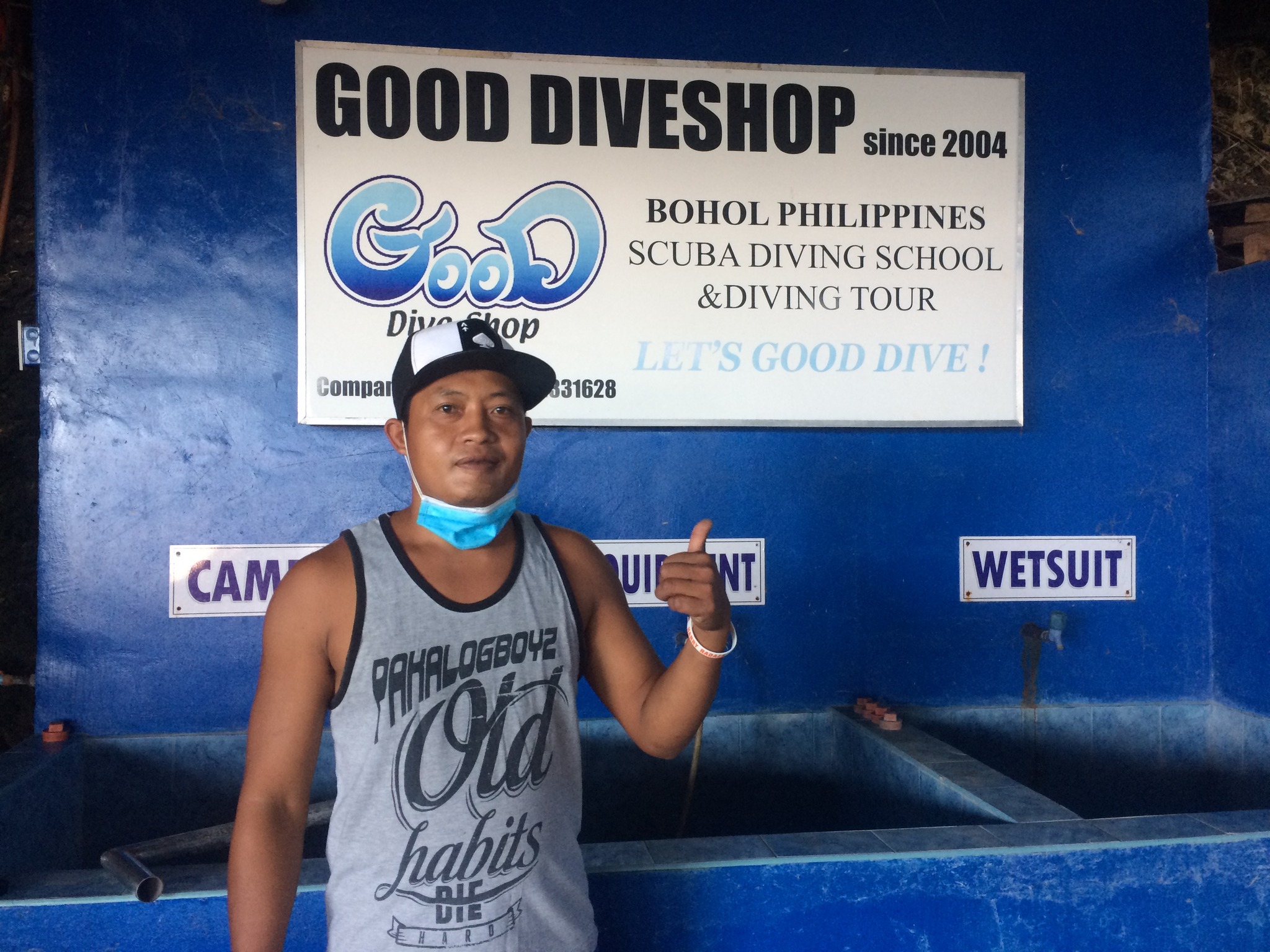 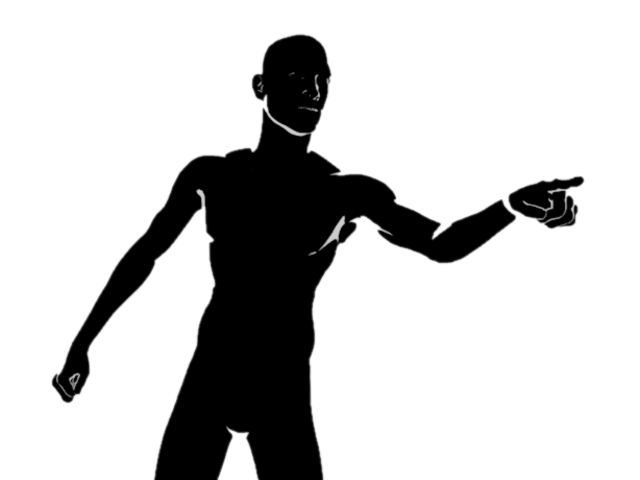 つぎです。Go to next step.
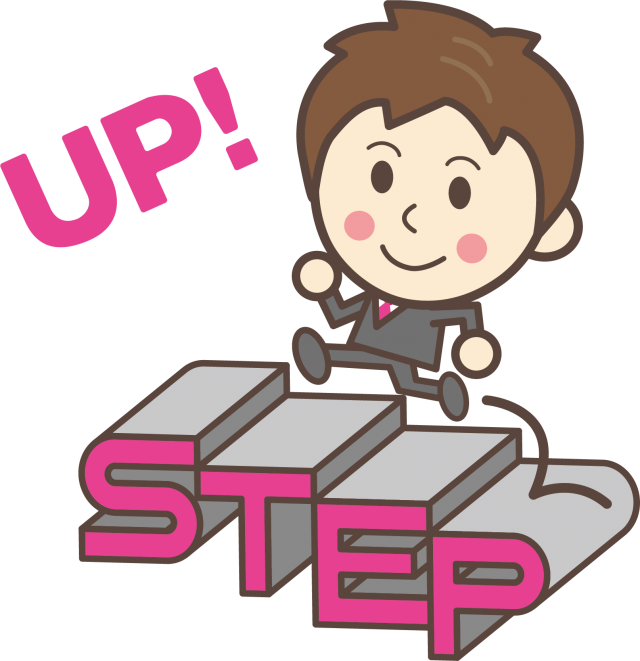 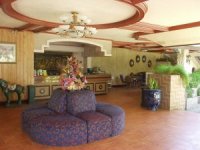 あそこは フロント です
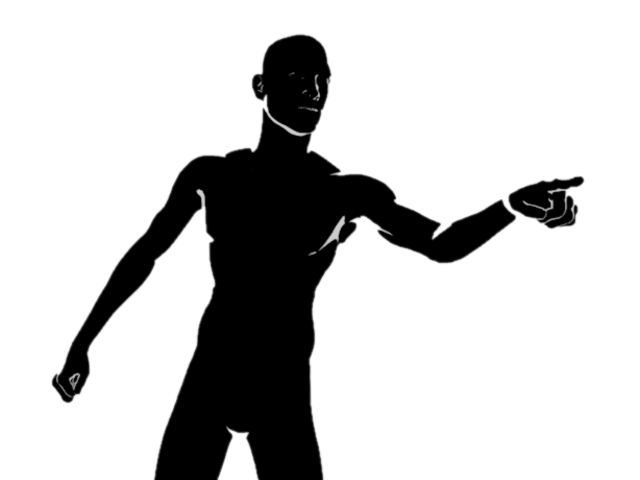 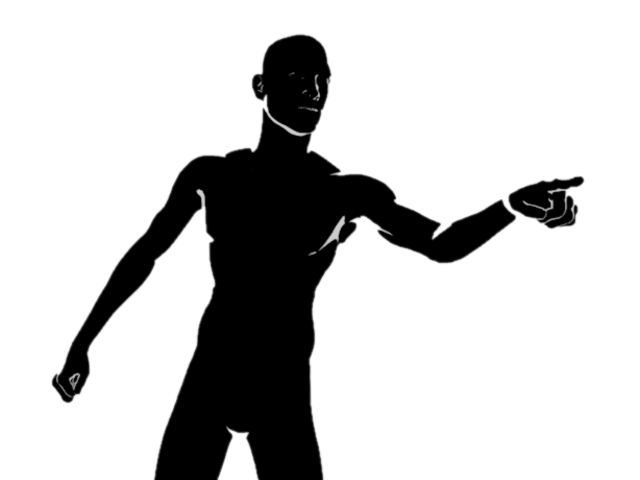 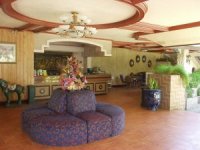 フロントは あそこ です
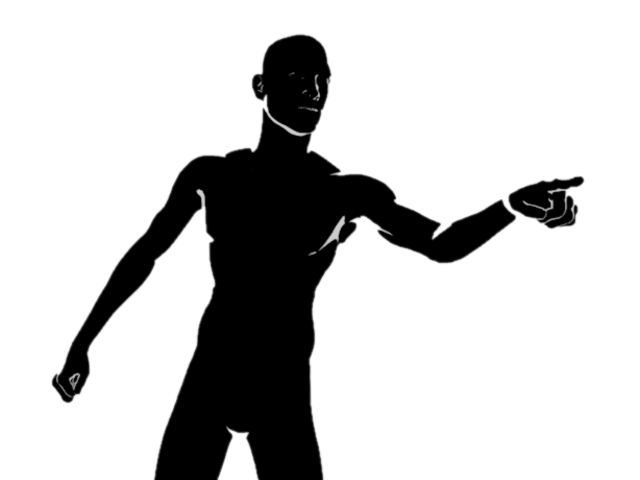 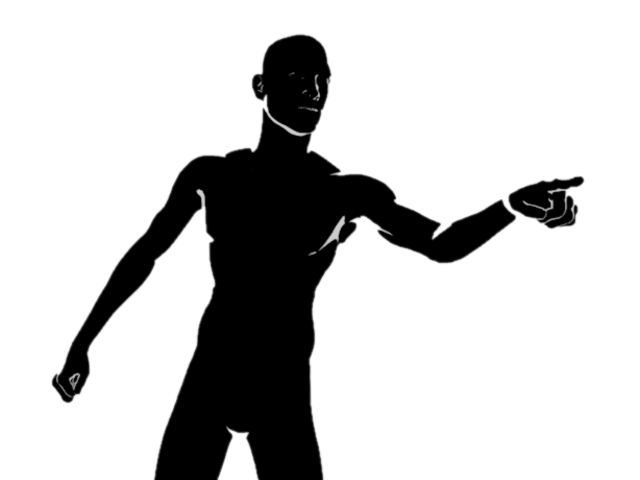 あそこは マルセーラ です。
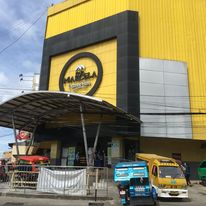 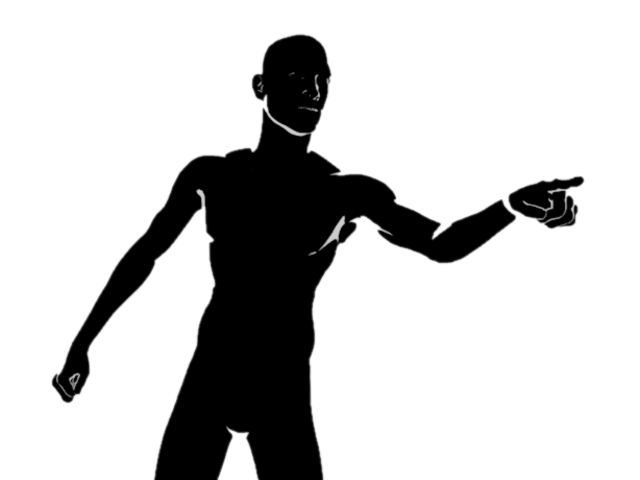 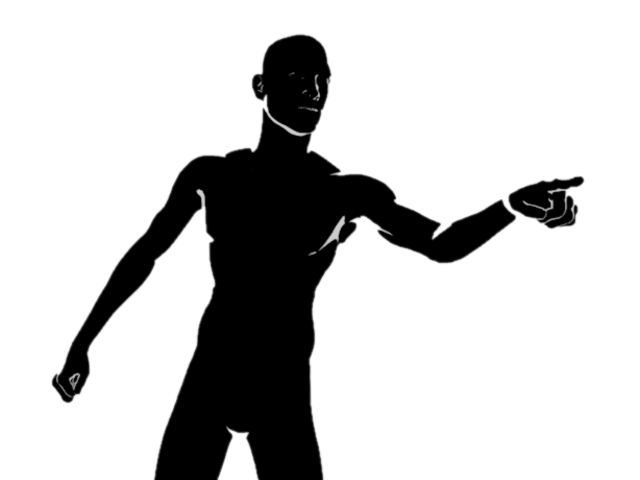 マルセーラは あそこ です。
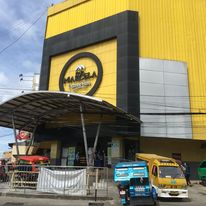 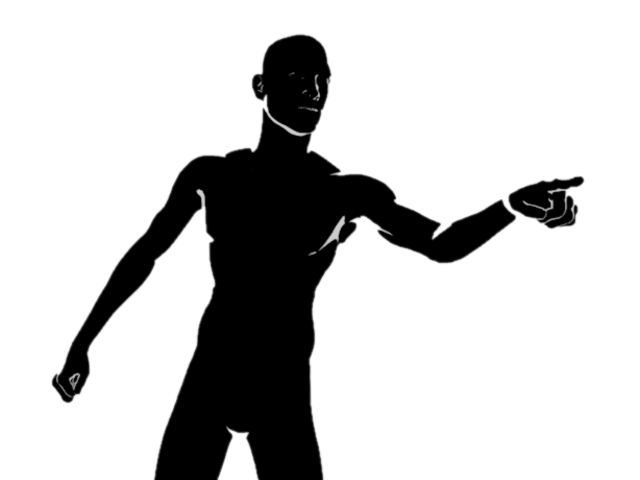 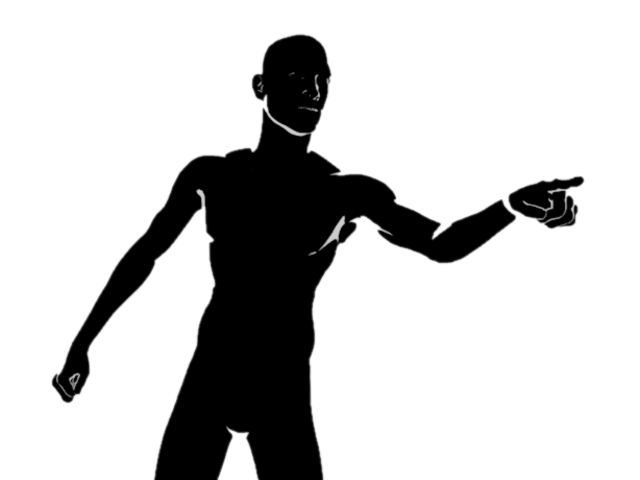 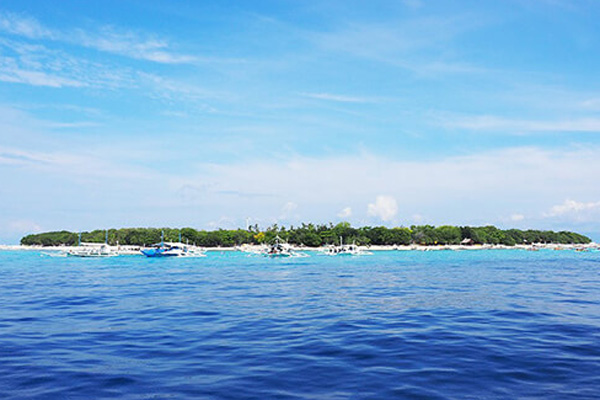 あそこは バリカサグ です。
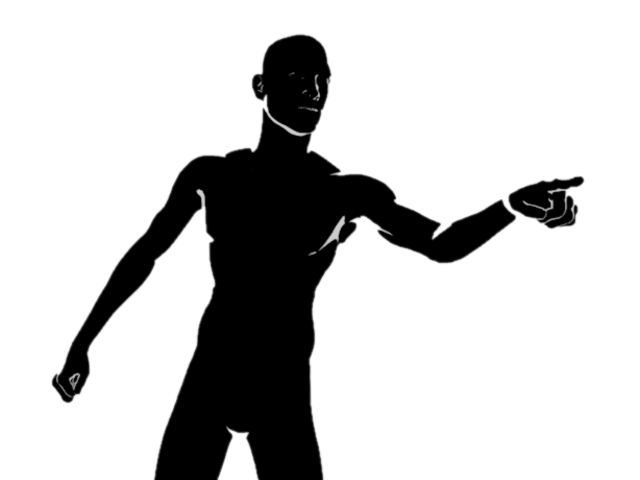 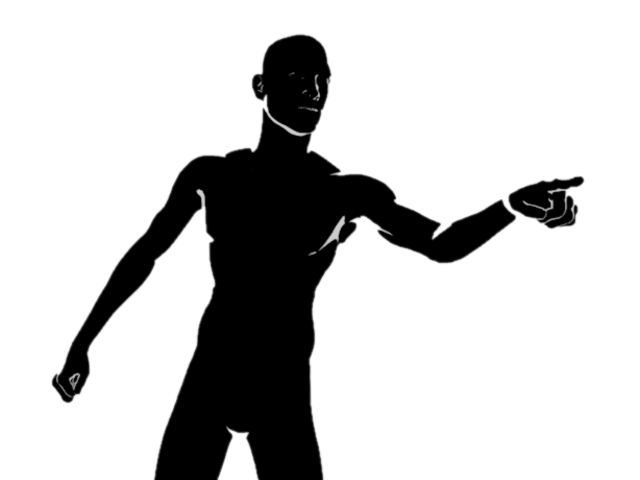 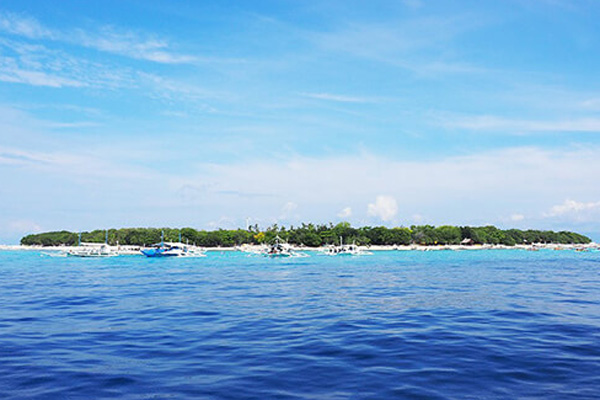 バリカサグは あそこ です。
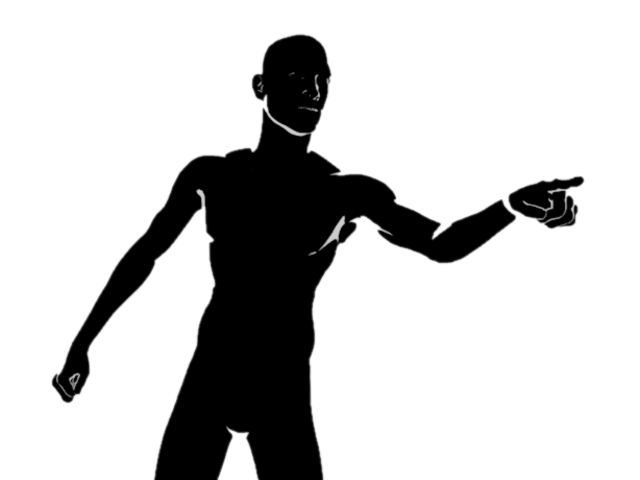 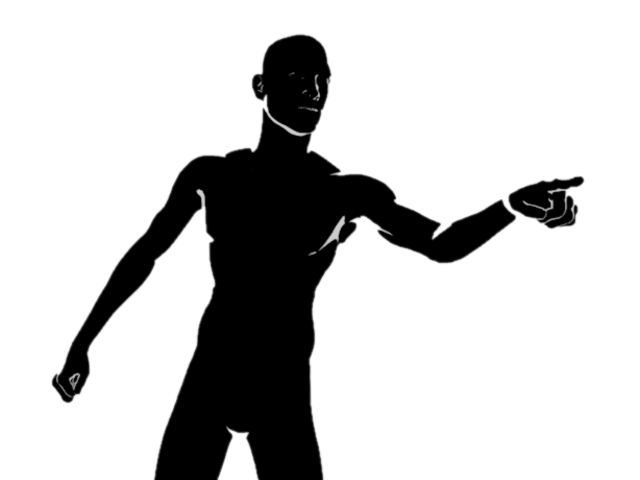 A-3
Nは Placeです。
Asa????
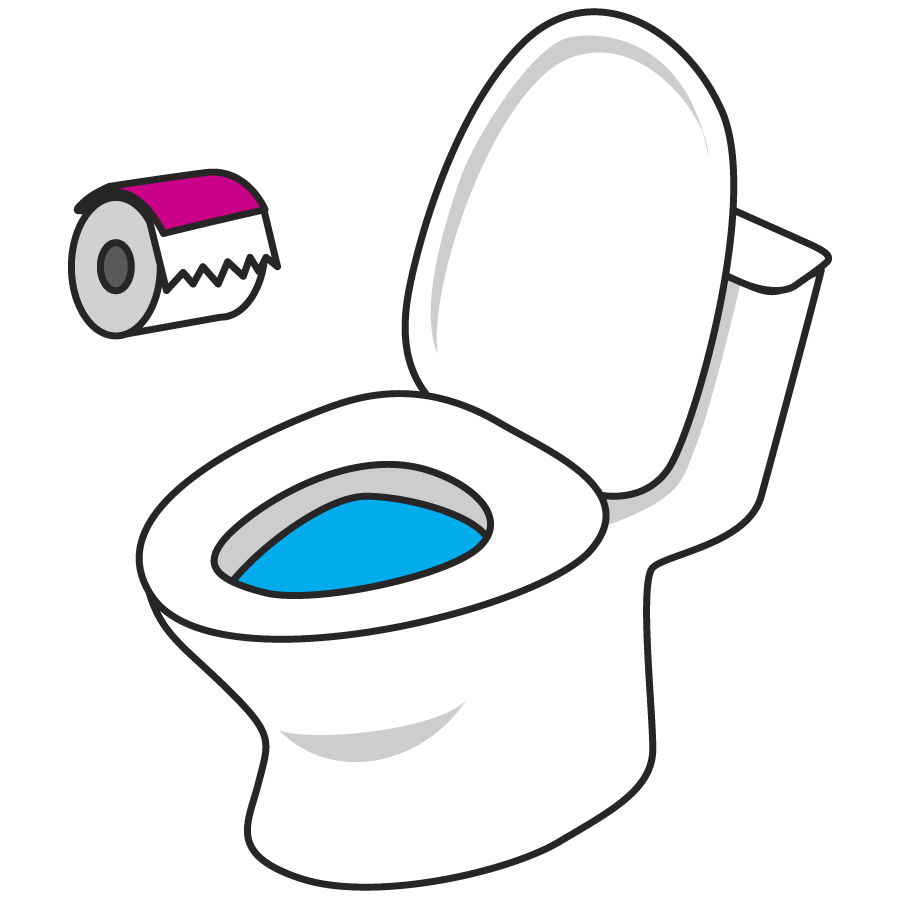 トイレ は　どこ ですか。
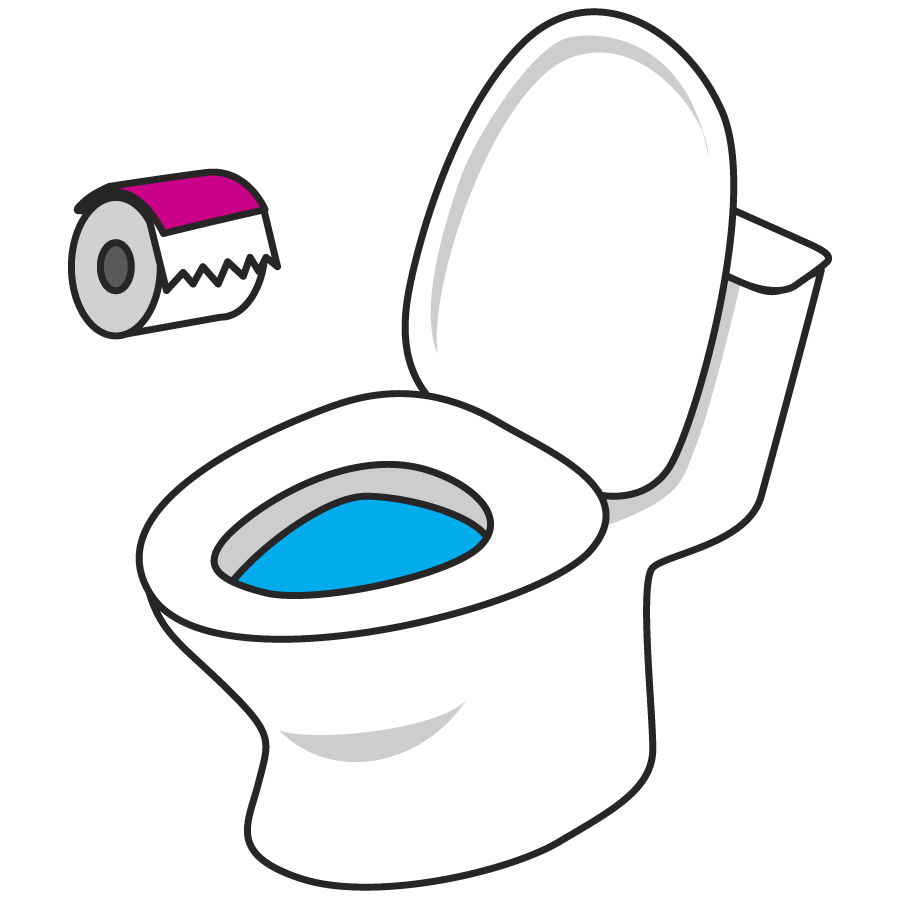 トイレは ここ です。
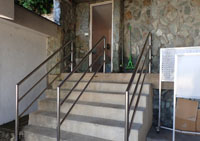 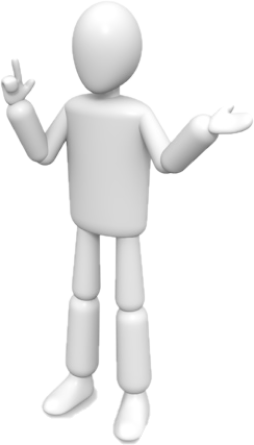 トイレは そこ です。
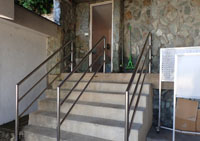 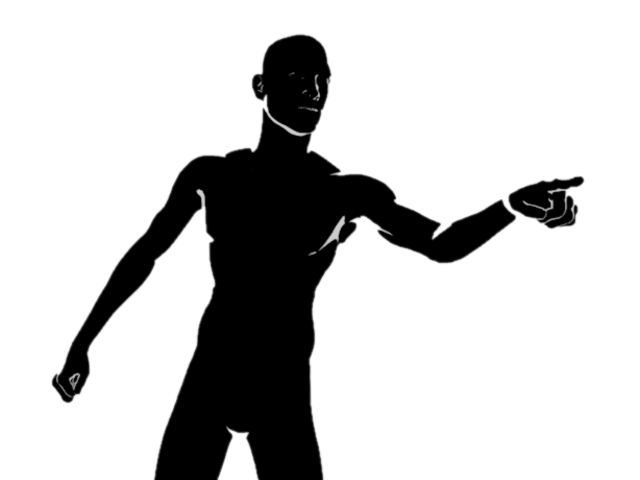 そこ です。
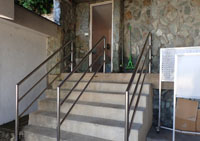 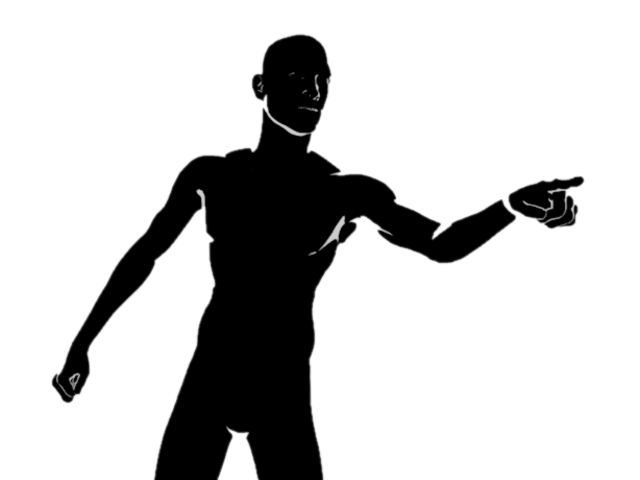 あそこ です。
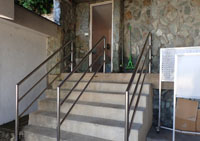 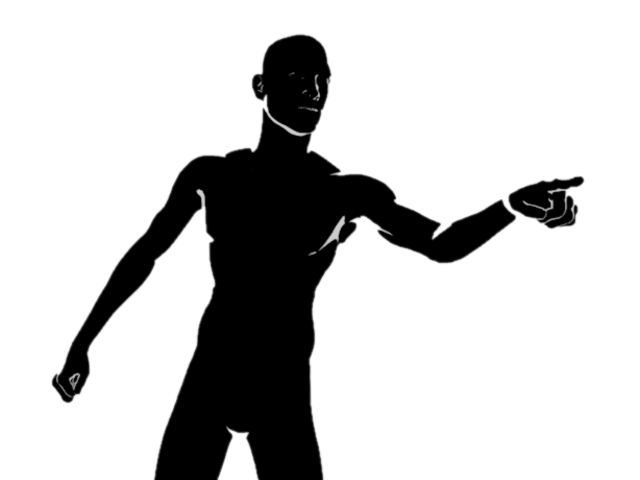 ペアで れんしゅう します。
Guest: きざいは どこですか。          A: ここです。　
          A: そこです。　             A: あそこです。
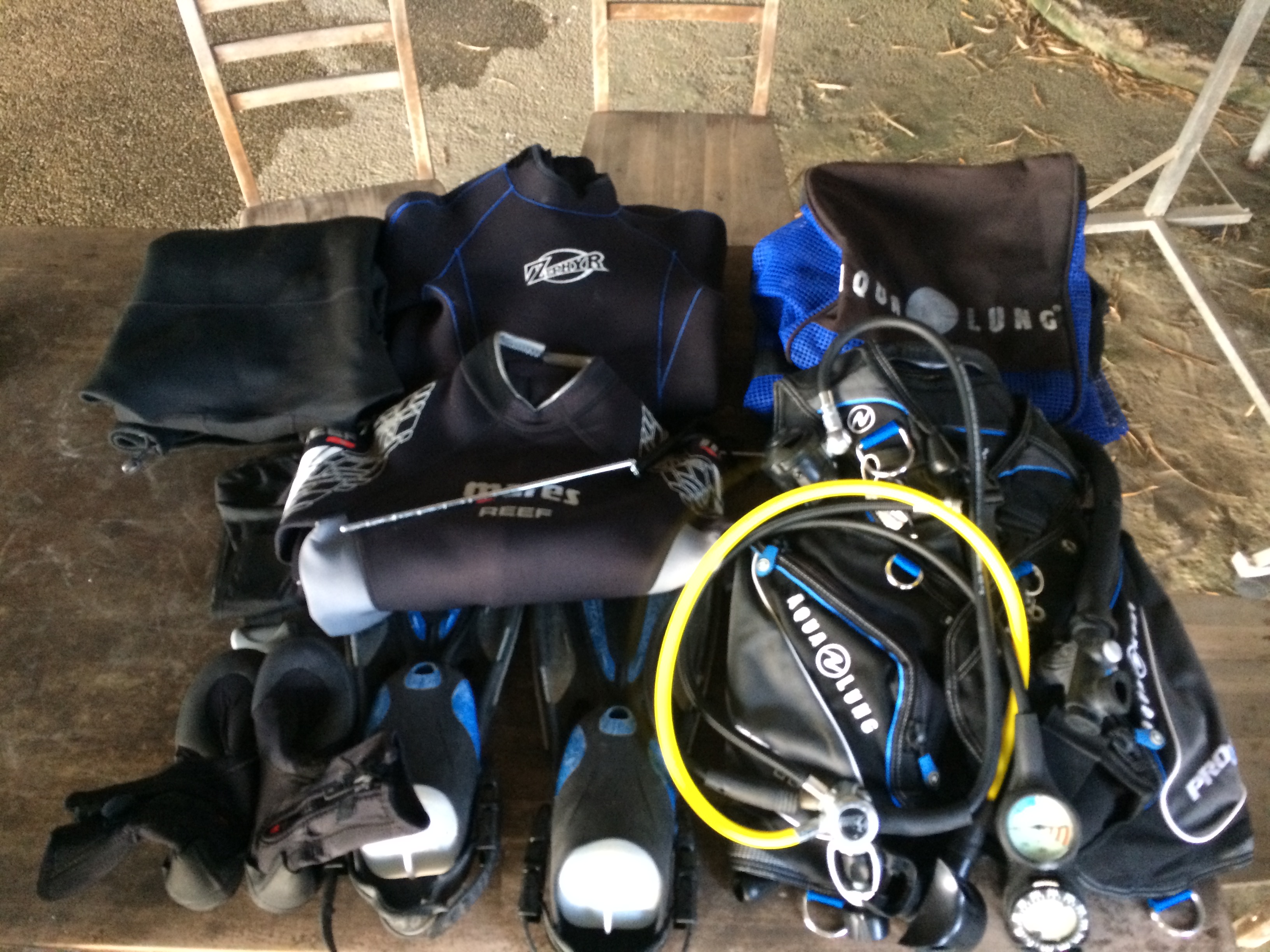 [Speaker Notes: 教師が2役やって見せる。ペアで交代してやる。ここ、そこ、あそこ、で指さしながら3回やる。]
Asa????
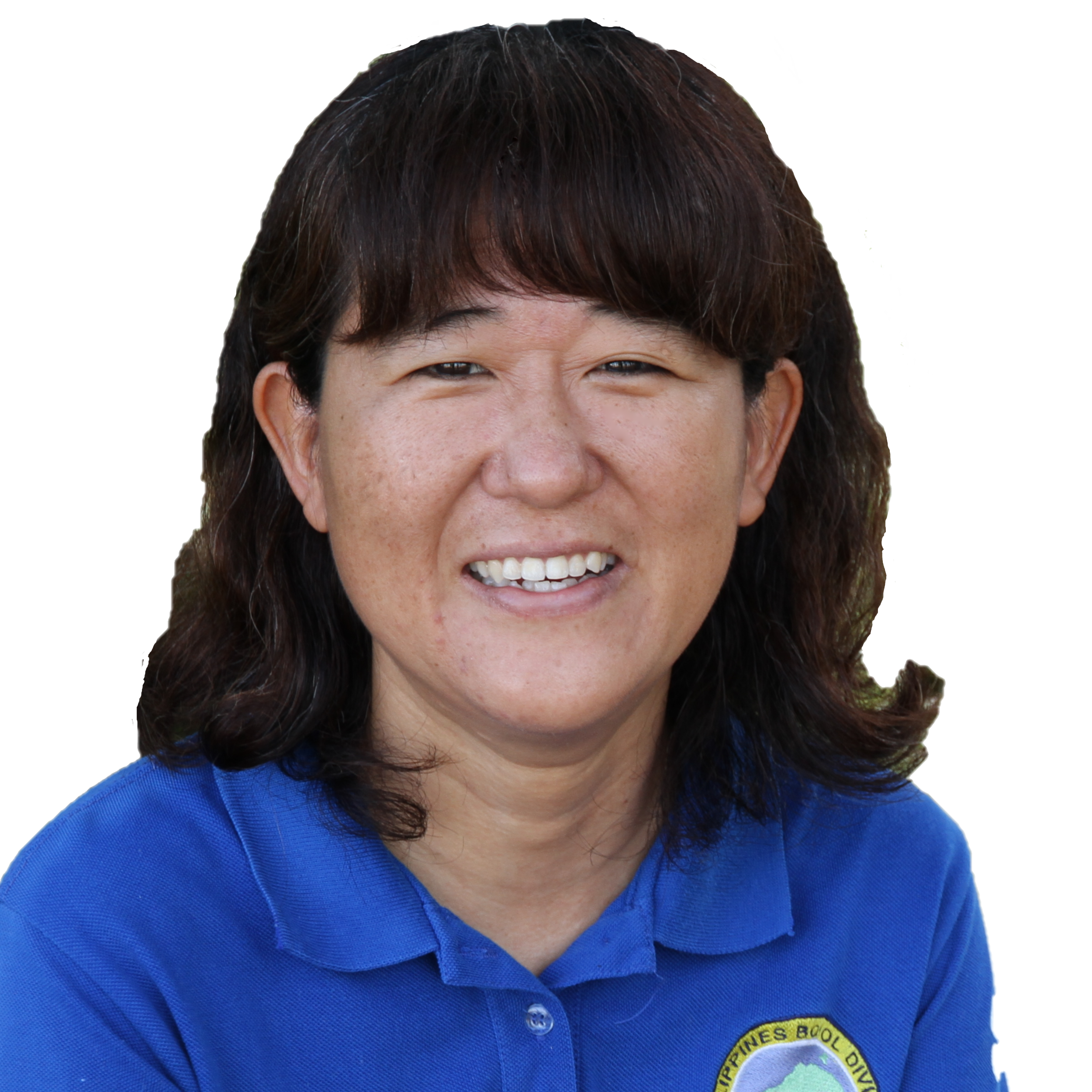 きょうこさんは どこ ですか。
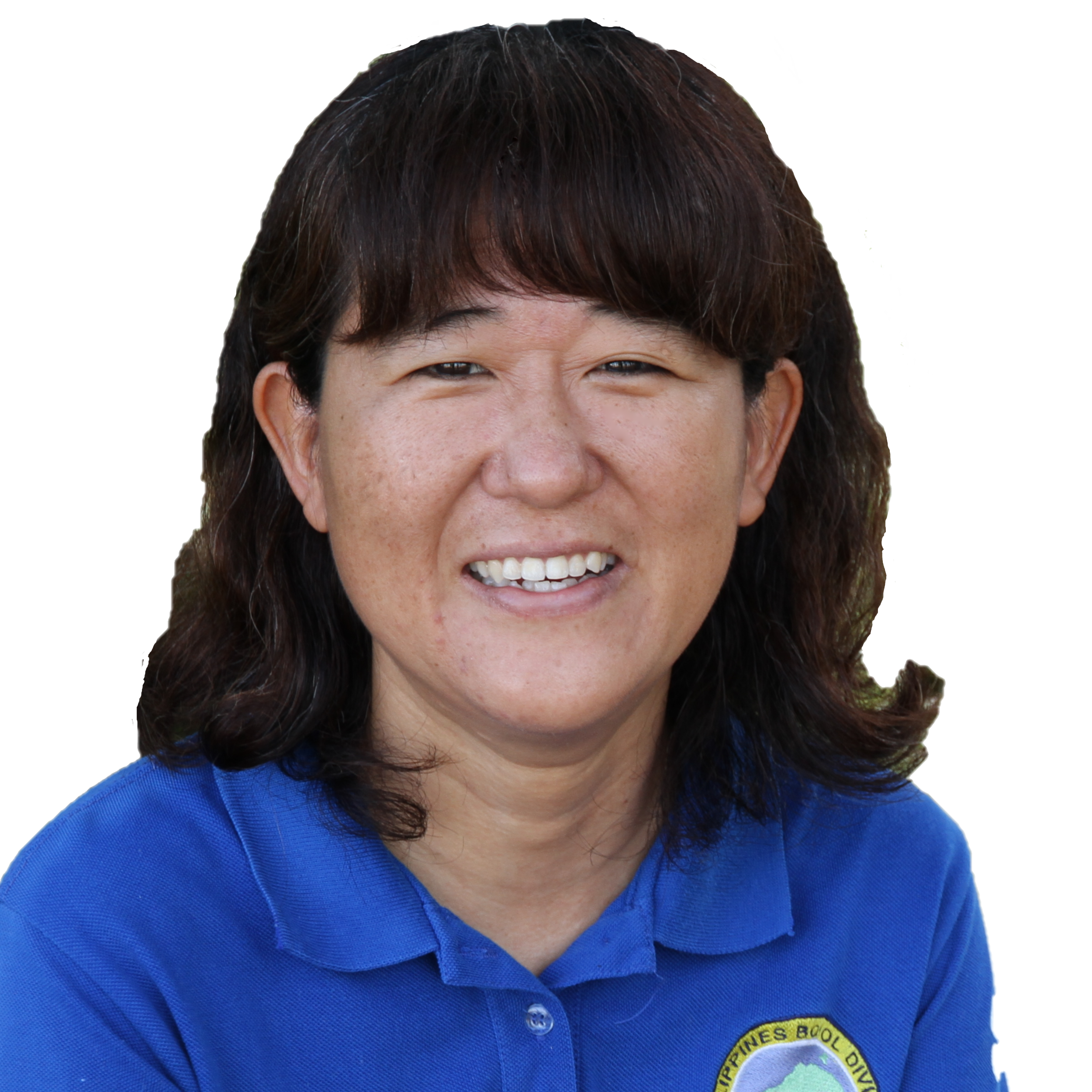 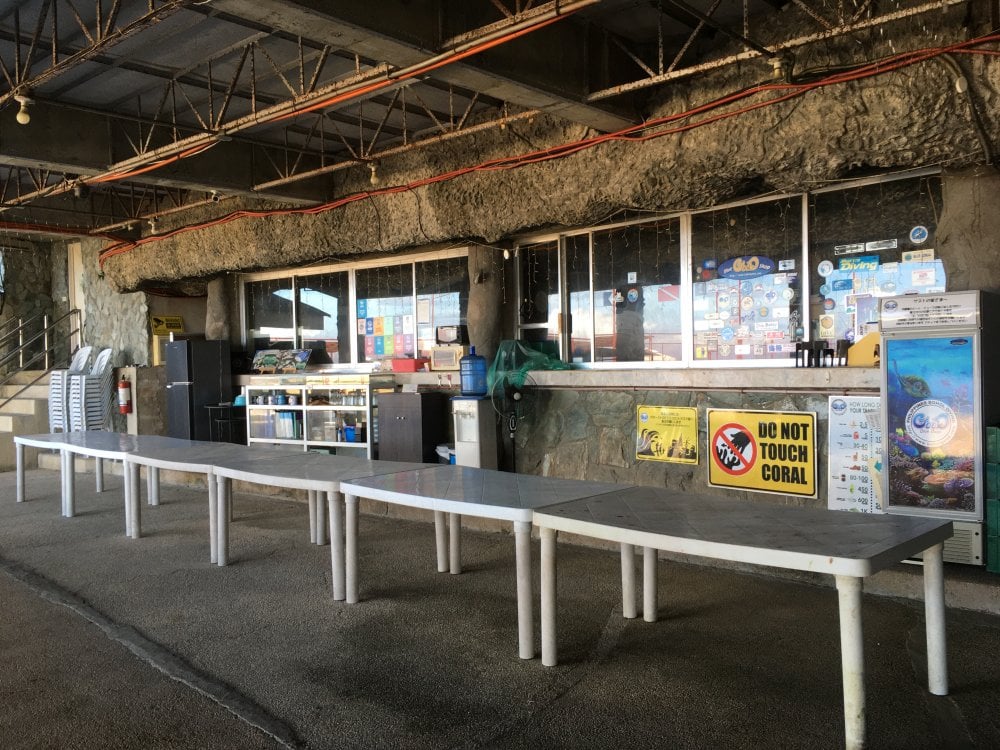 きょうこさんは ショップ です。
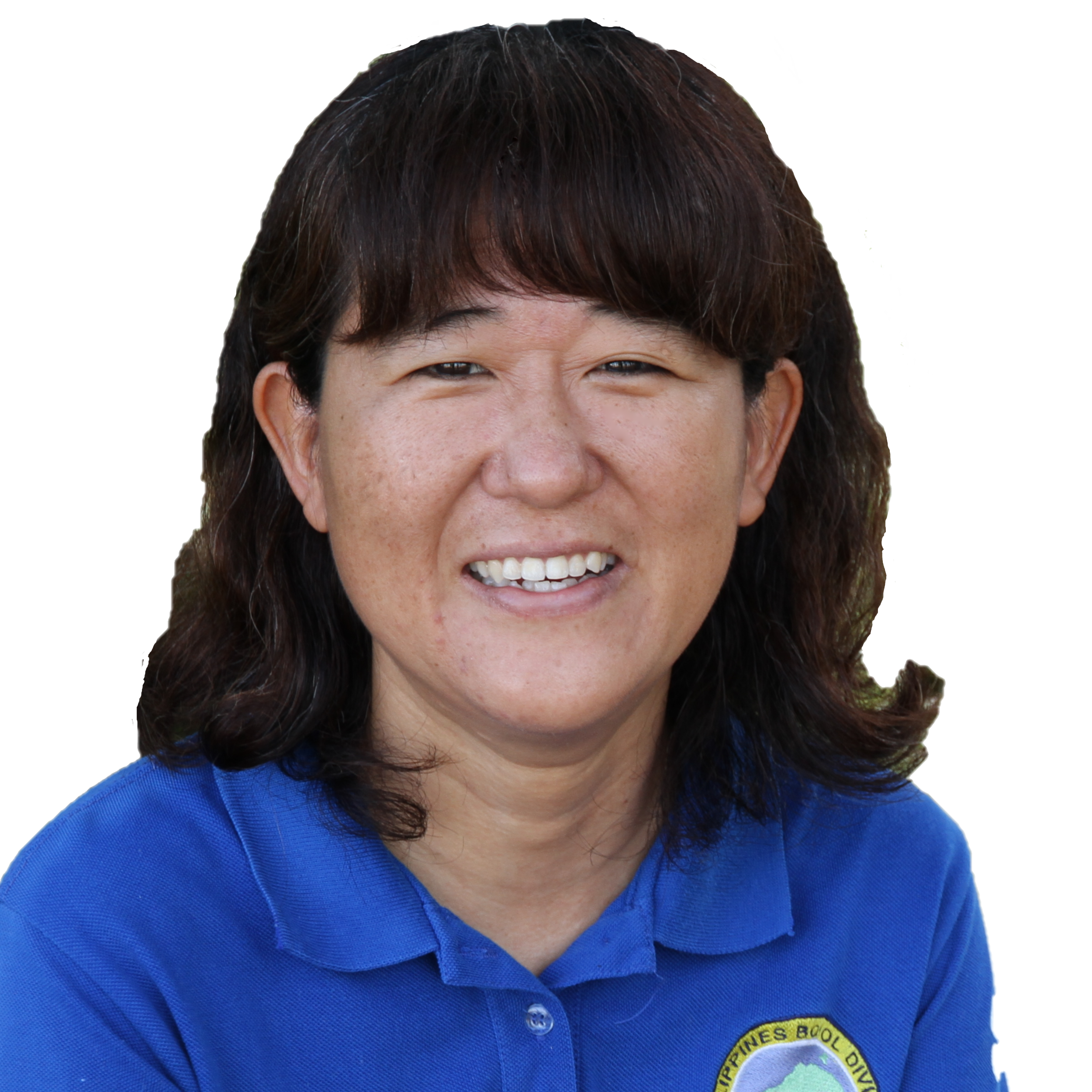 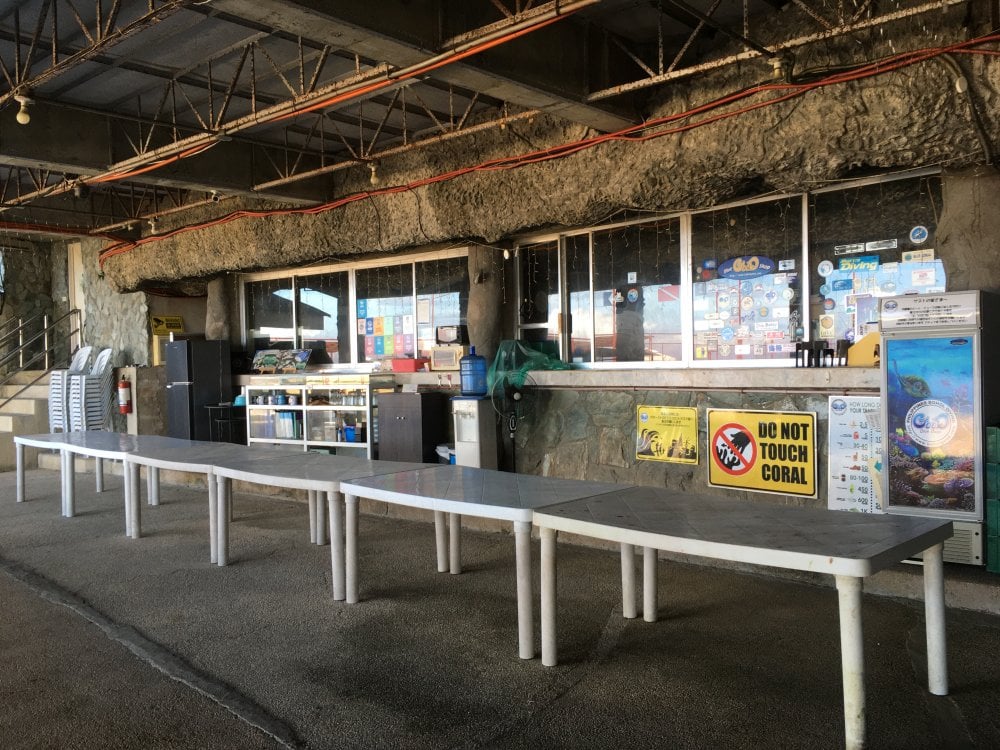 Asa????
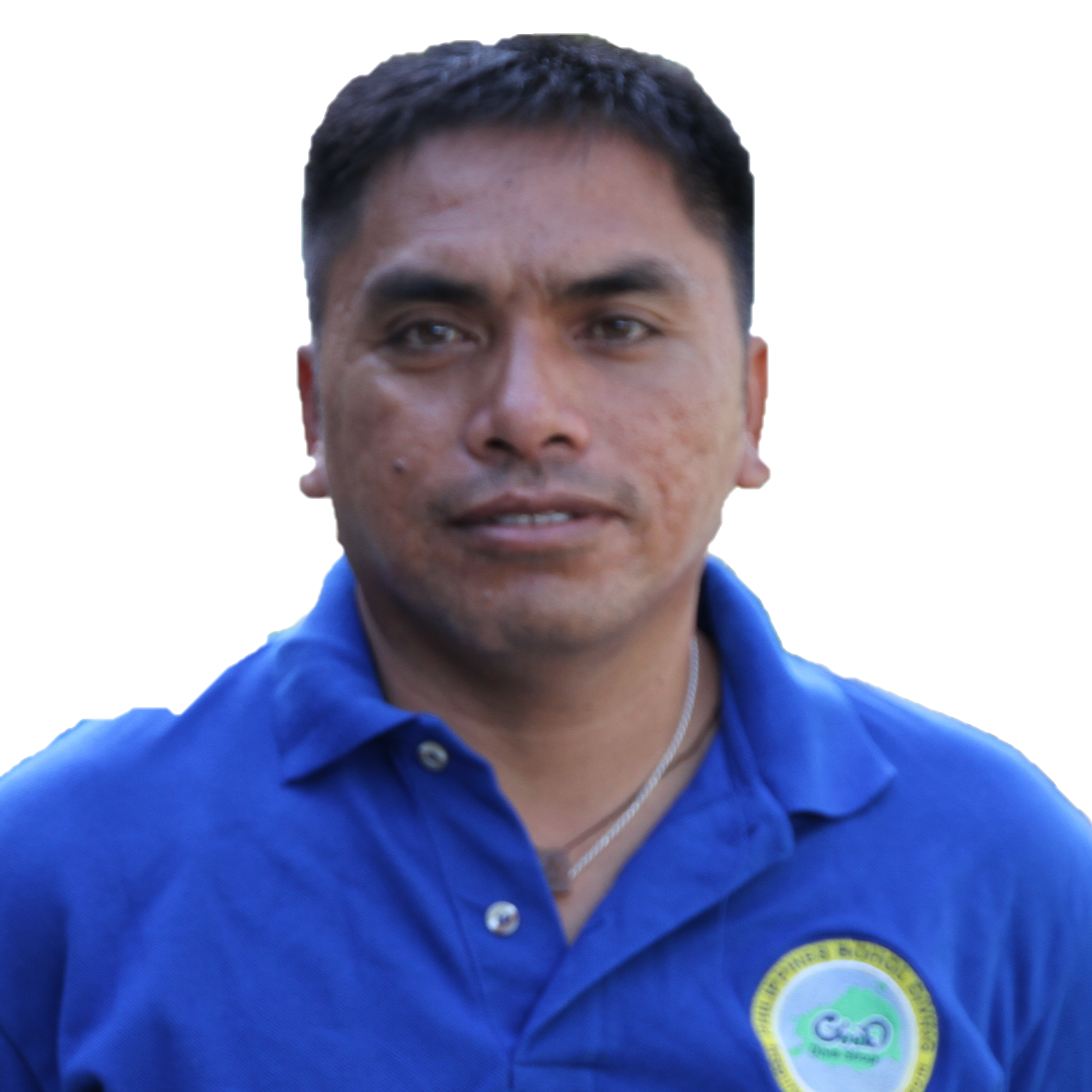 ジョエルさんは どこですか。
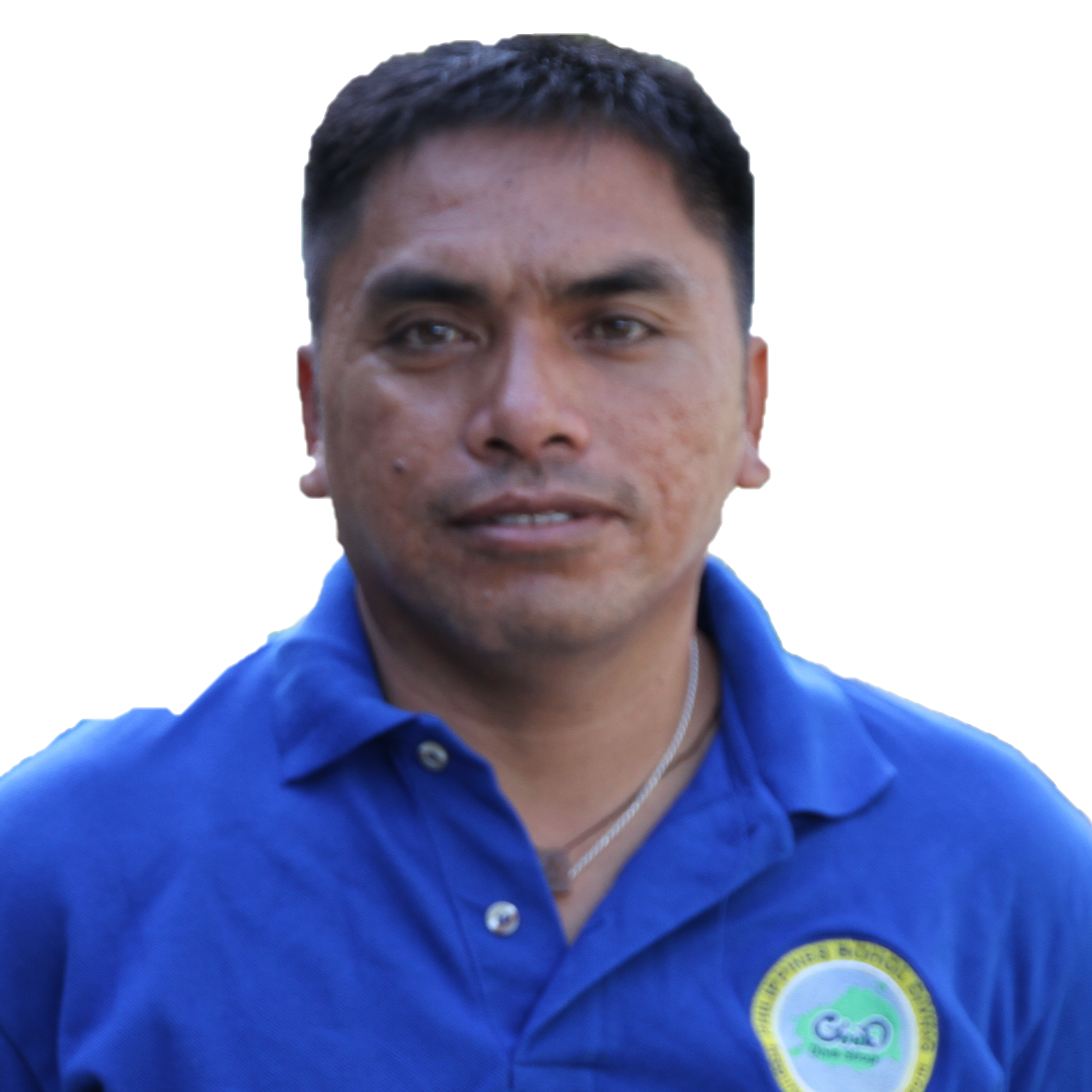 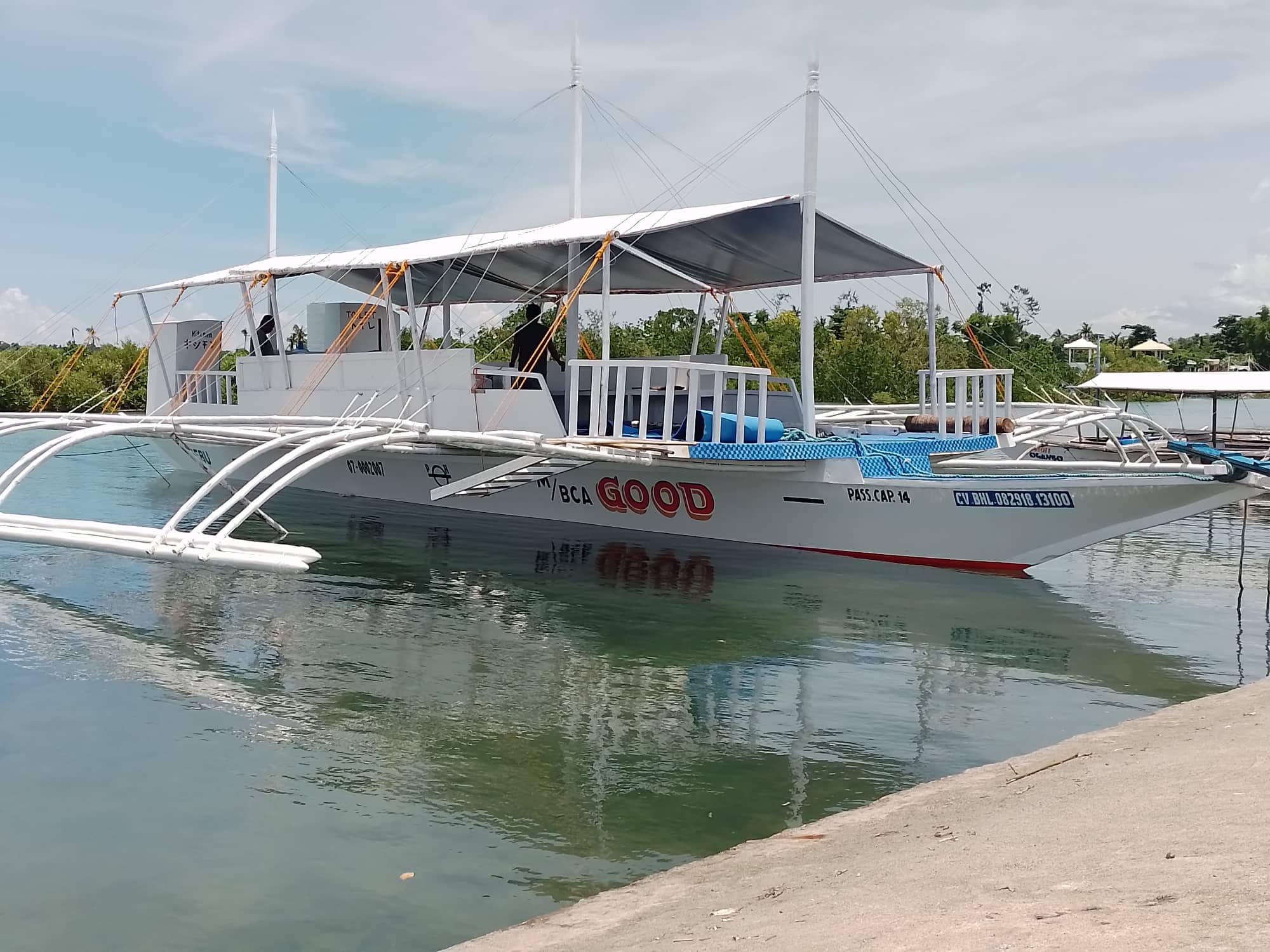 ジョエルさんは ボート です。
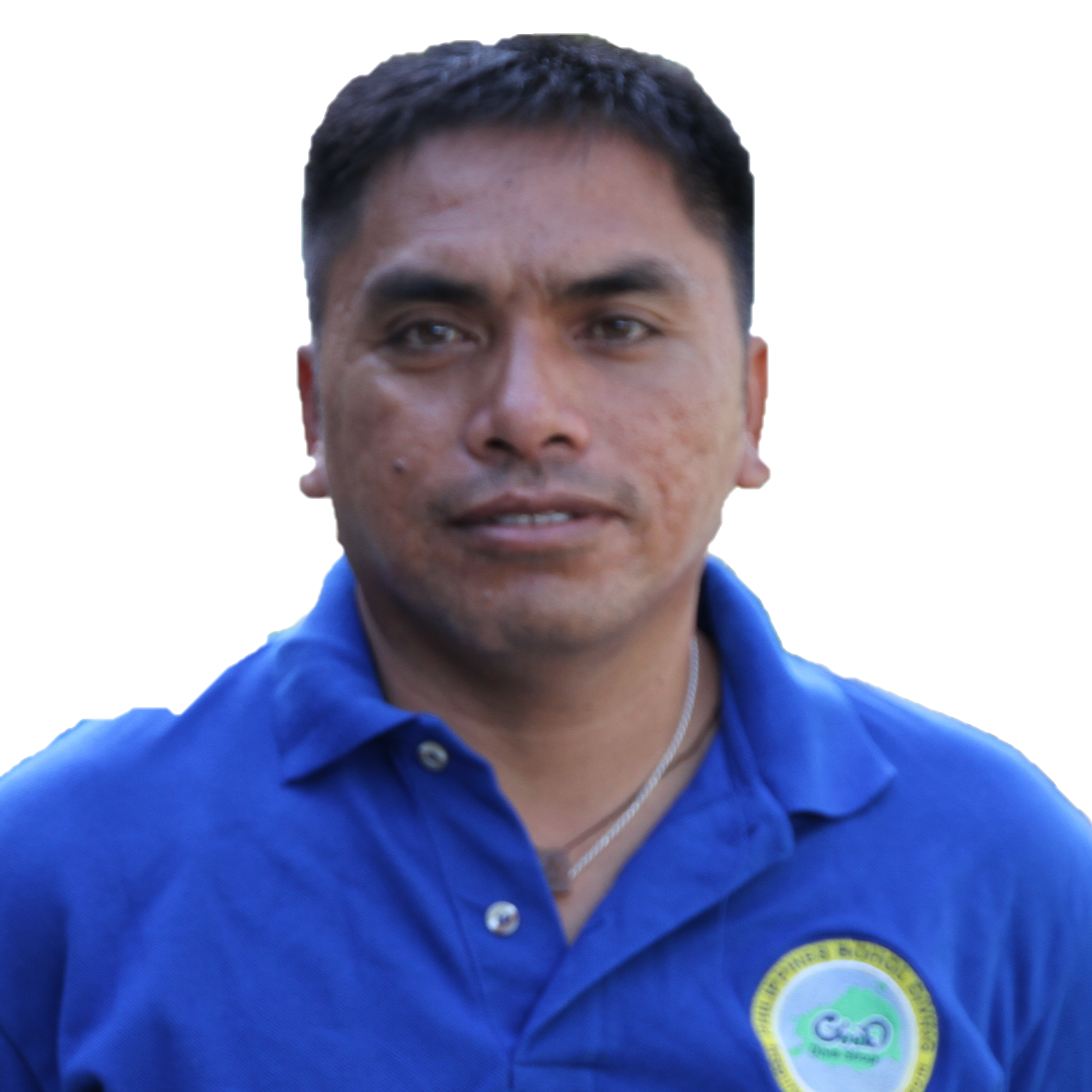 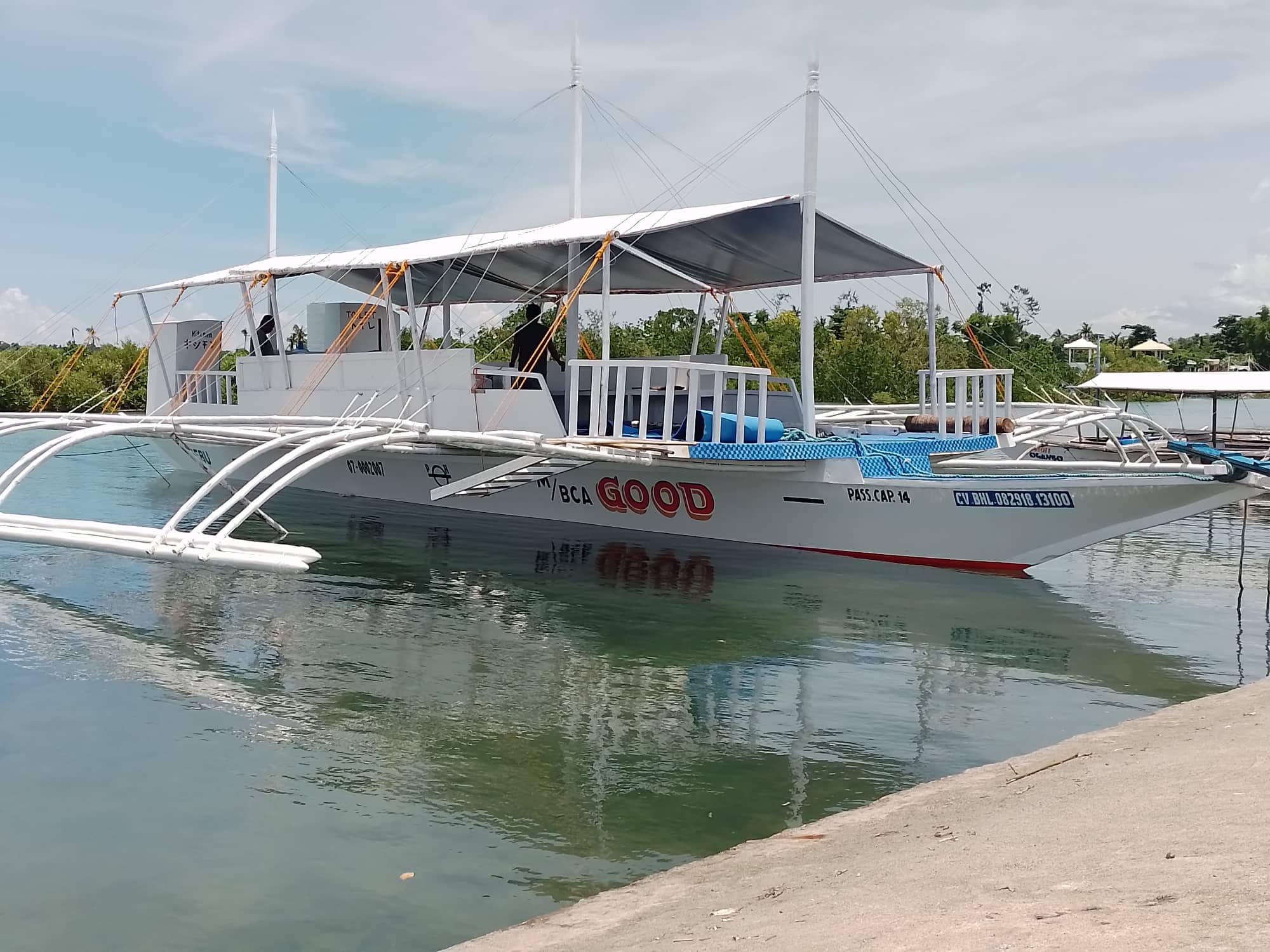 かいわ れんしゅうします。
[Speaker Notes: ①自分で２役をやって見せる。　トイレ②学習者にさせる。　（　　　　）の中は好きにものを聞かせる。]
A-4
N は こちら/そちら/あちら です。
こちら　　　 そちら　　　　　   あちら     here          there            over there
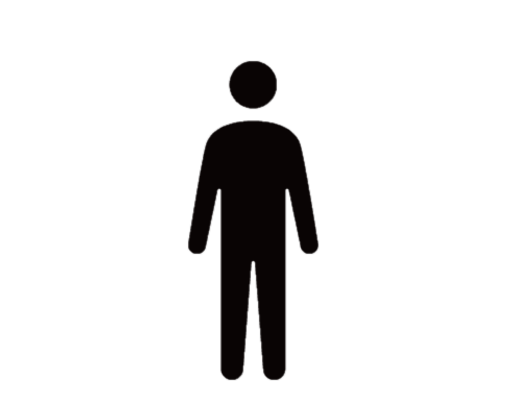 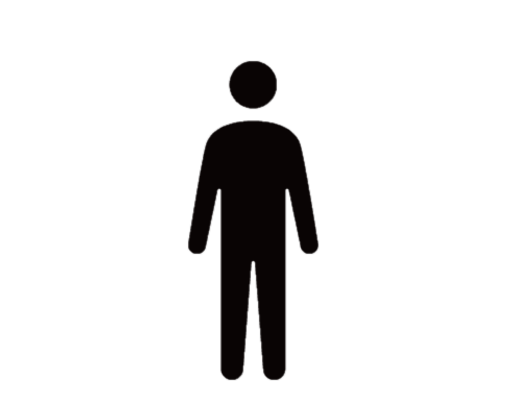 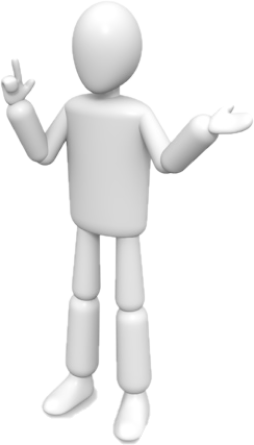 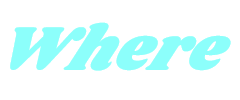 Guest：　トイレ は　どこ ですか。※※どこ：Friendly way
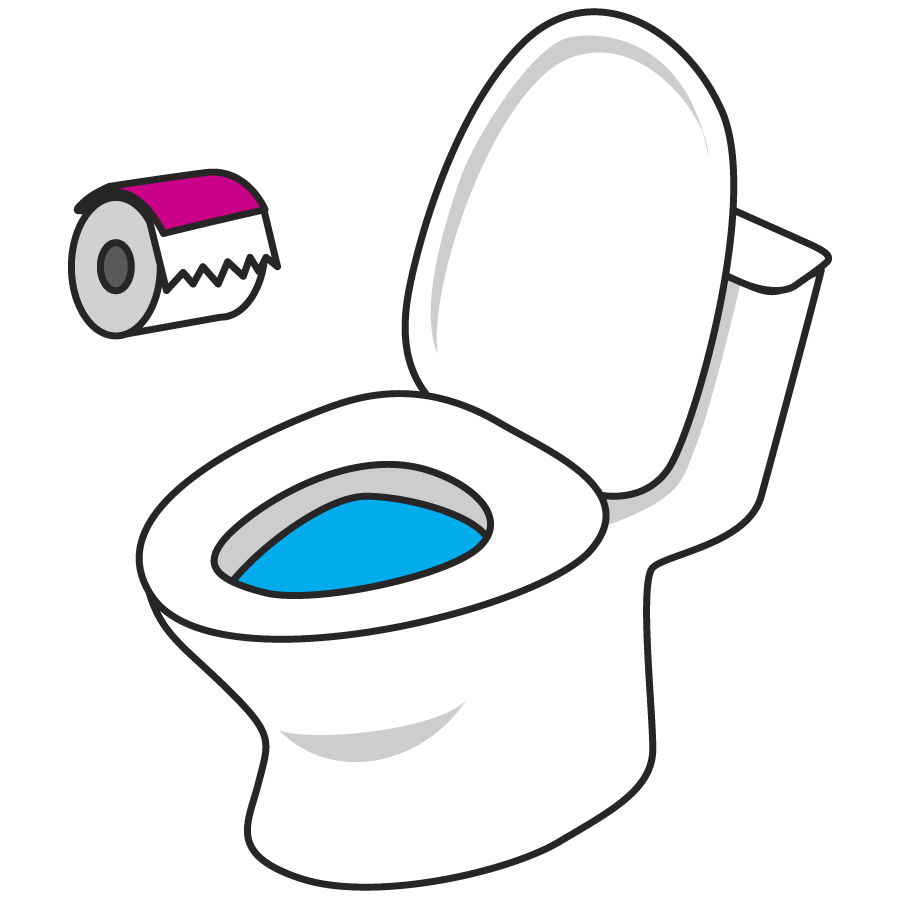 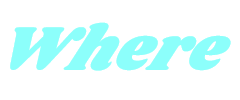 staff：　トイレは こちら です。
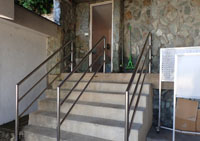 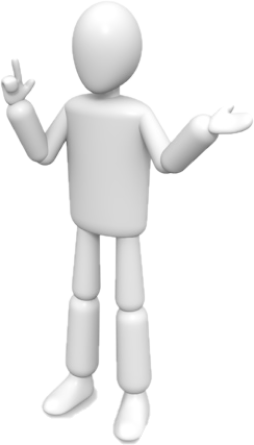 staff：　トイレは そちら です。
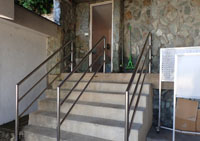 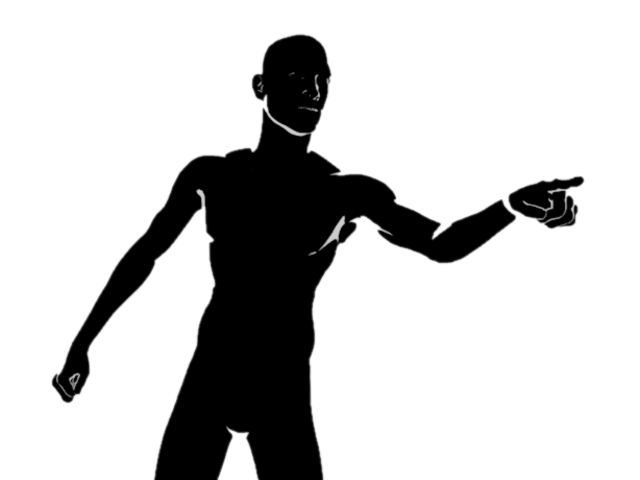 staff：　そちら です。
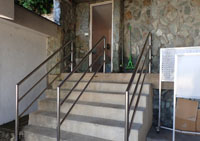 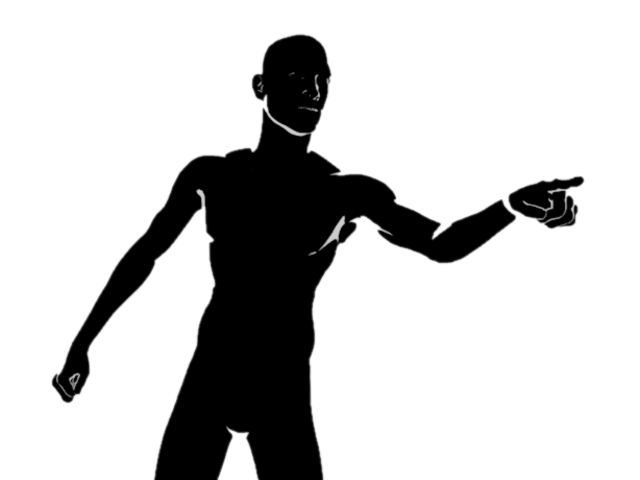 staff：　あちら です。
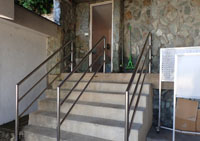 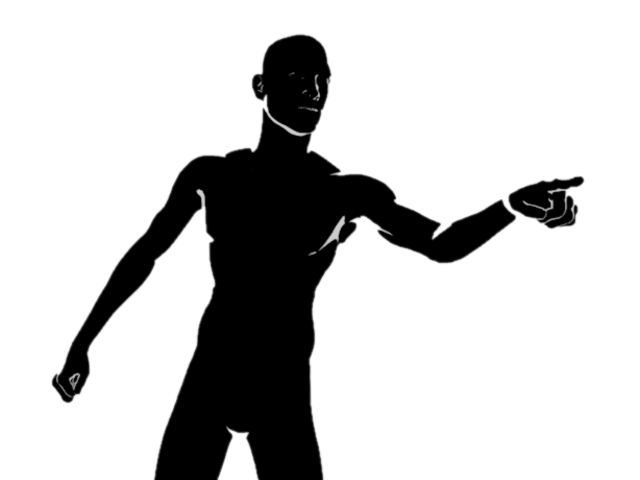 Staff：　かばん？？？Asa？※※どこ＝どちら：Polite way
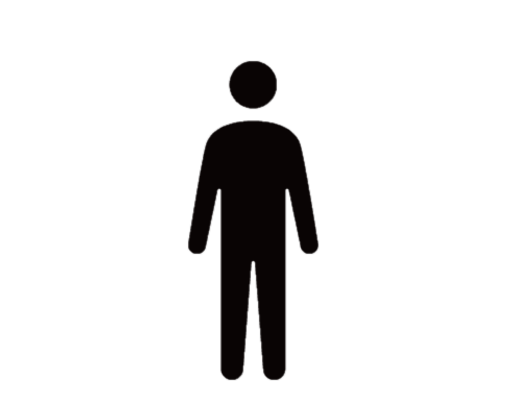 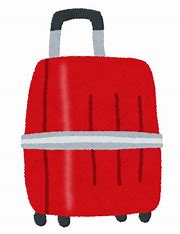 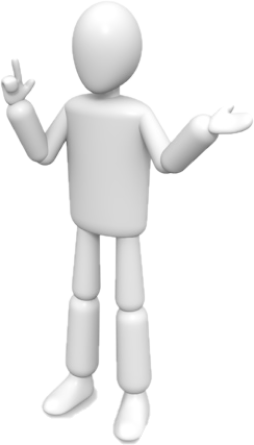 Staff：　かばんは どちら ですか。※※どこ＝どちら：Polite way
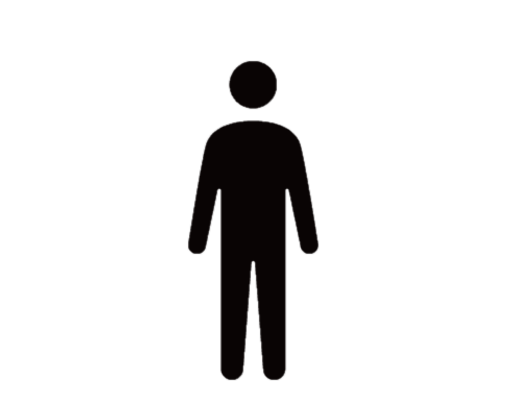 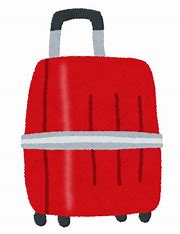 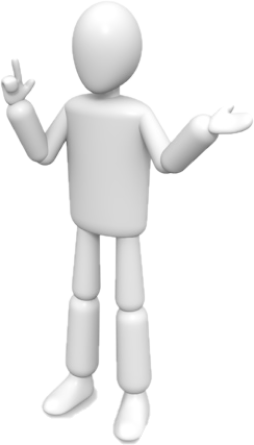 Staff：　かばんは どちら ですか。※Guest：　かばんは　そこです。
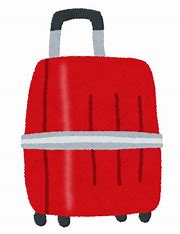 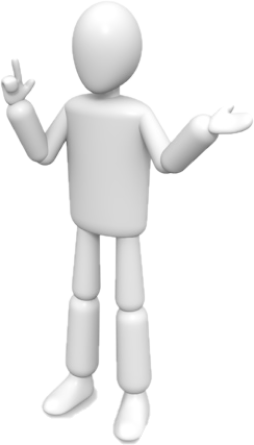 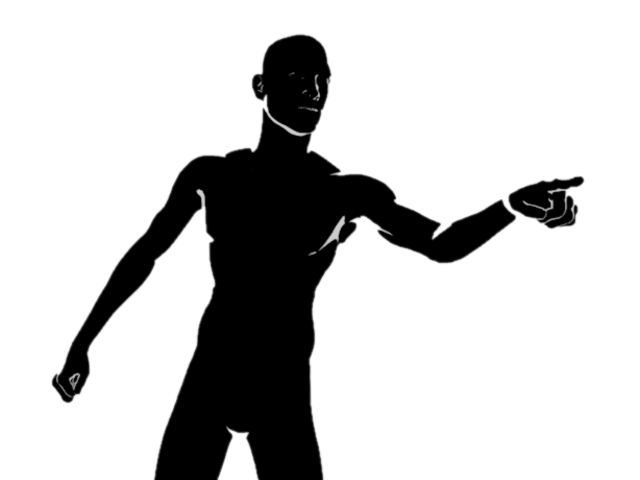 [Speaker Notes: ゲストは　Not Polite で「そこ」を使うが、スタッフは「どちら」を使う。]
かいわ れんしゅうします。
[Speaker Notes: ①自分で２役をやって見せる。　トイレ②学習者にさせる。　（　　　　）の中は好きにものを聞かせる。]
A-5
N は N です。
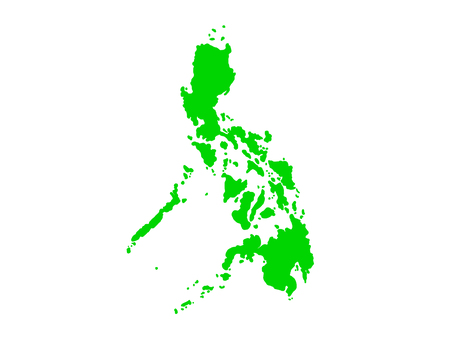 どこ ですか。
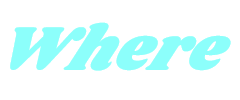 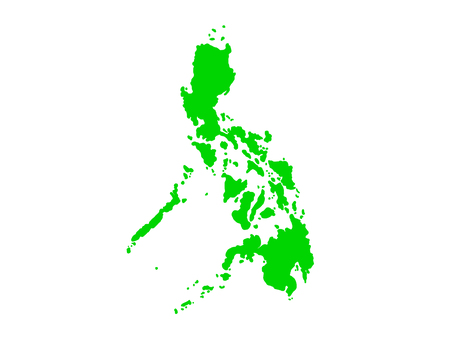 フィリピン
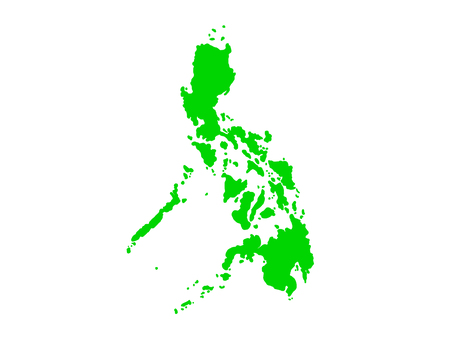 フィリピン ＝Country=くに
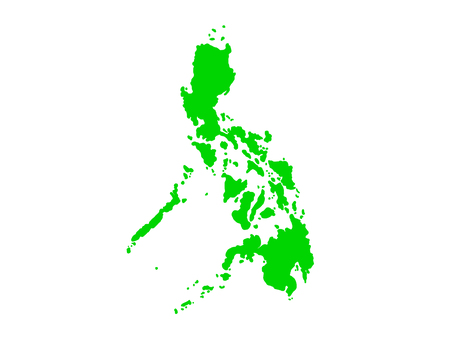 ジュニアさん の くに はフィリピンです。
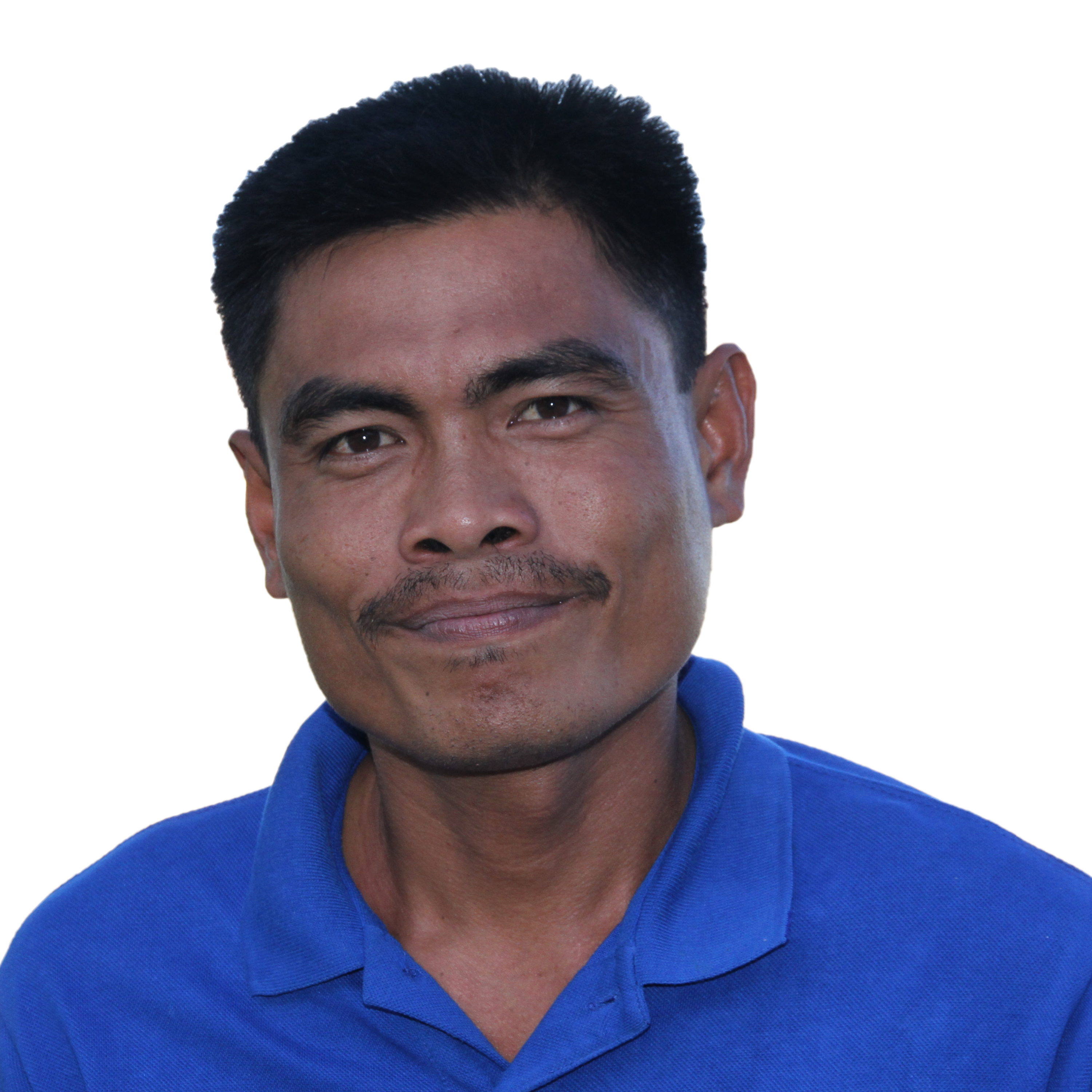 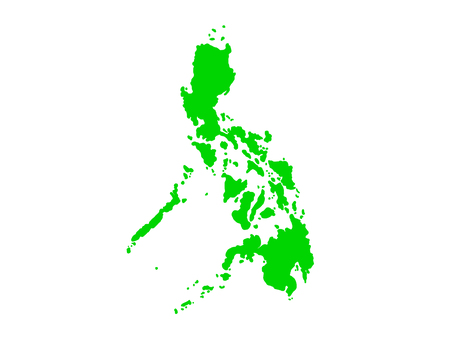 ジュニアさん の くに はフィリピンです。
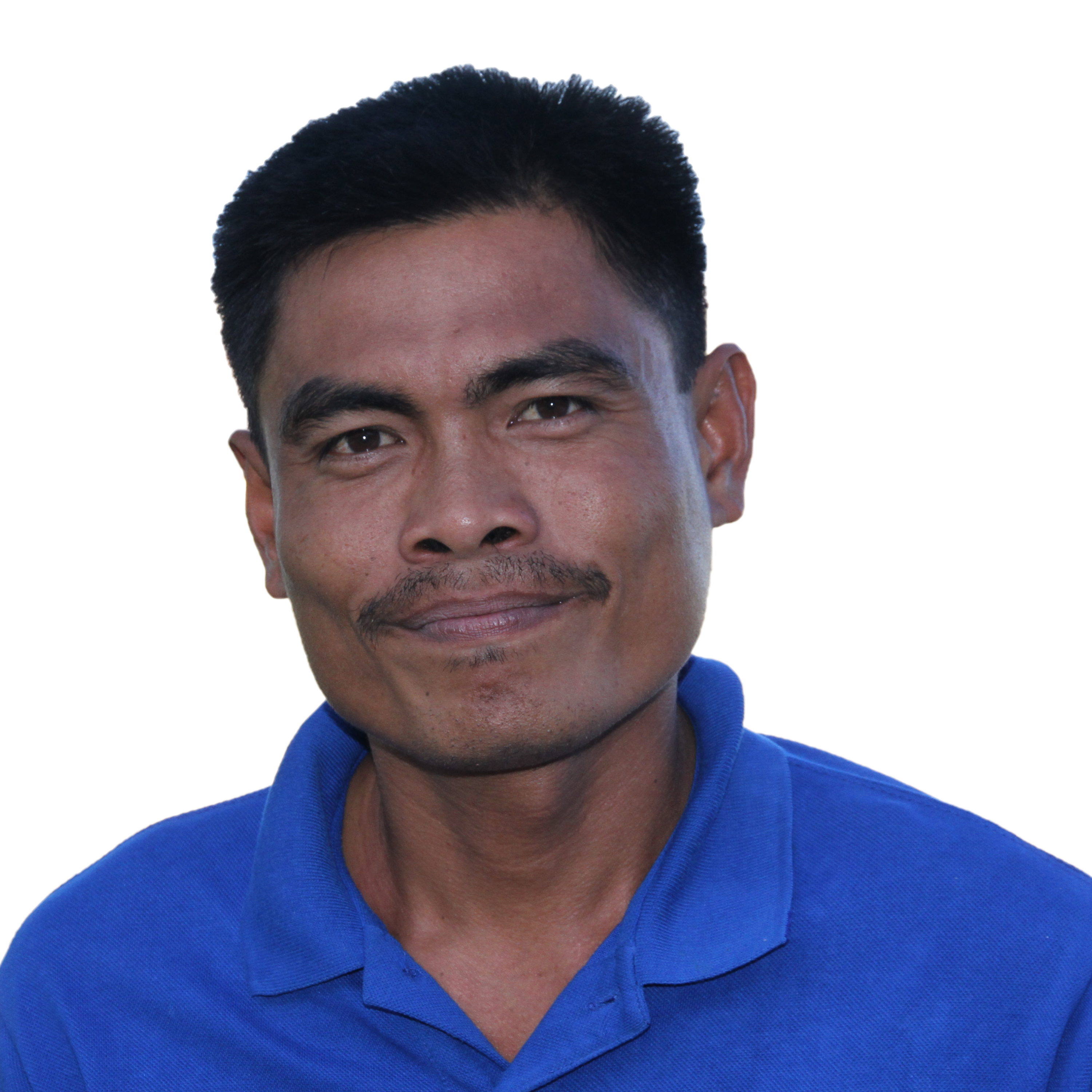 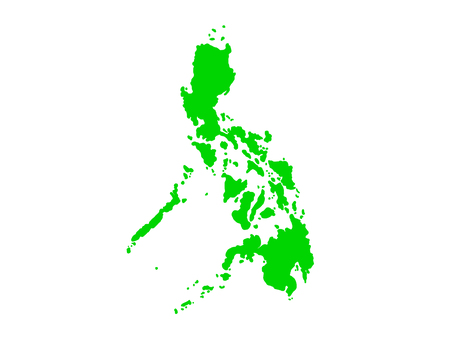 ジュニアさん の くに はフィリピンです。
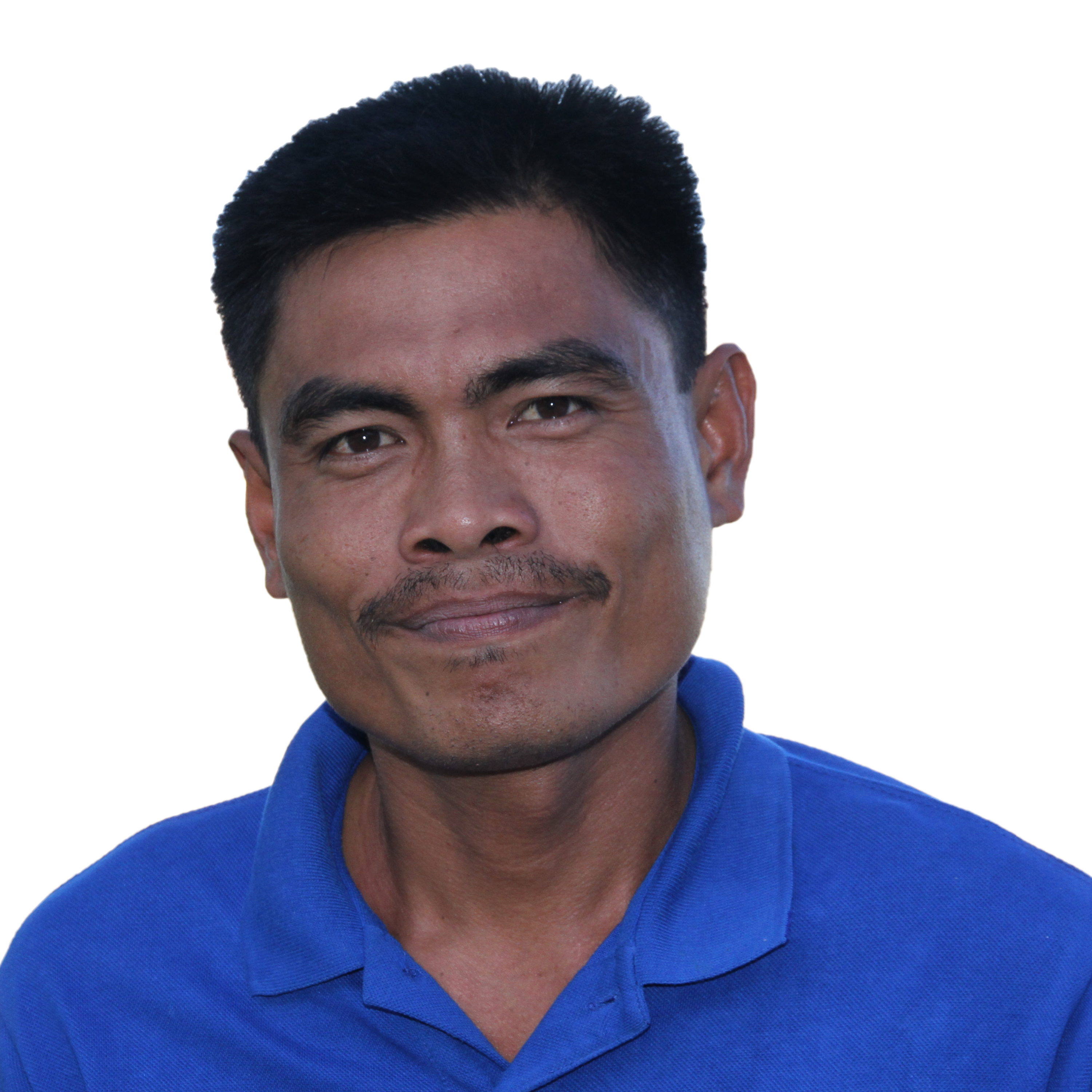 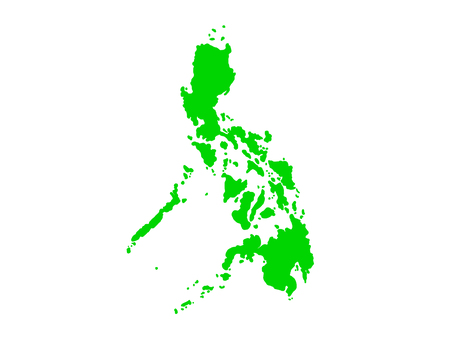 レイモンさん の くに はフィリピンです。
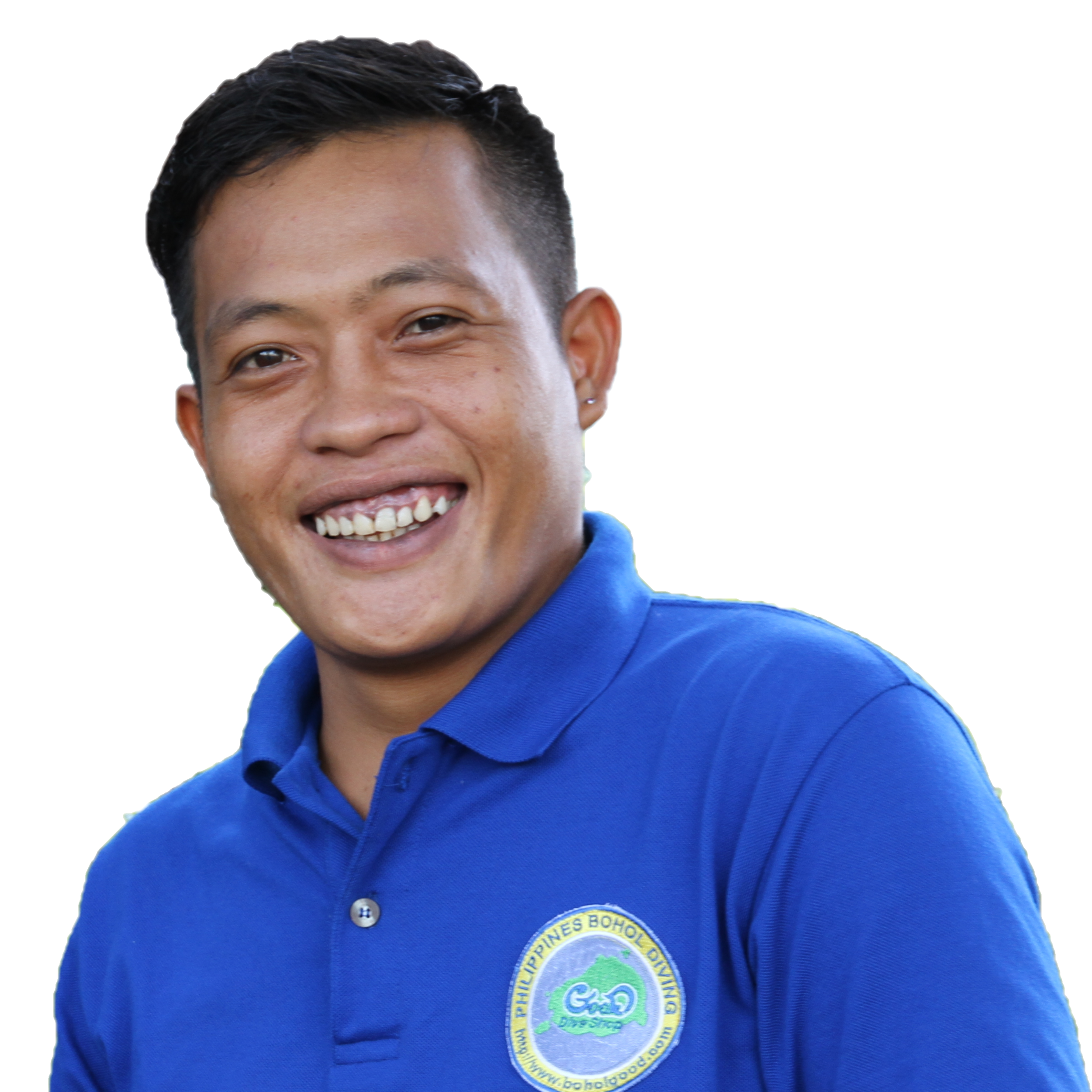 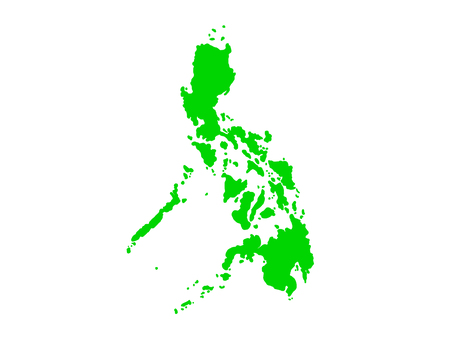 レイモンさん の くに はフィリピンです。
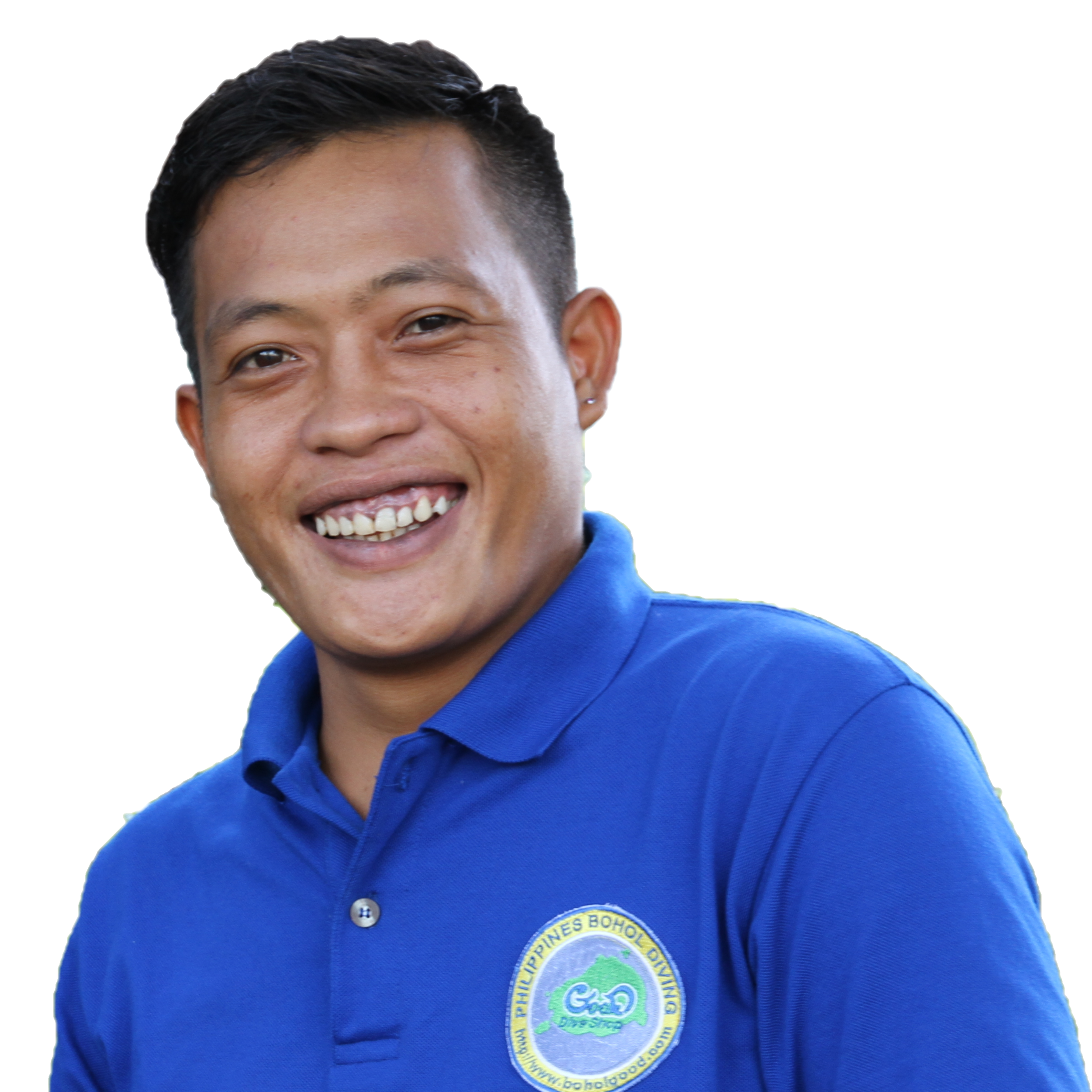 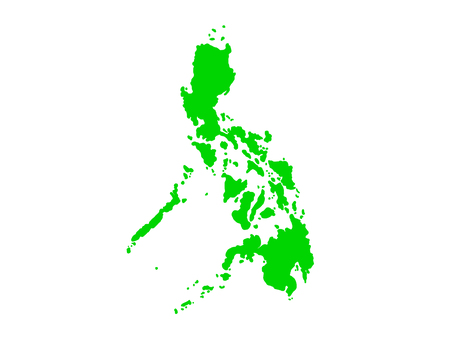 アランさん の くに はフィリピンです。
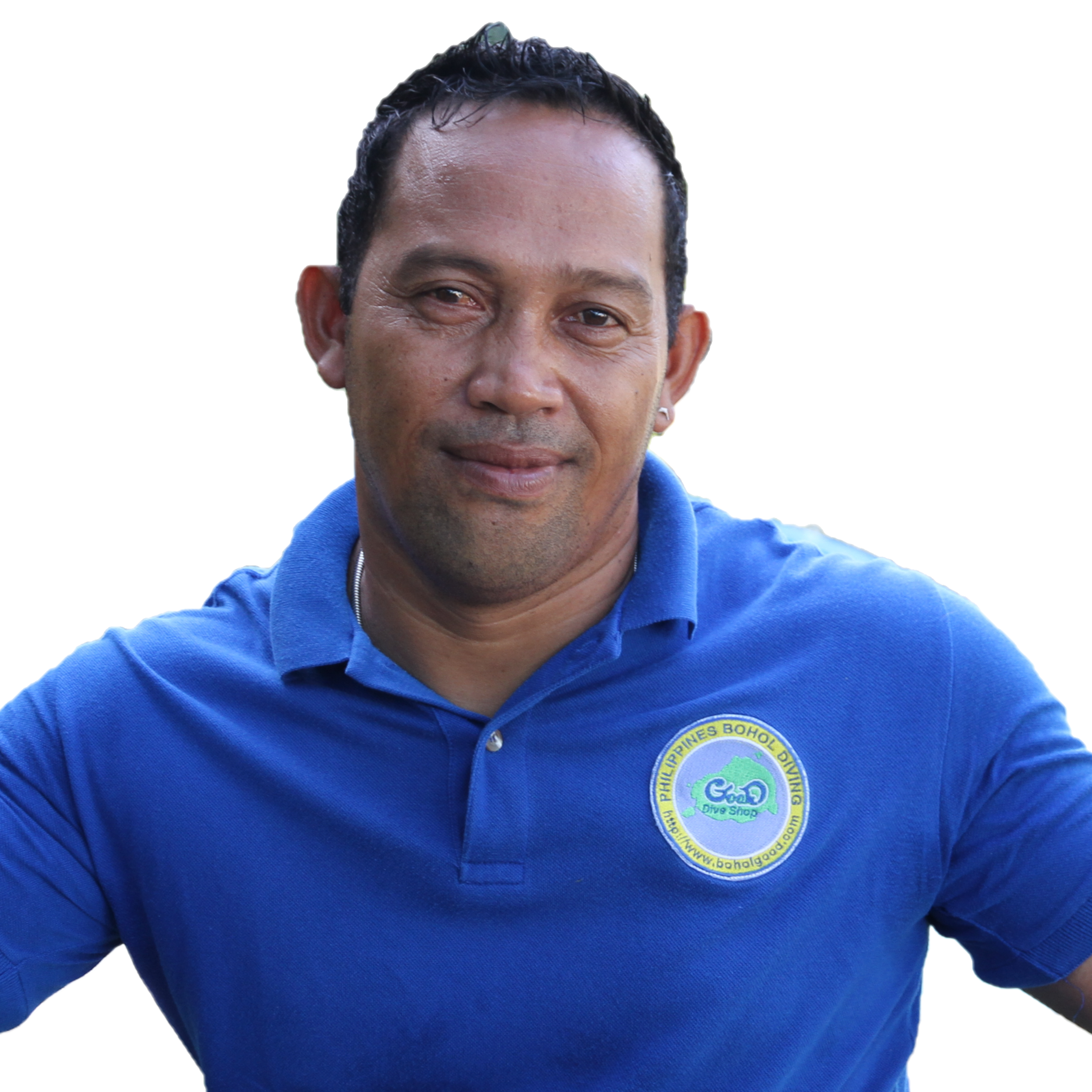 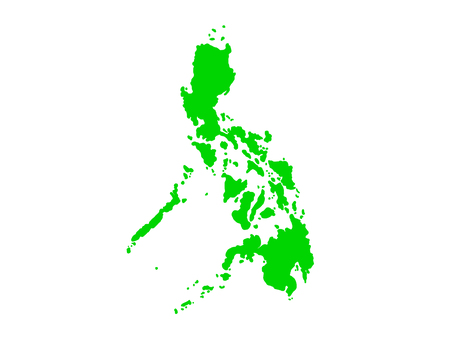 アランさん の くに はフィリピンです。
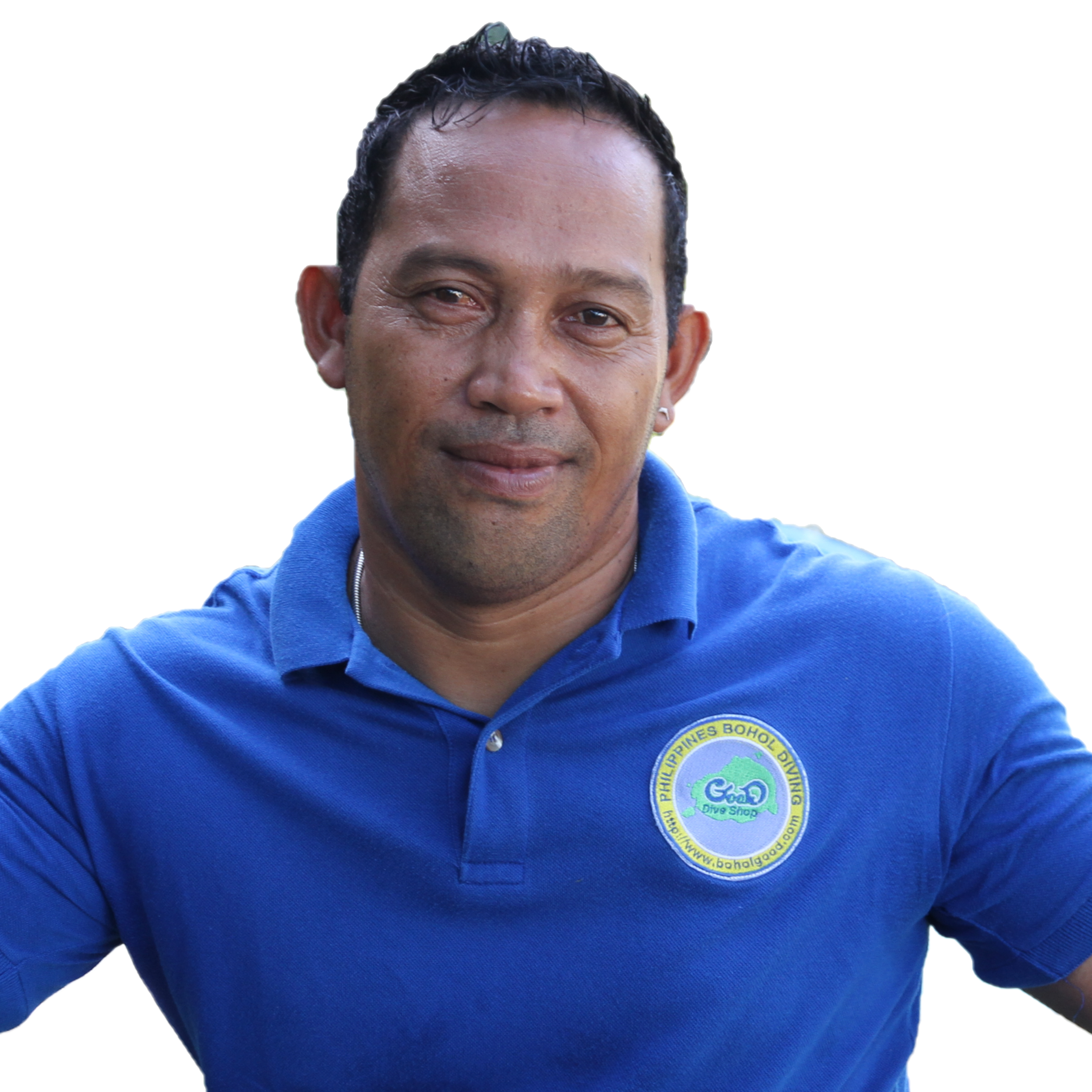 あやなさん　くに ？？？？にほんです。
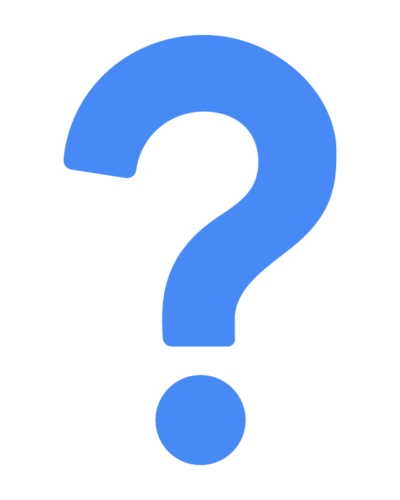 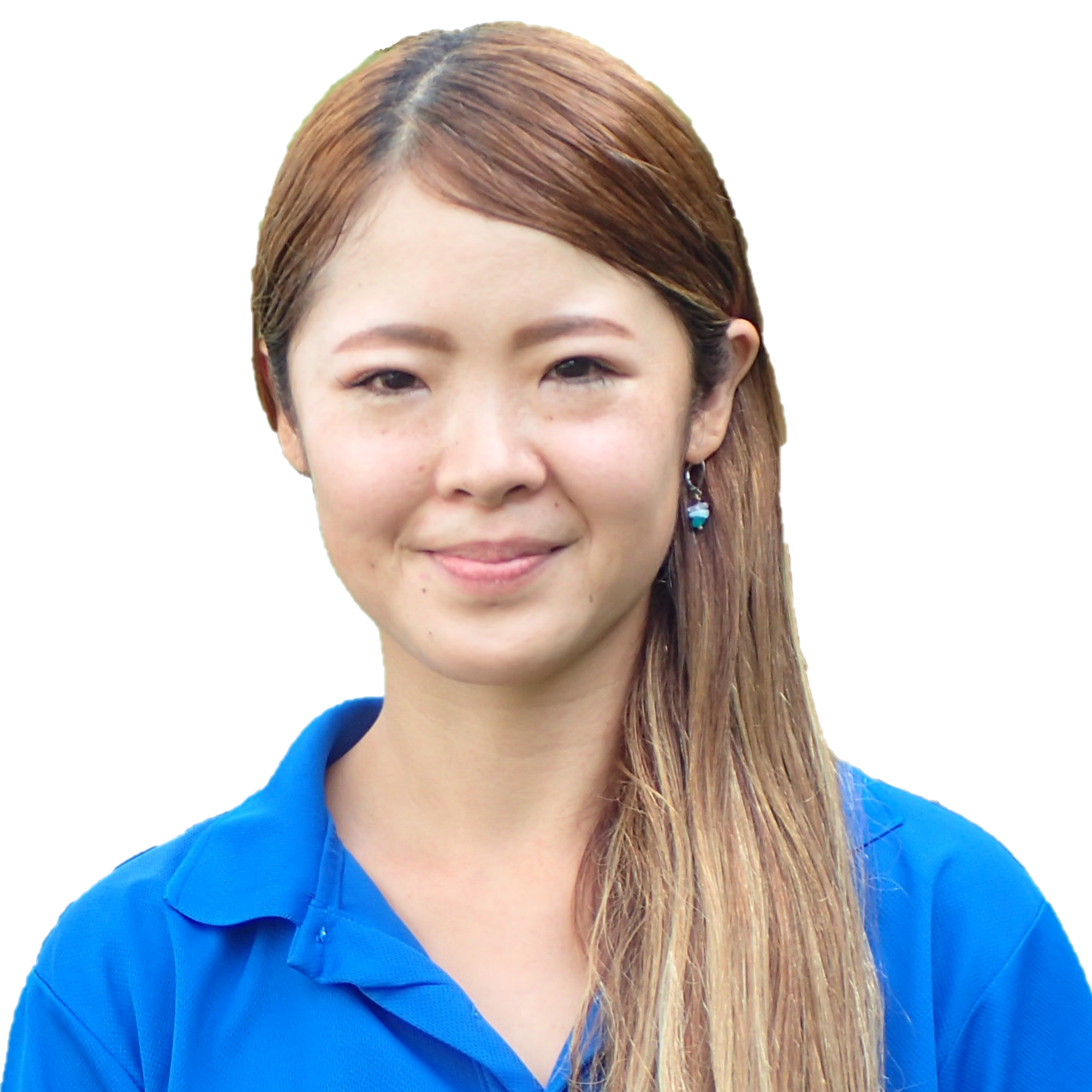 あやなさん の くに は どちらですか。にほんです。
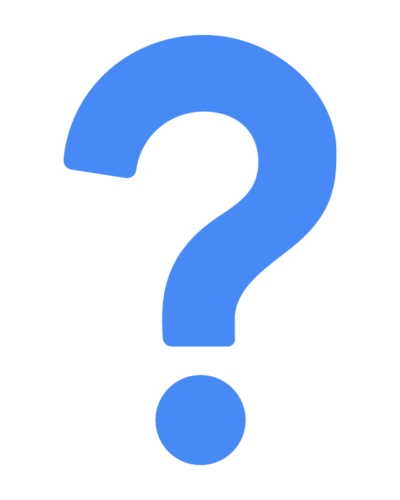 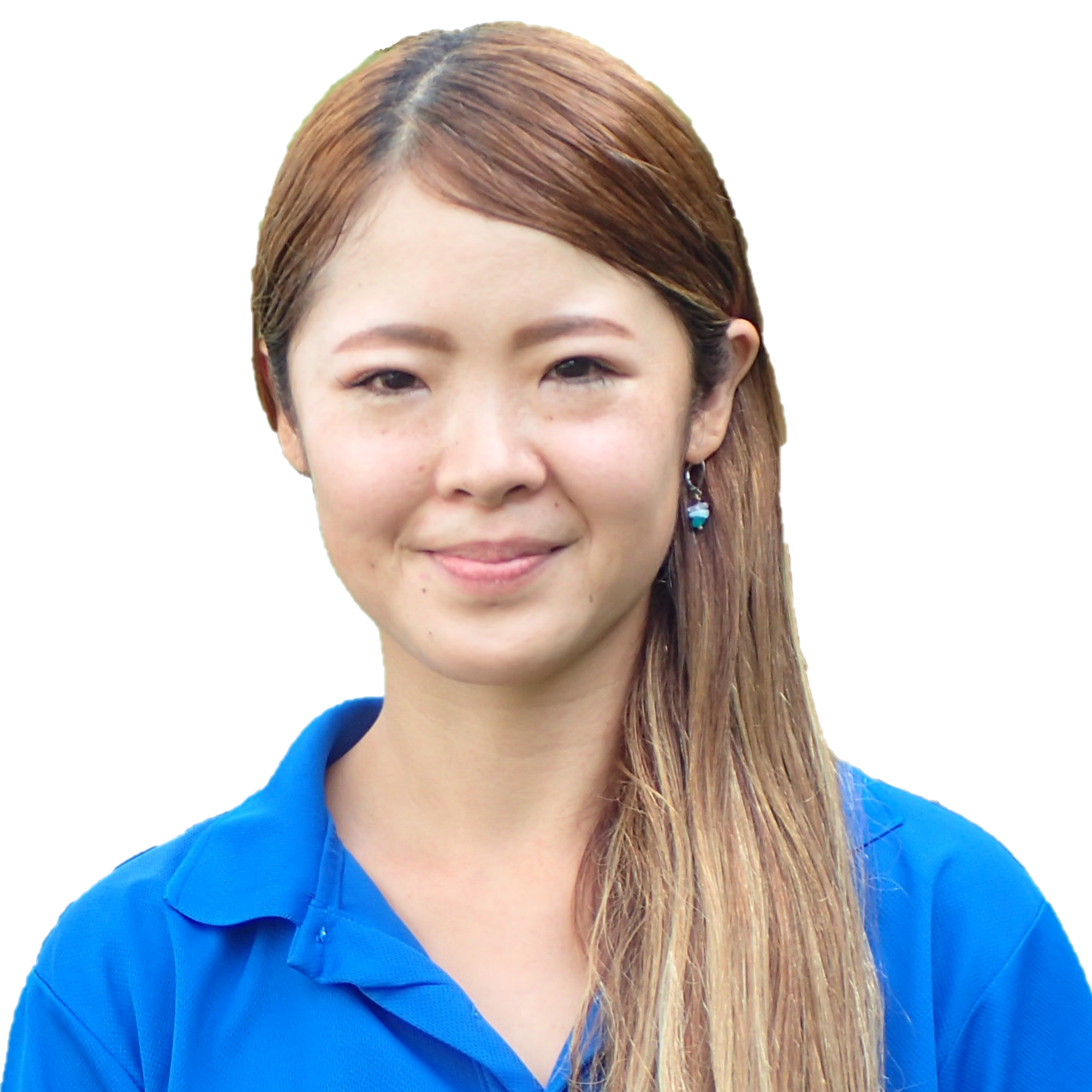 あやなさん の くに は どちらですか。にほんです。
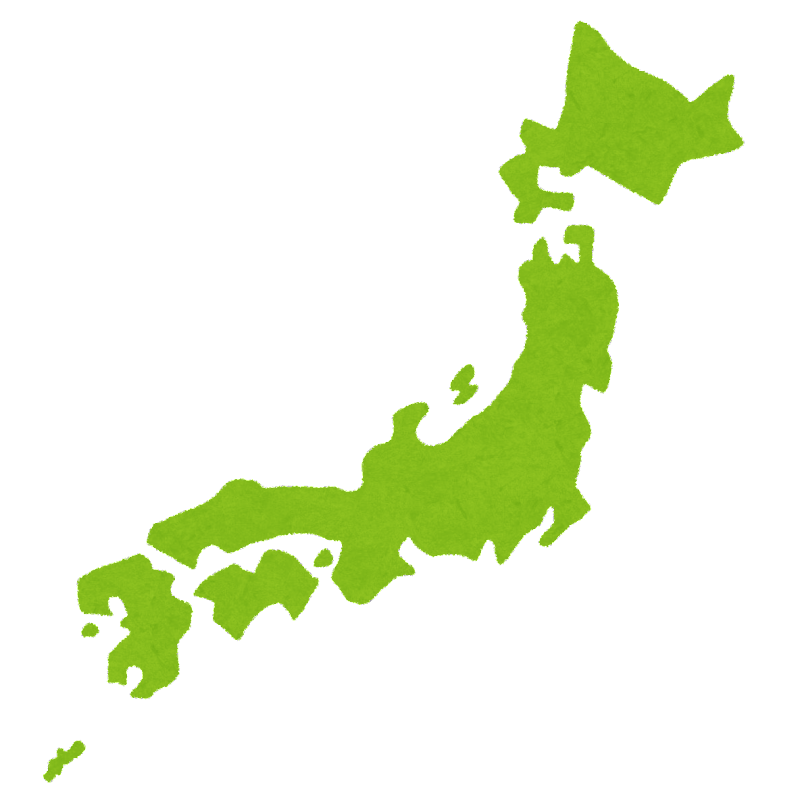 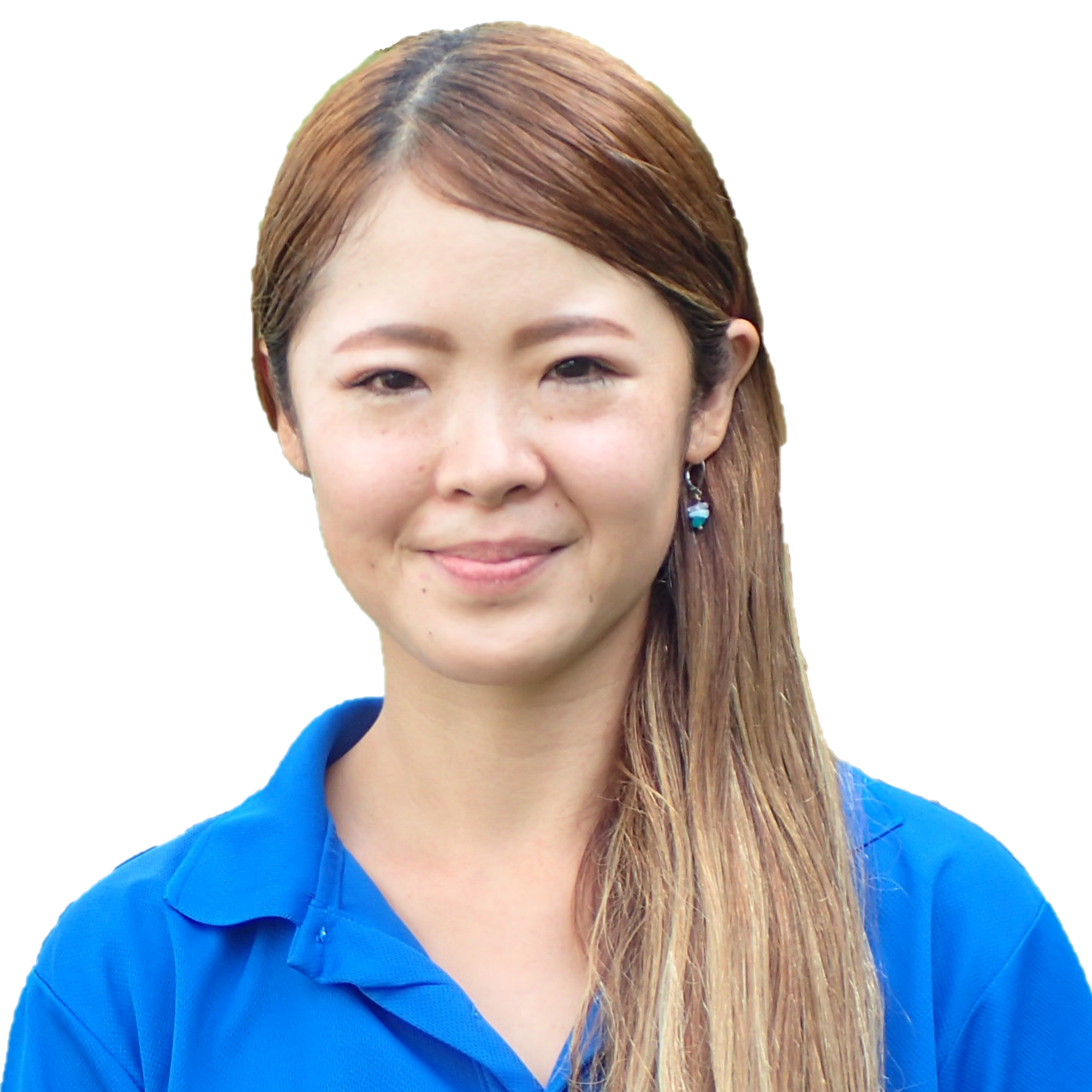 かいしゃ
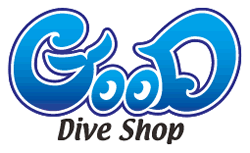 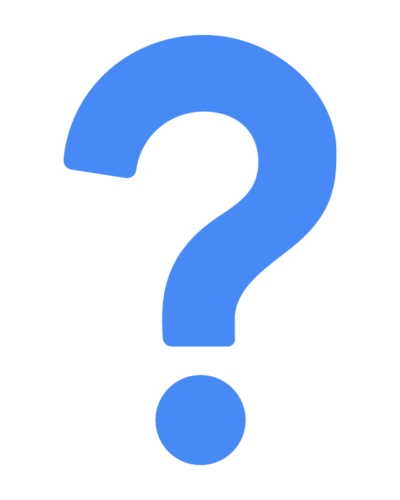 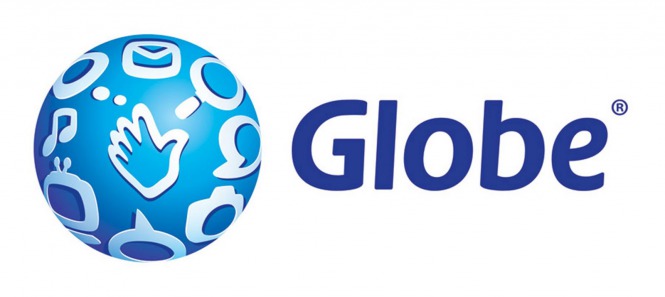 Kompanya
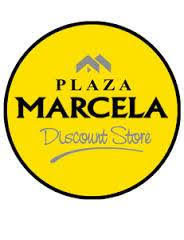 かいしゃ
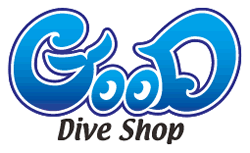 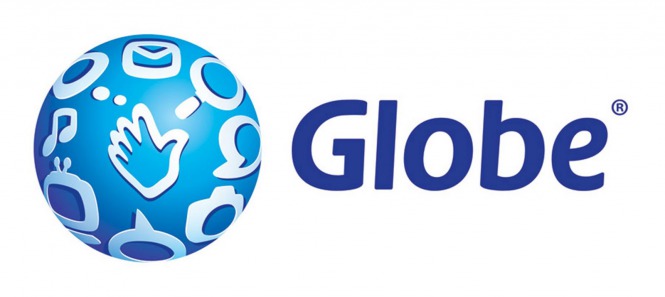 Kompanya
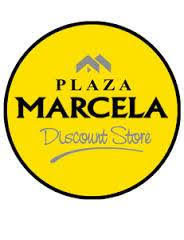 ラリー の かいしゃ は GOODダイブショップ　です。にほんです。
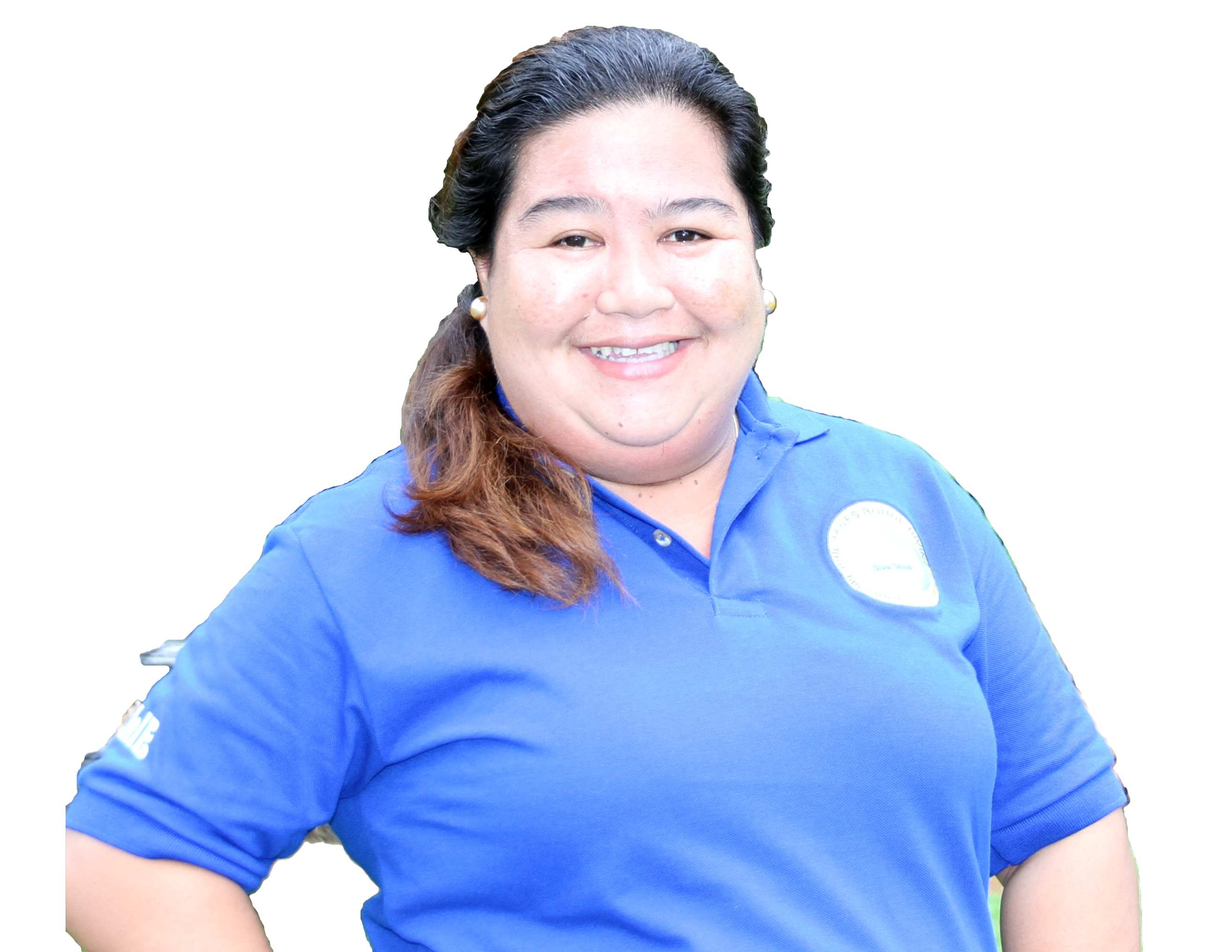 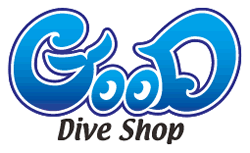 ラリー の かいしゃ は GOODダイブショップ　です。にほんです。
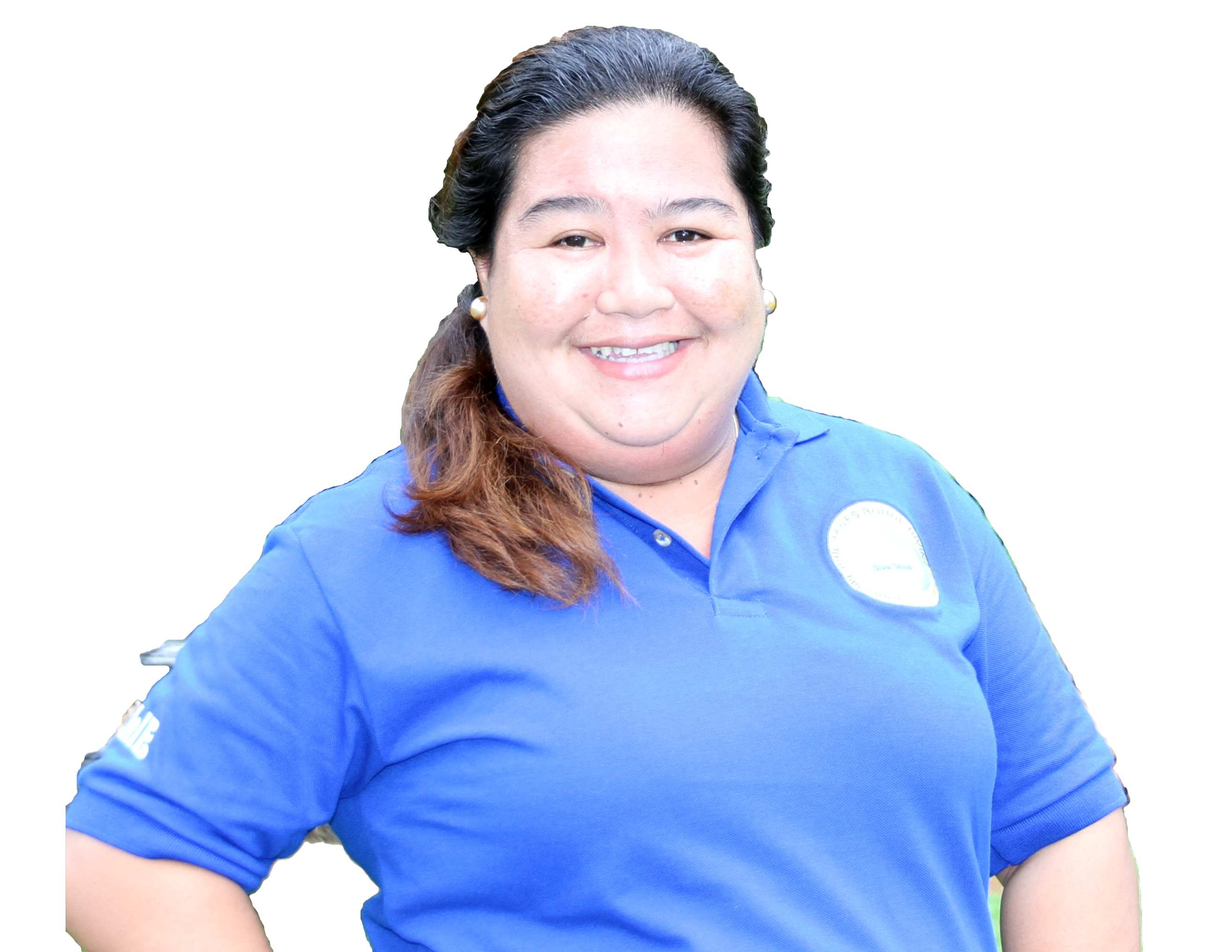 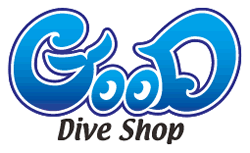 ラリー の かいしゃ は GOODダイブショップ　です。にほんです。
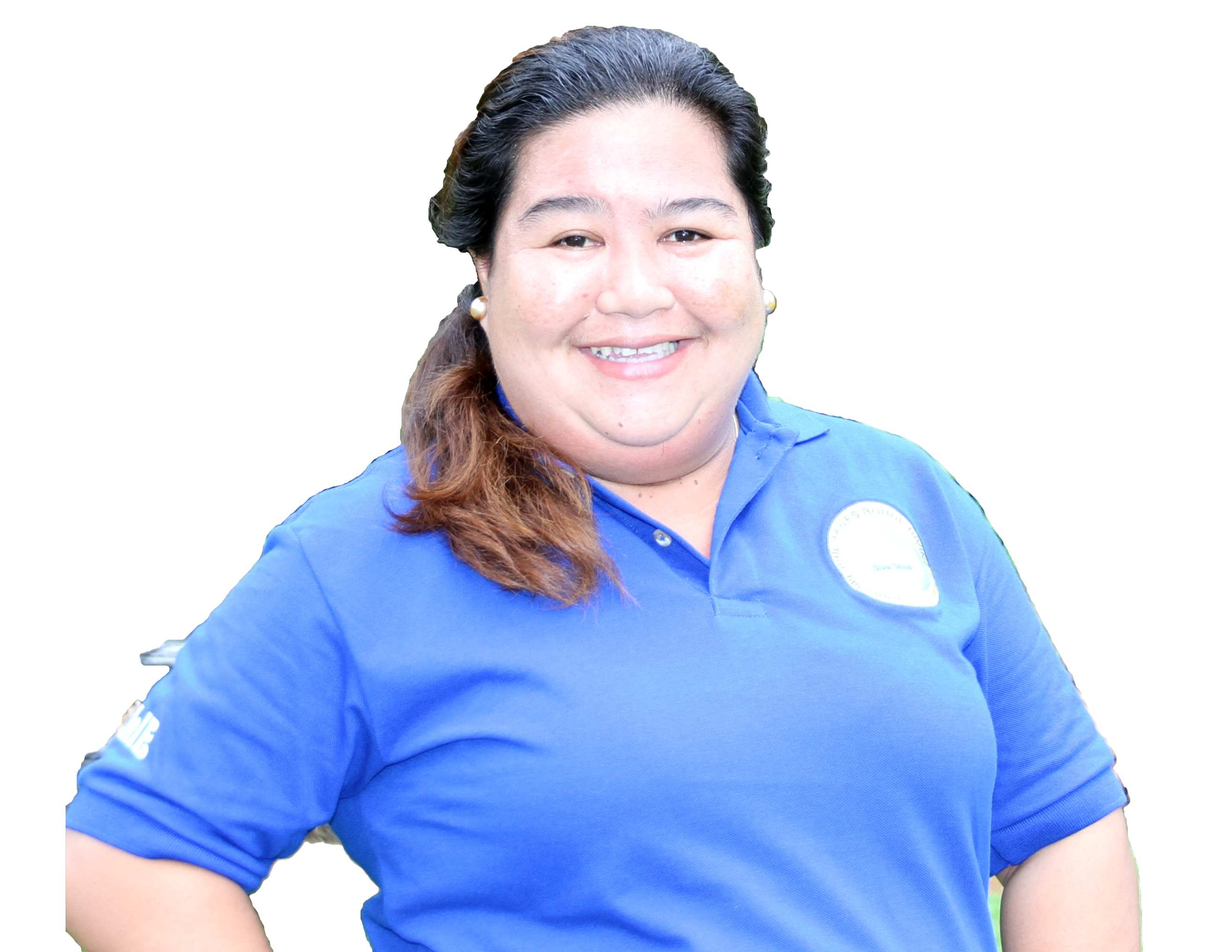 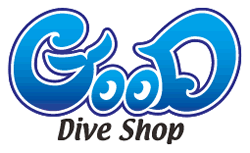 ラリー の かいしゃ は GOODダイブショップ　です。にほんです。
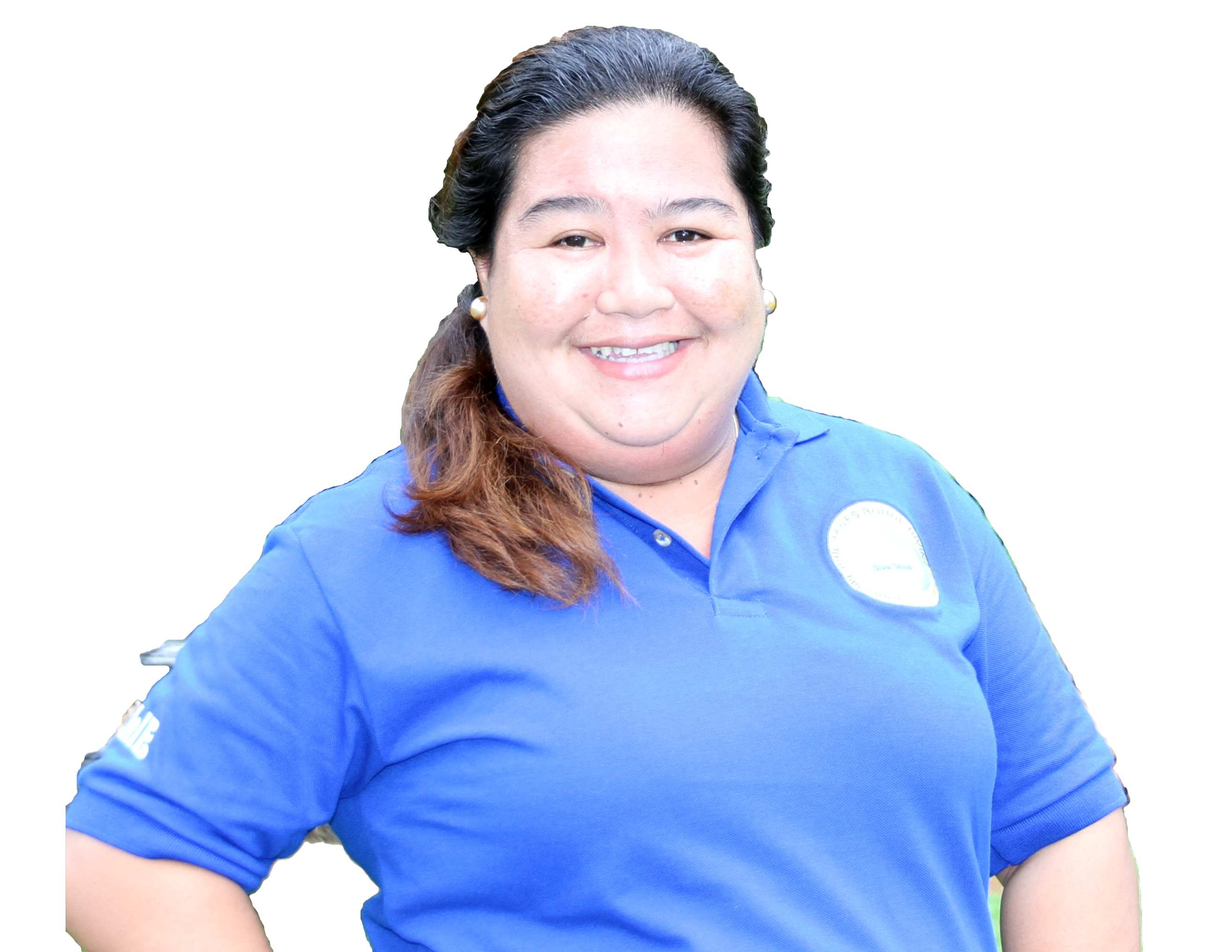 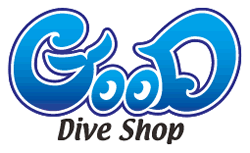 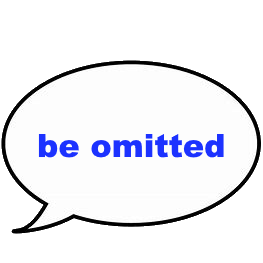 ラリーかいしゃ   ????。にほんです。
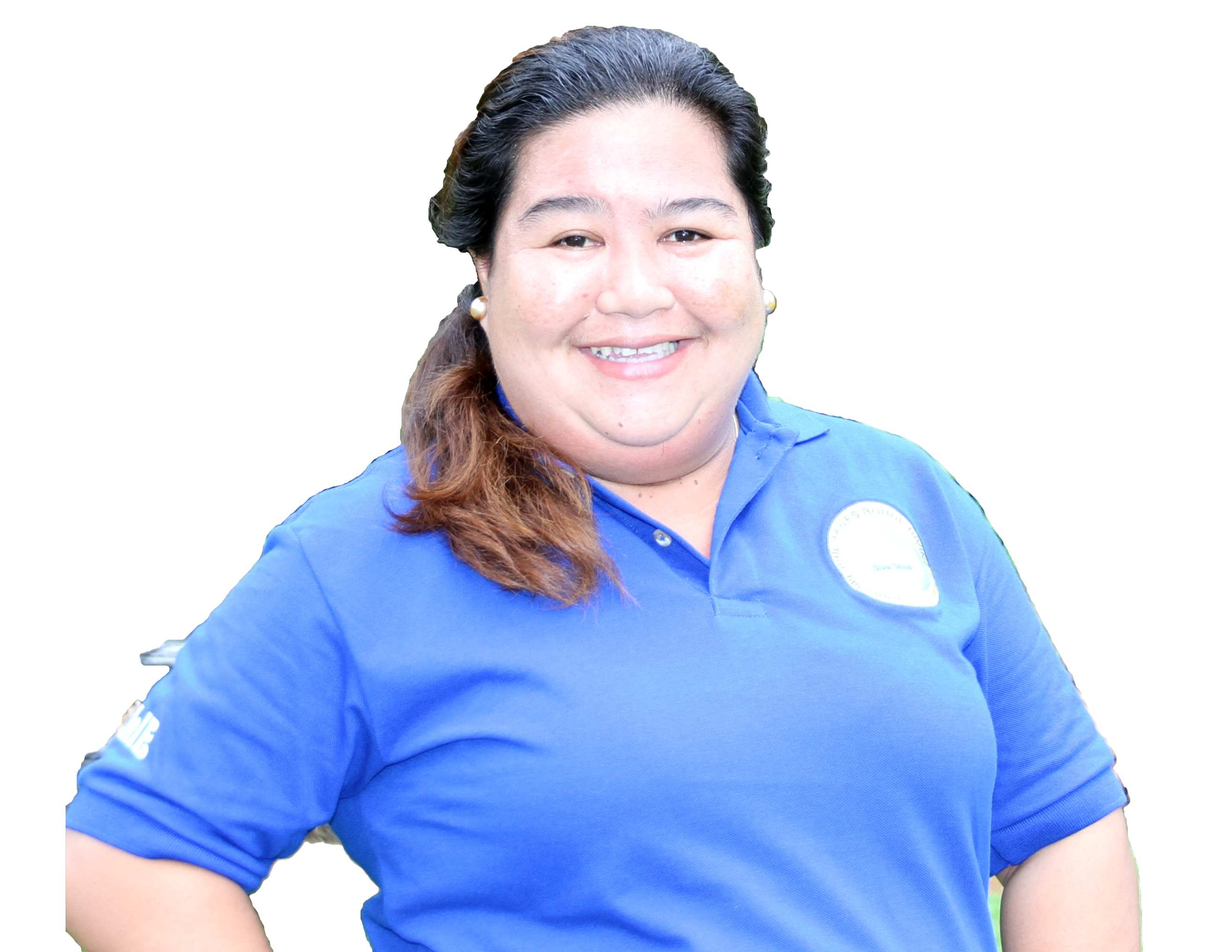 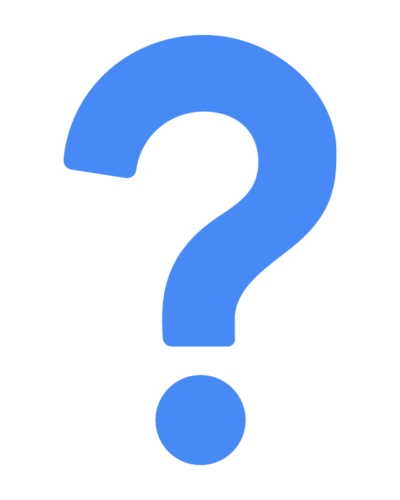 ラかいしゃ は どちら ですか。にほんです。
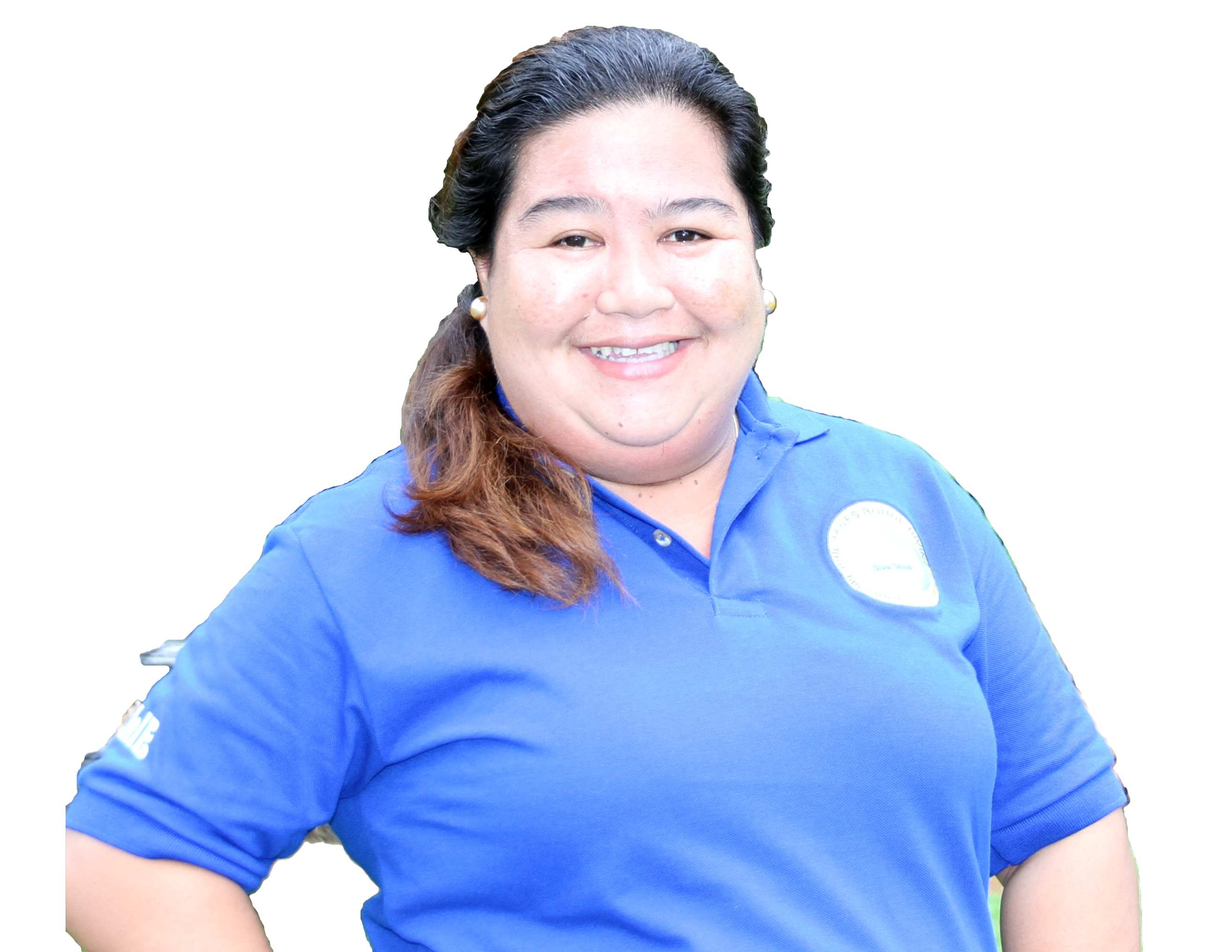 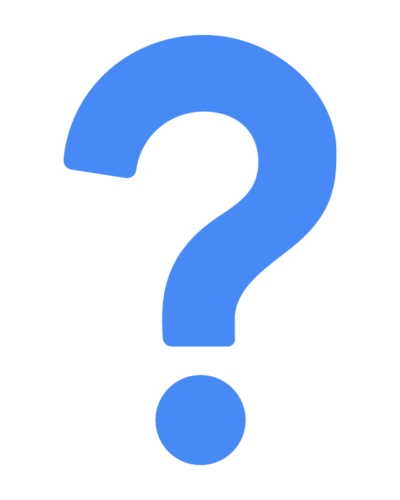 ラかいしゃ は GOODダイブショップ　です。にほんです。
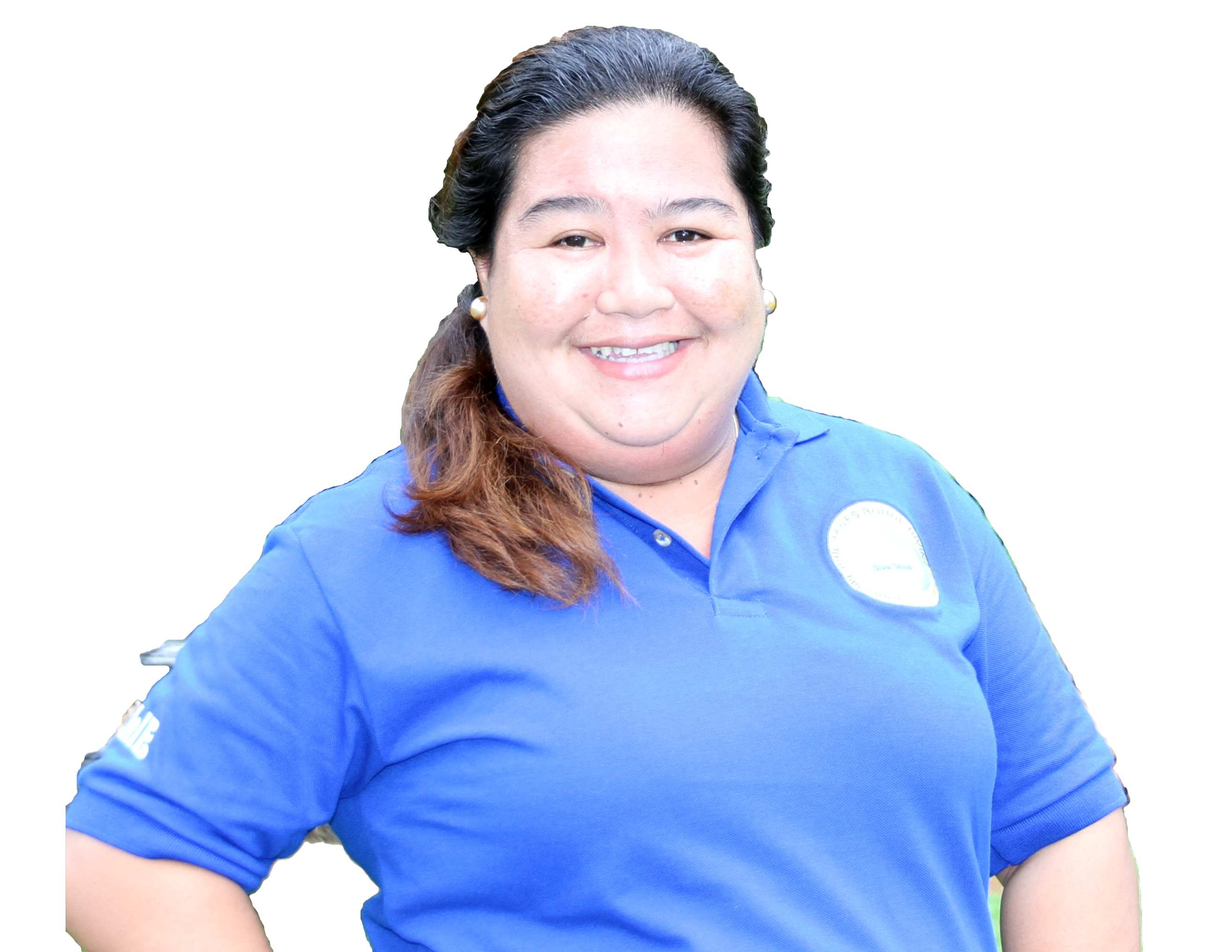 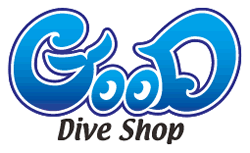 つぎです。Go to next step.
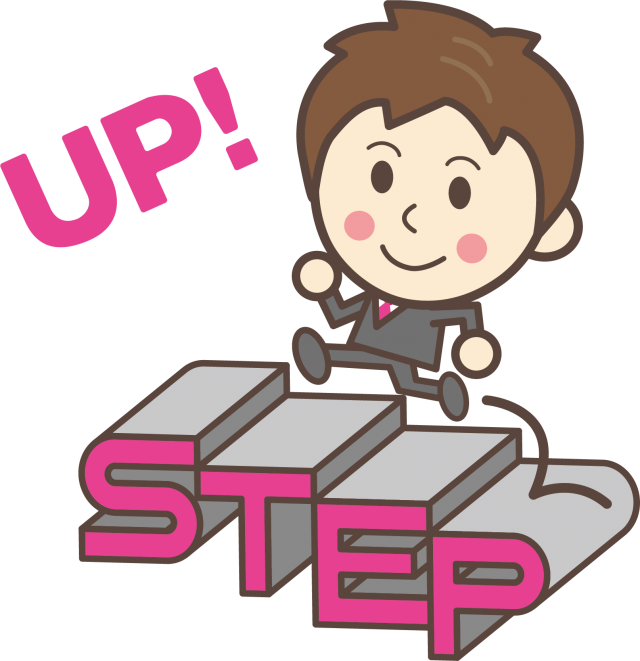 しごと
torabaho
アランさん の しごと は ドライバー　です。にほんです。
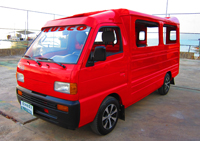 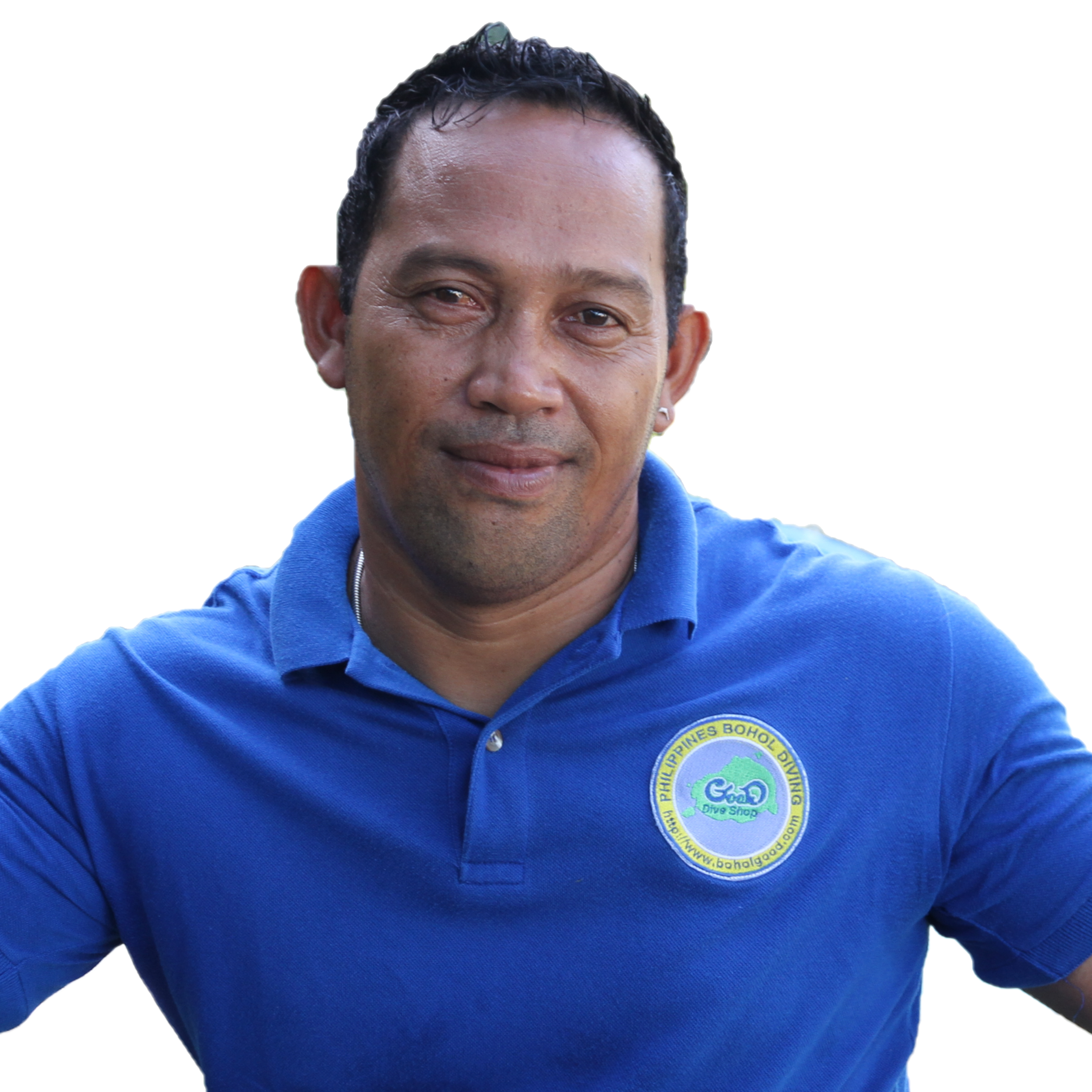 アランさん の しごと は ドライバー　です。にほんです。
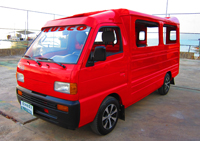 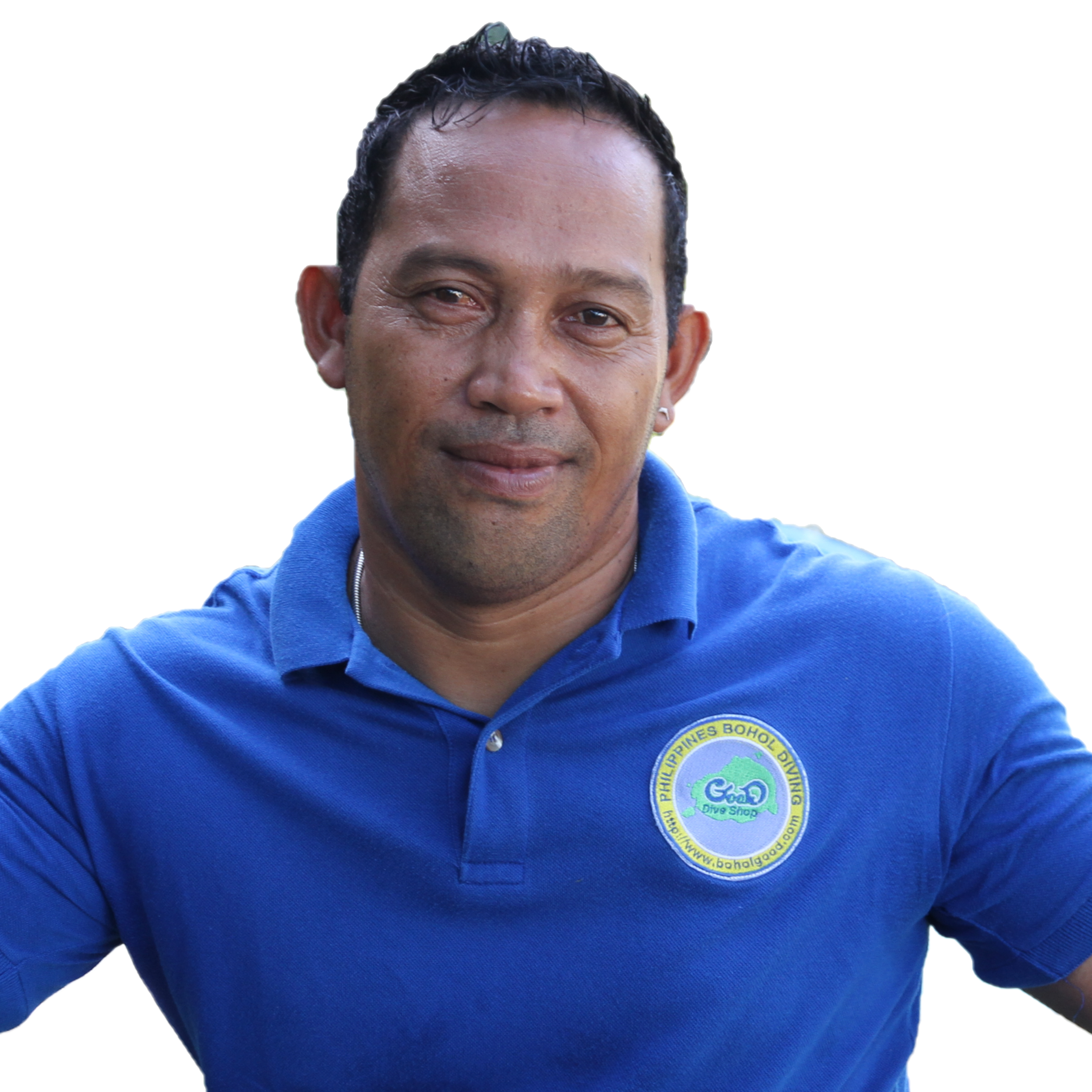 アランさん の しごと は ドライバー　です。にほんです。
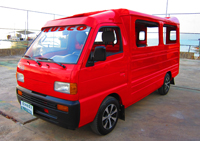 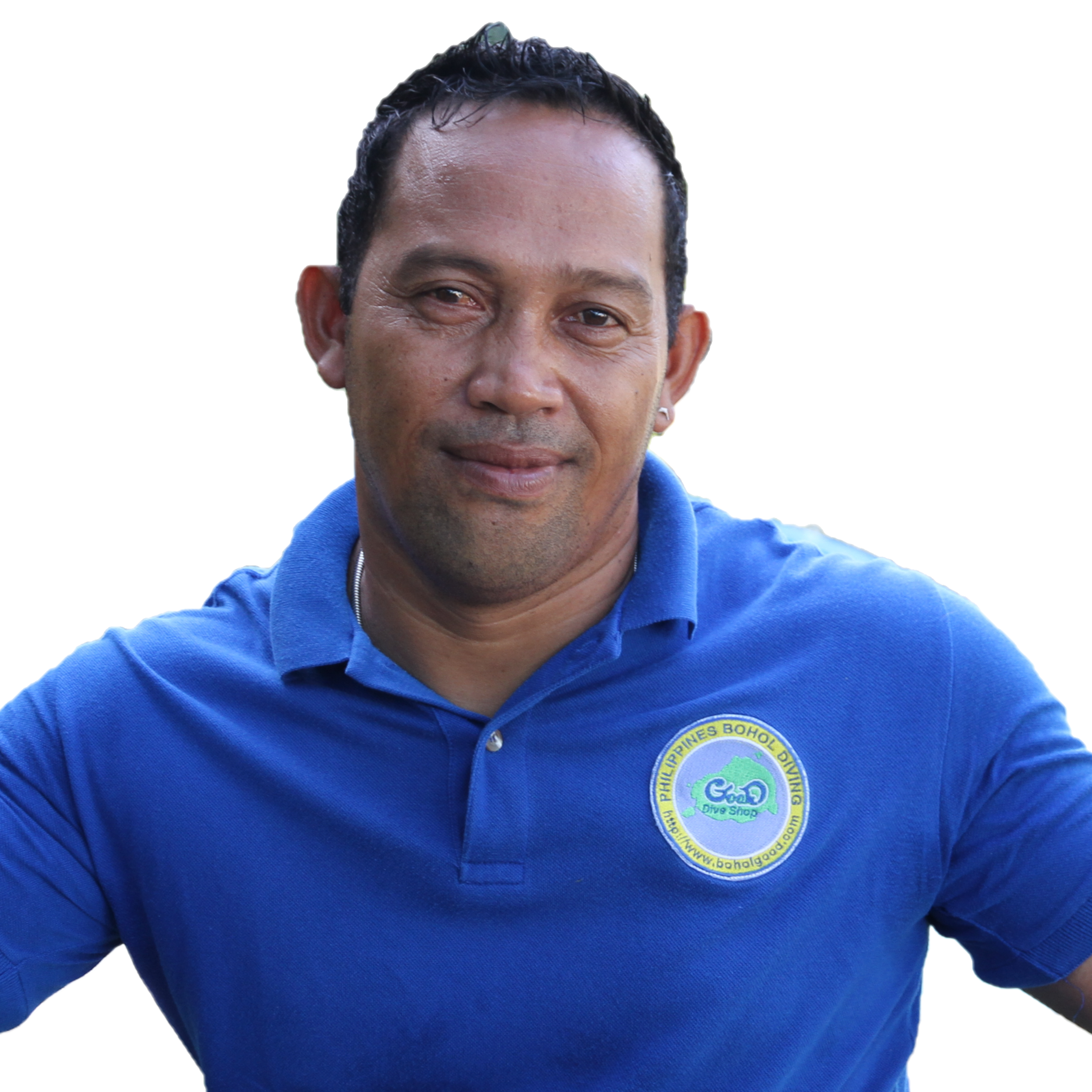 アランさん の しごと は ドライバー　です。にほんです。
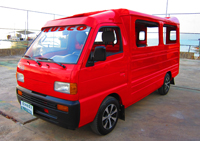 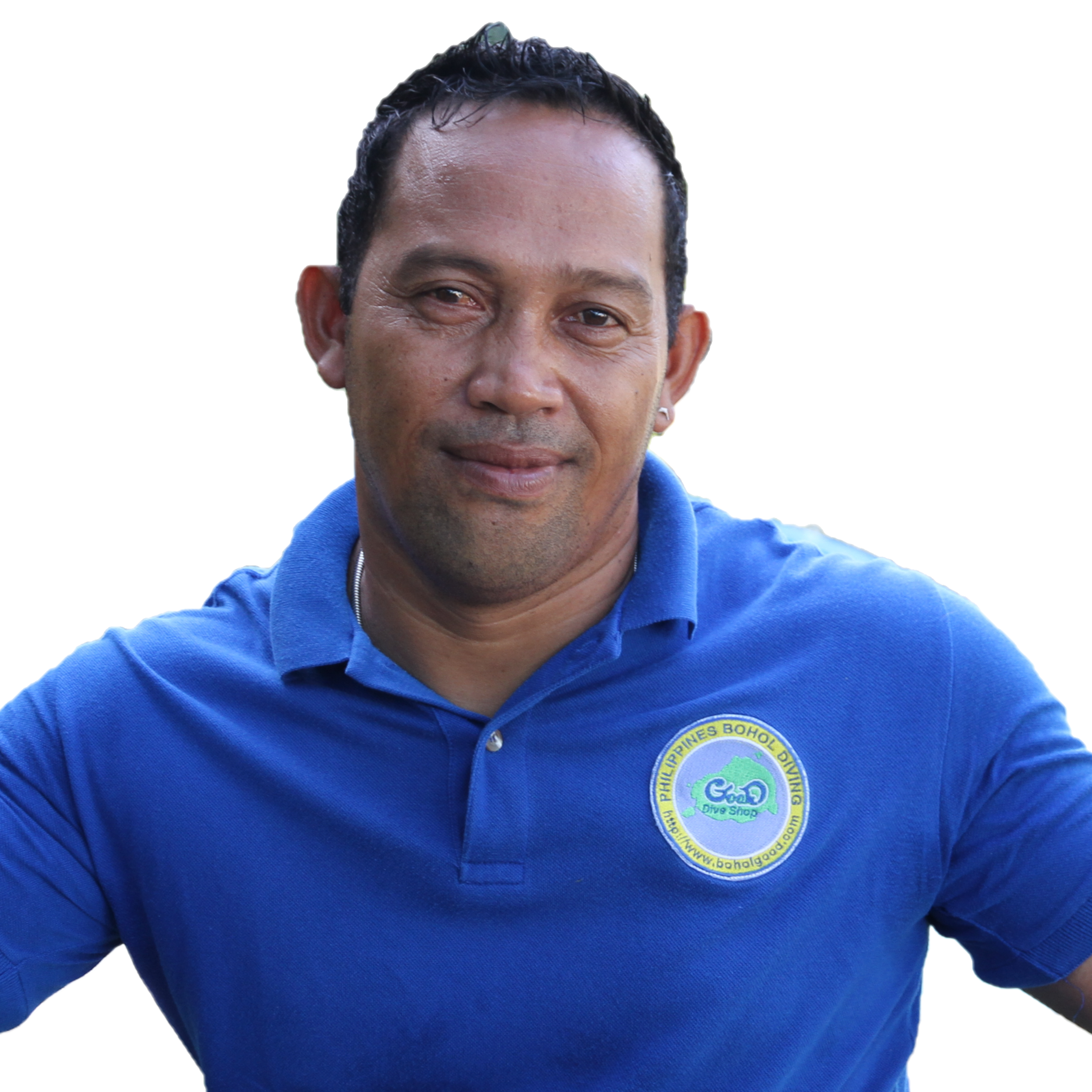 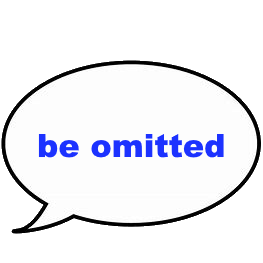 ペアで れんしゅう します。
●くに は　フィリピンです● かいしゃは GOODダイブショップです。●しごと は (          )です。
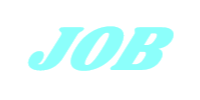 かいわ れんしゅうします。
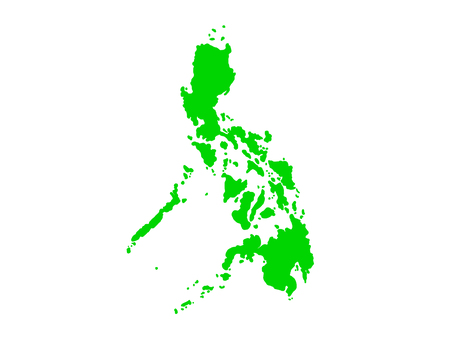 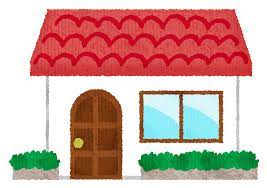 [Speaker Notes: ①自分で２役をやって見せる。　いえ＝House②学習者にさせる。　（　　　　）の中は好きにものを聞かせる。　そうですか。＝I see　はチャンクでいれる。]
A-6
これは N1 の N2 です。
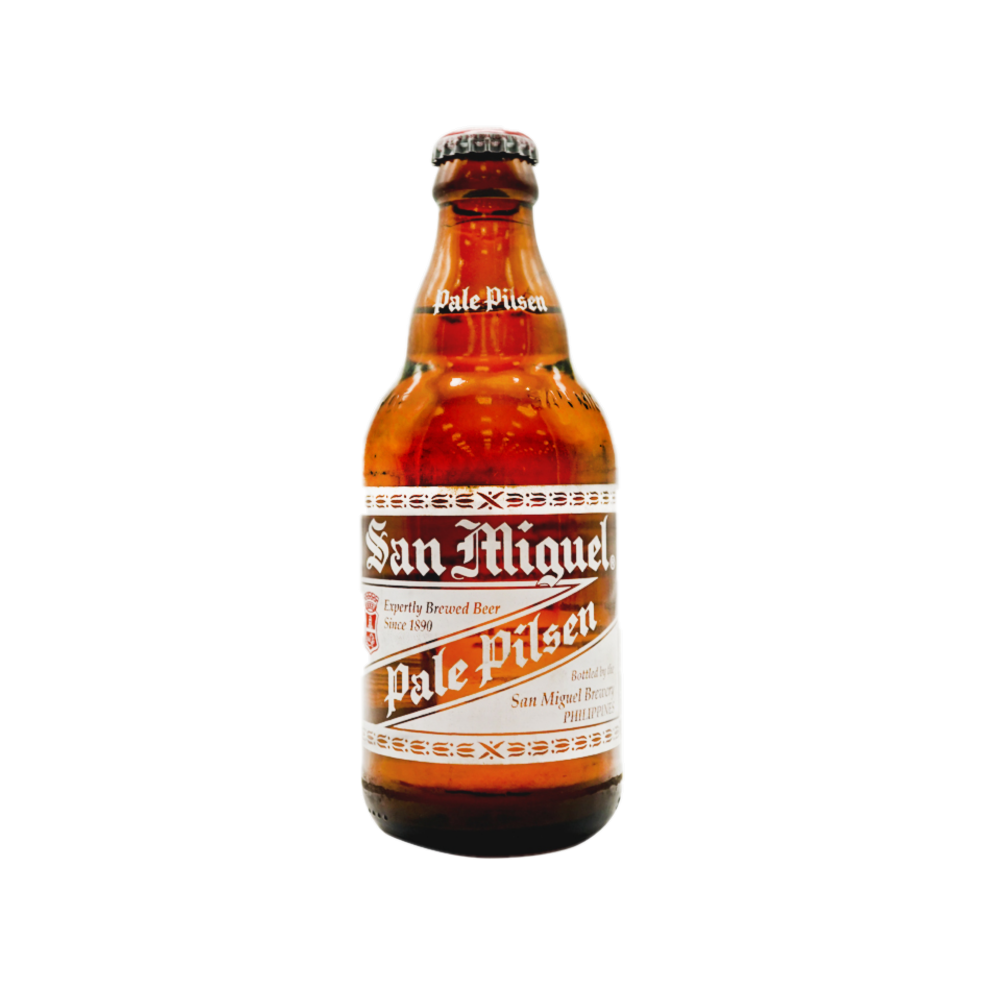 なに？
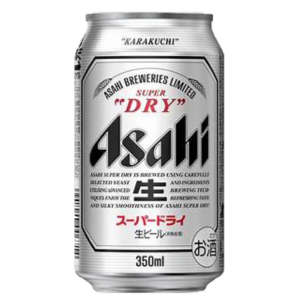 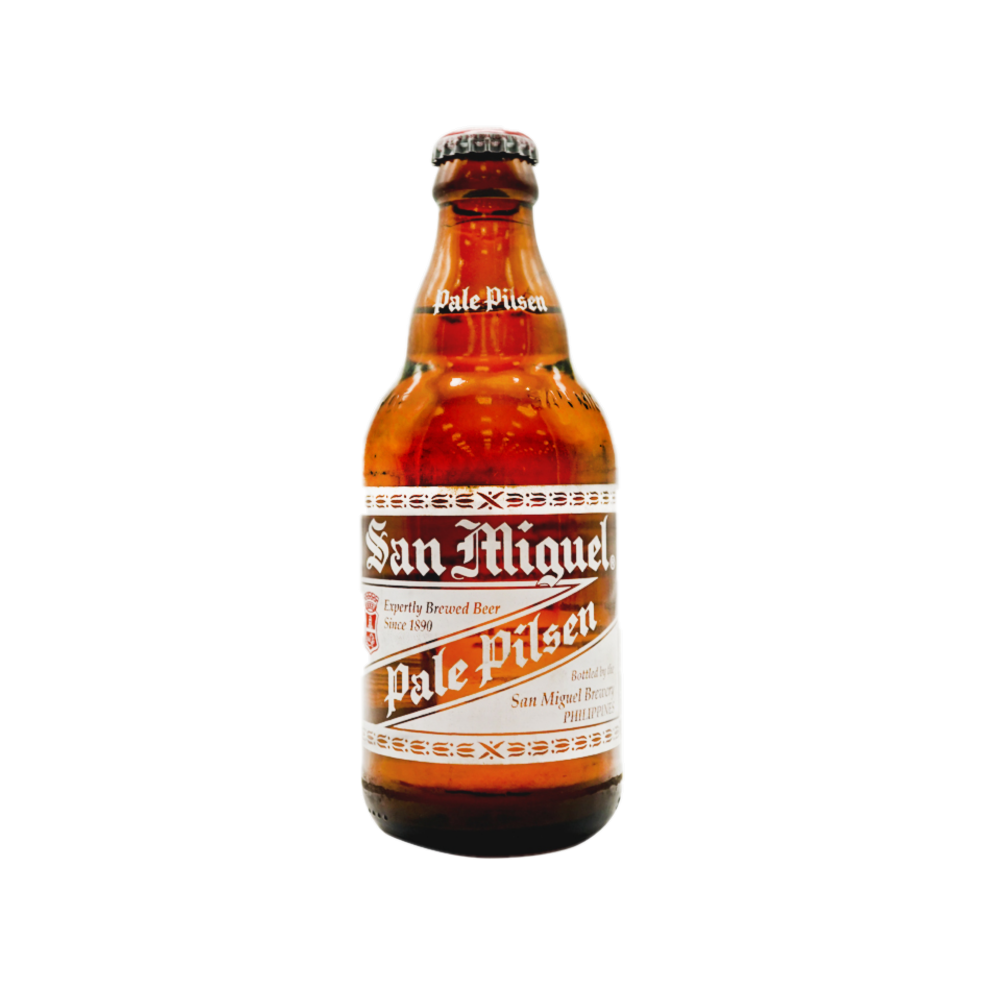 サンミゲル ビール　　　　　　　　アサヒ　ビール
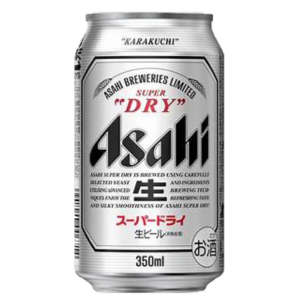 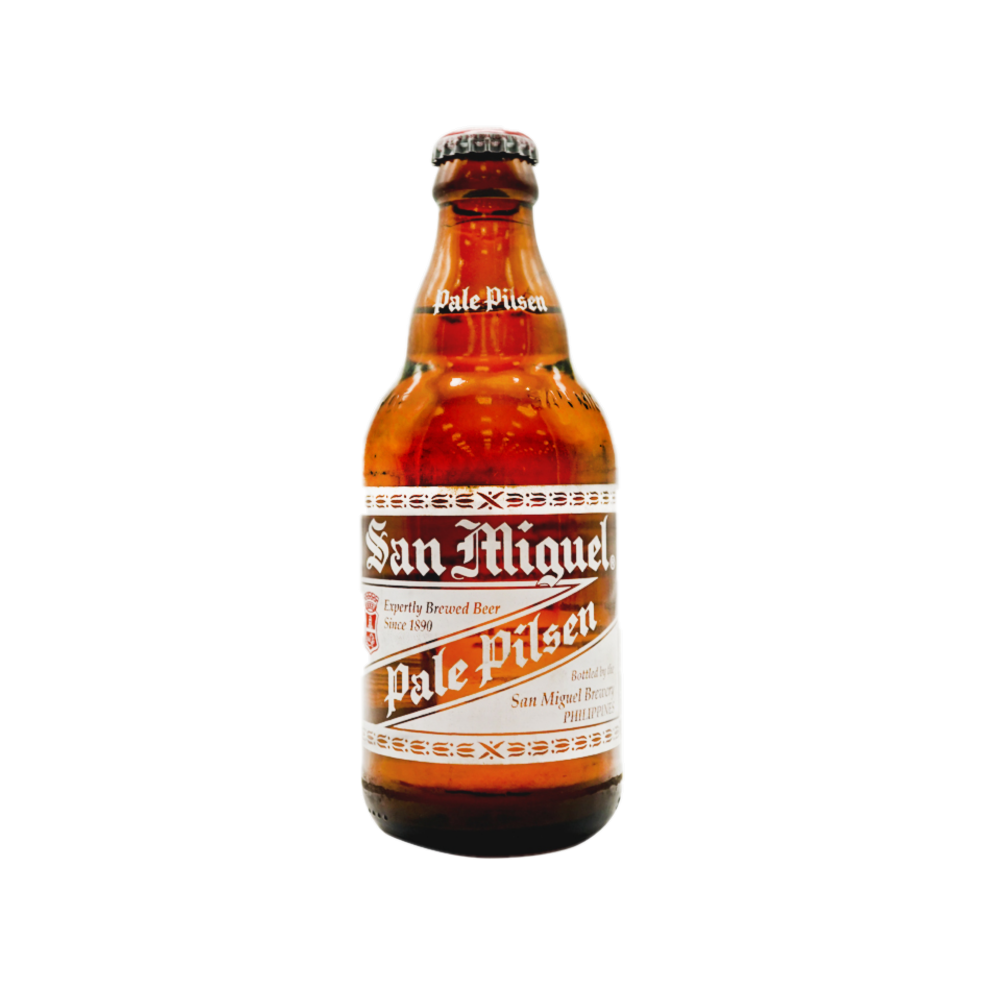 サンミゲル ビール　　　　　　　　アサヒ　ビール
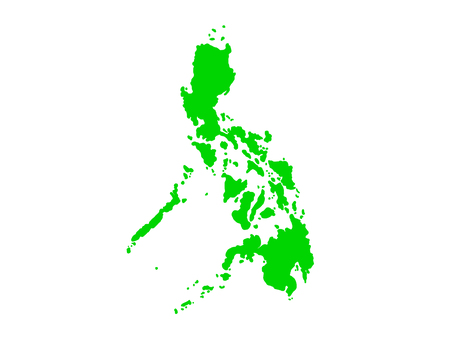 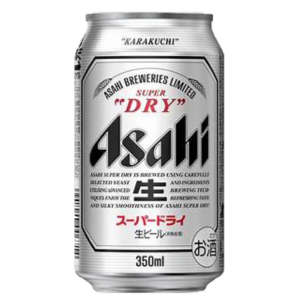 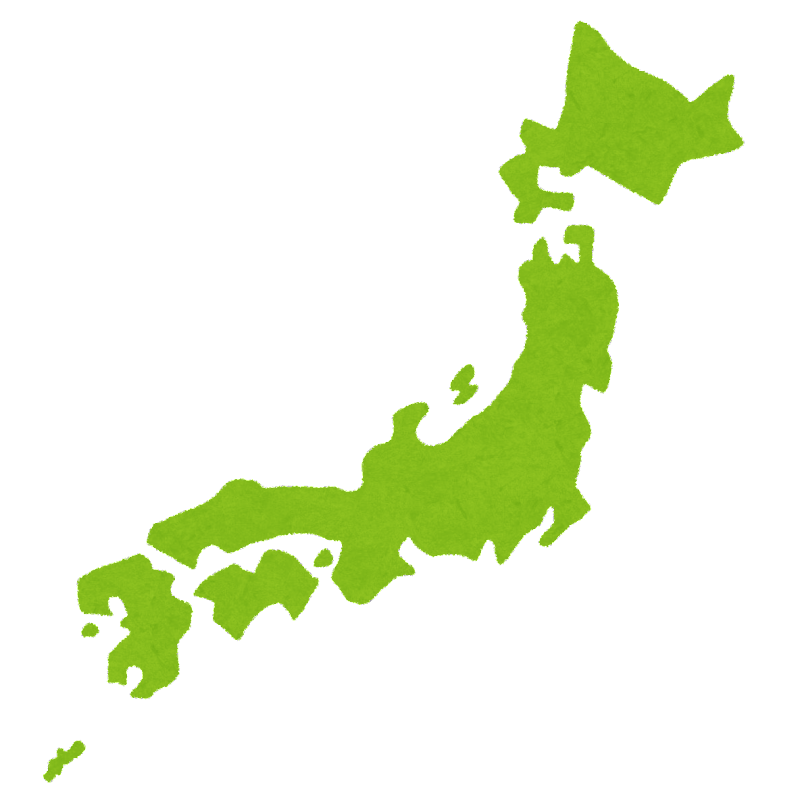 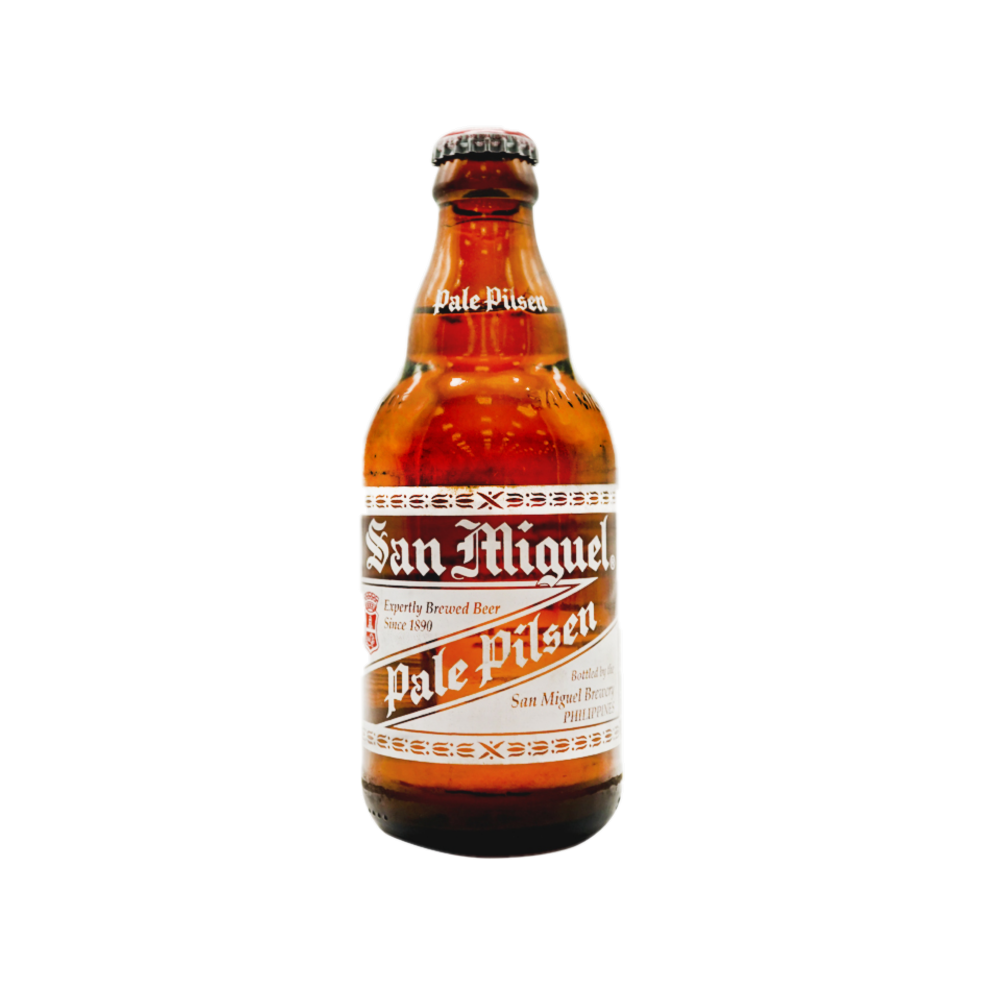 これは　フィリピン の ビールです。
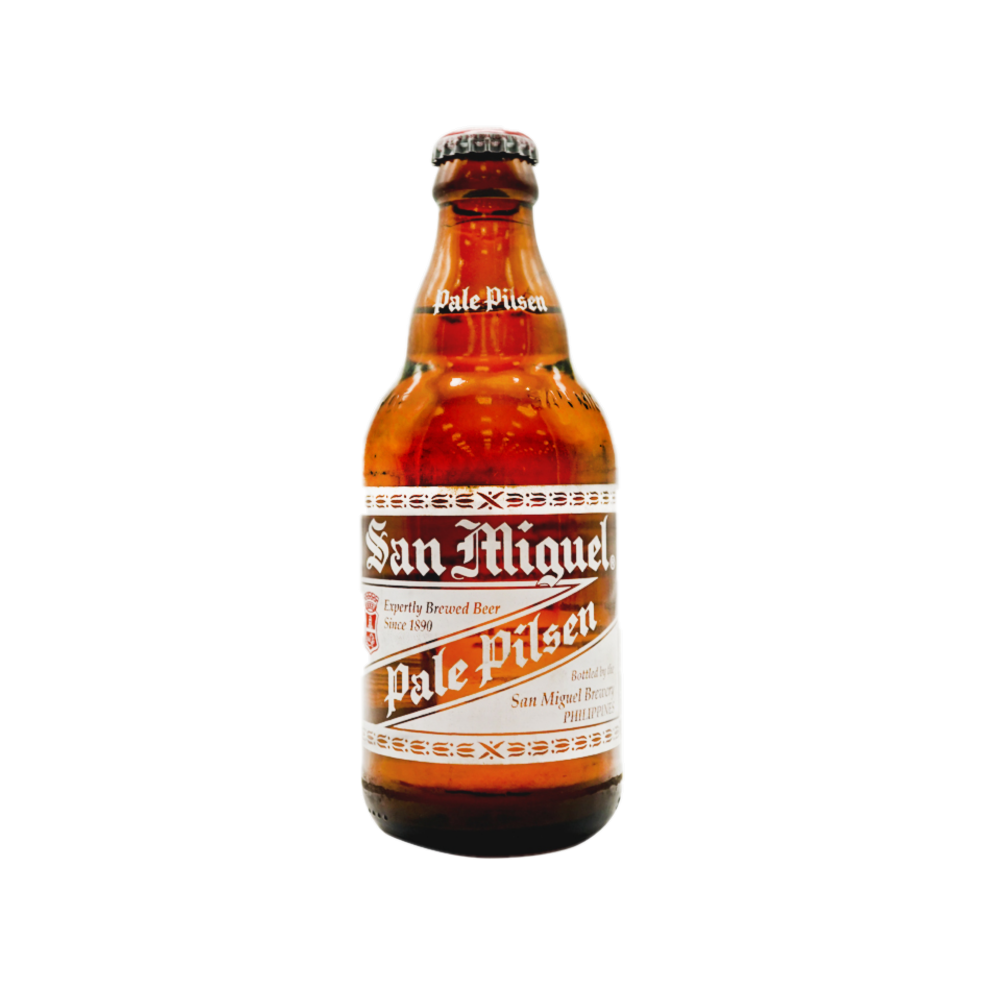 これは　フィリピン の ビールです。
これは　にほん の ビールです。
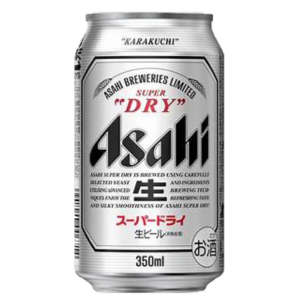 これは　にほん の ビールです。
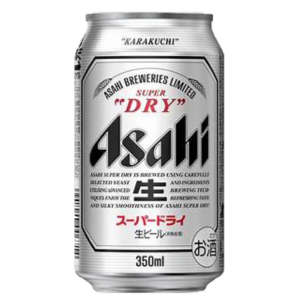 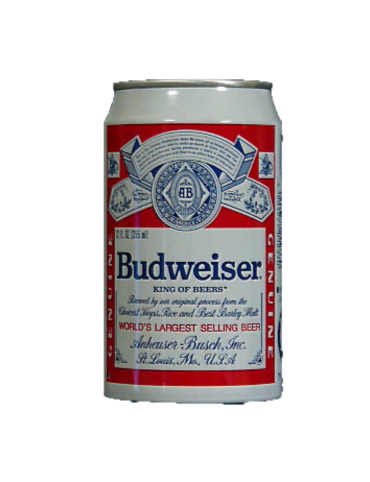 これは　アメリカ の ビールです。
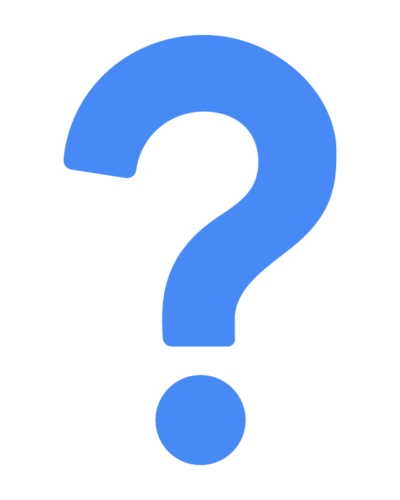 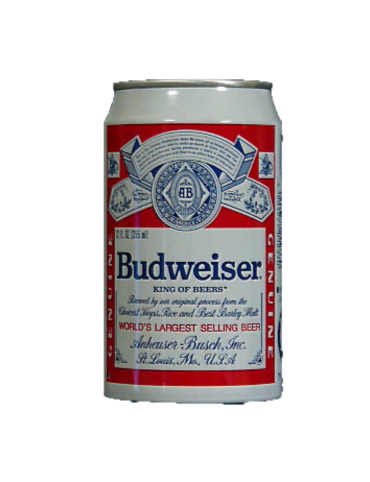 これは　アメリカ の ビールです。
これは　どこの ビールですか。オランダ＝ netherlands
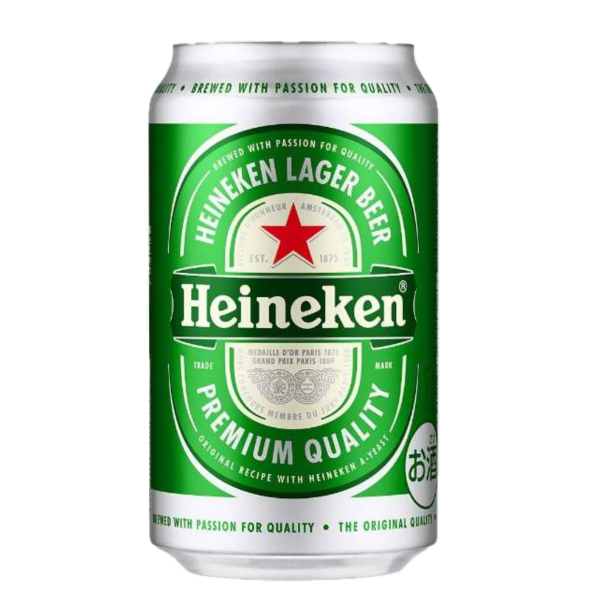 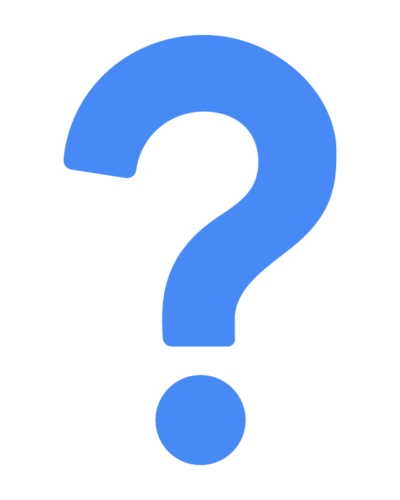 [Speaker Notes: ハイネケン (Heineken)は、1873年にオランダ・アムステルダムで誕生した、世界の6大州192か国以上で愛飲されるインターナショナルプレミアムビールです。オランダ＝netherlands]
これは　どこの ビールですか。オランダ＝ netherlands
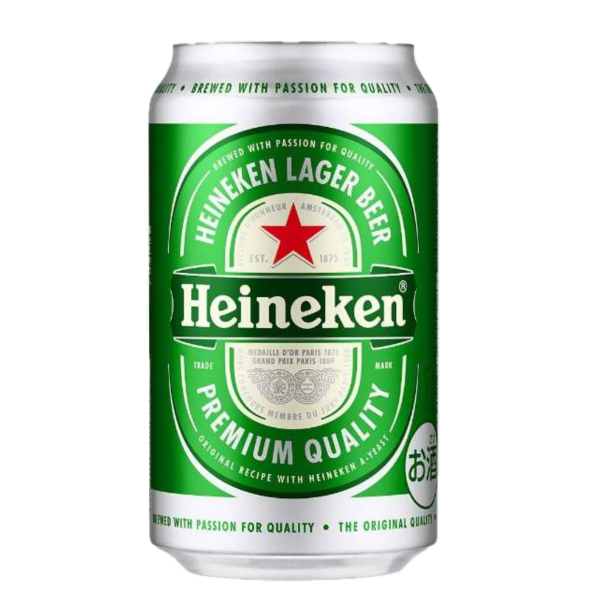 [Speaker Notes: ハイネケン (Heineken)は、1873年にオランダ・アムステルダムで誕生した、世界の6大州192か国以上で愛飲されるインターナショナルプレミアムビールです。オランダ＝netherlands]
これは　オランダ の ビールです。オランダ＝ netherlands
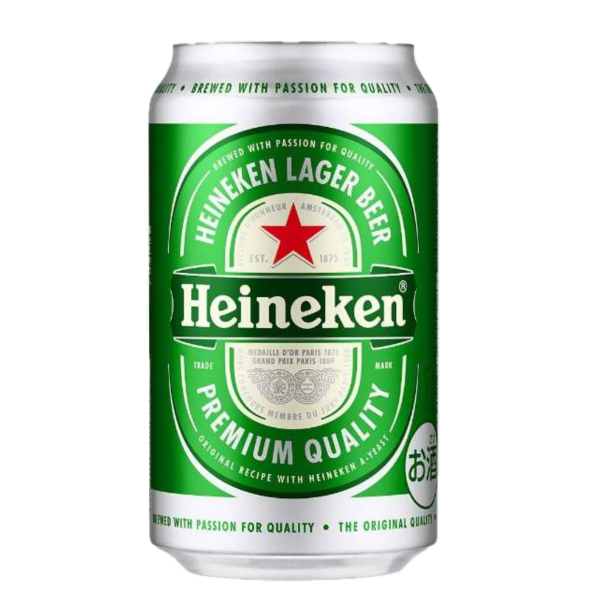 [Speaker Notes: ハイネケン (Heineken)は、1873年にオランダ・アムステルダムで誕生した、世界の6大州192か国以上で愛飲されるインターナショナルプレミアムビールです。オランダ＝netherlands]
ペアで れんしゅう します。
●これは どこの ビール ですか。●これは フィリピン の ビール です。●これは にほん の ビール です。●これは アメリカ の ビール です。
A-7
Nは‐ペソです。
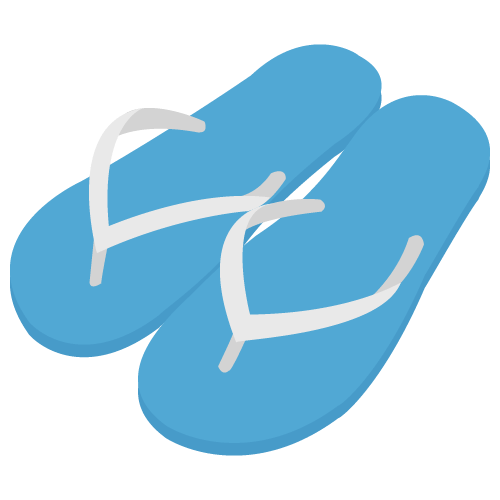 sandalPila ni?Pila ni?
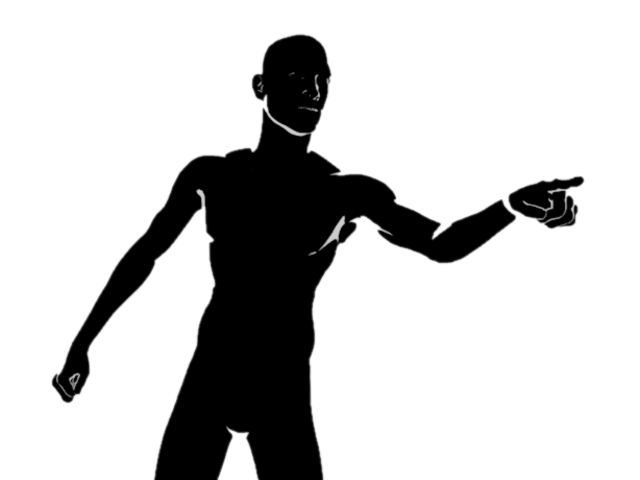 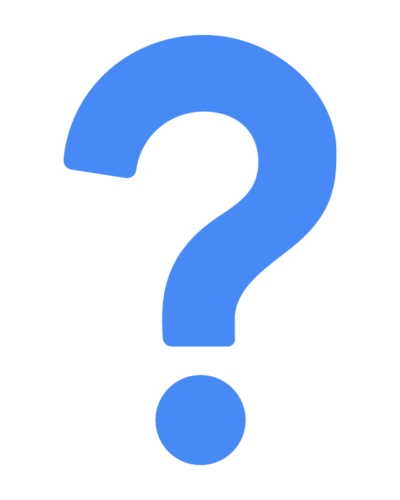 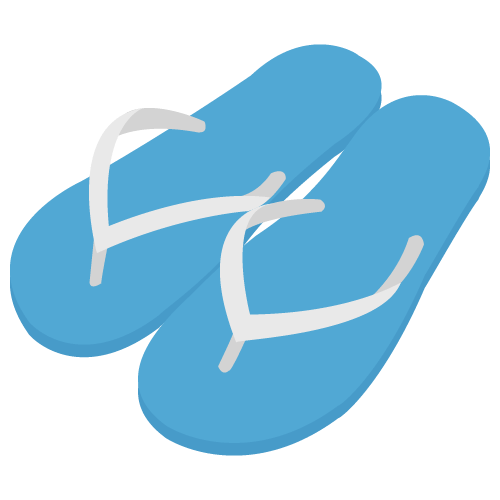 sandalPila ni?１1００ペソです。Pila ni?
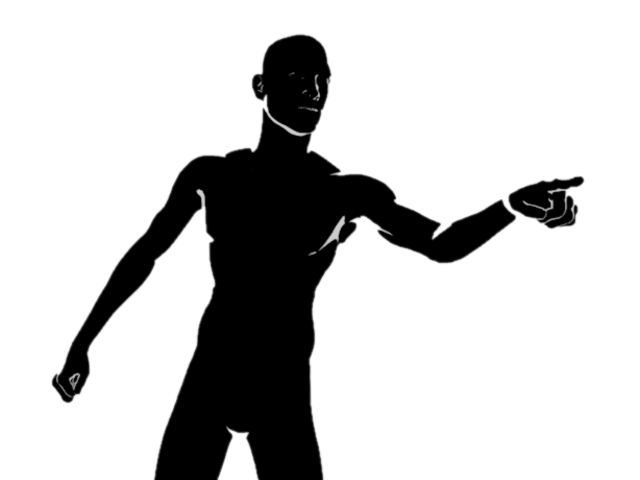 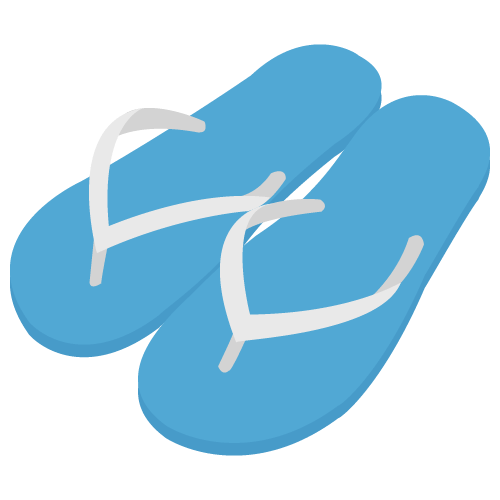 sandalPila ni?１1００ペソです。Pila ni?
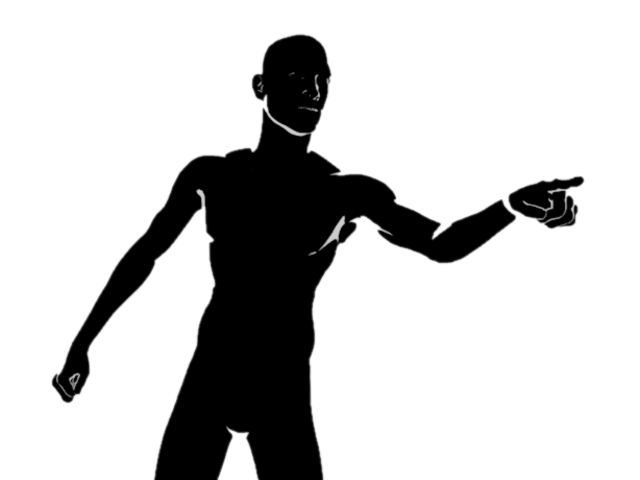 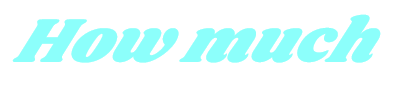 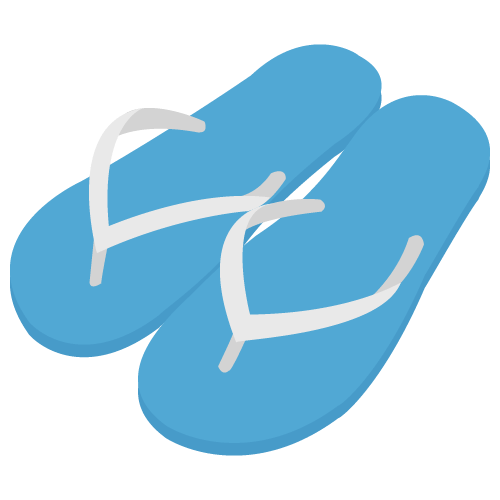 sandalこのサンダルは いくら ですか。１1００ペソです。Pila ni?
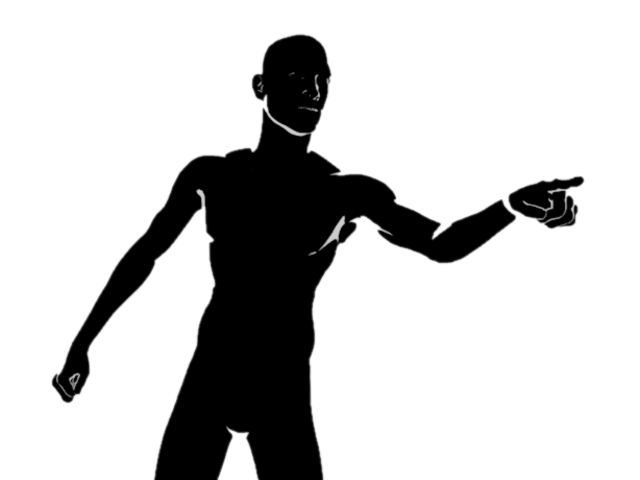 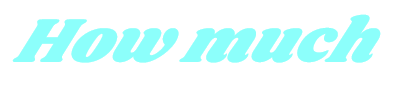 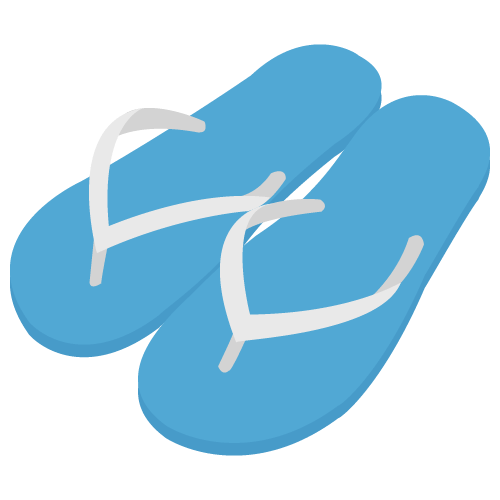 sandalこのサンダルは いくら ですか。１1００ペソです。Pila ni?
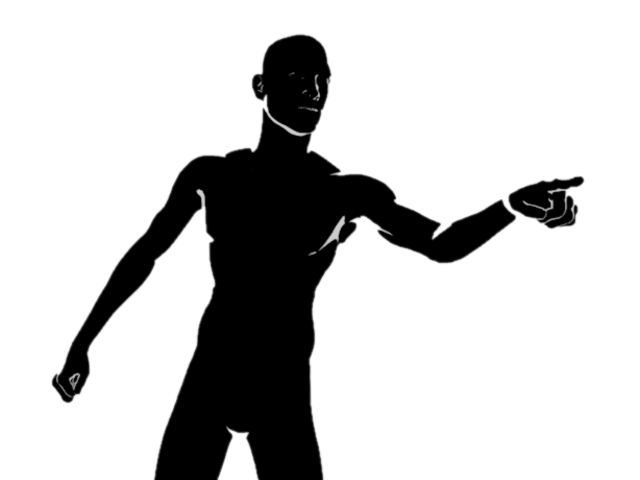 Change PP. for Numeralれんしゅうします。
れんしゅう します。
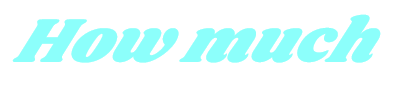 「これは いくら ですか。」
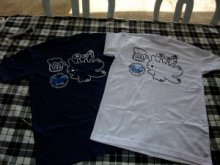 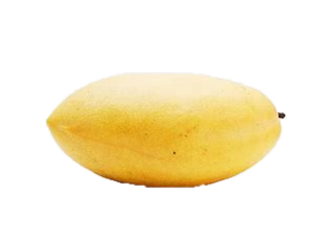 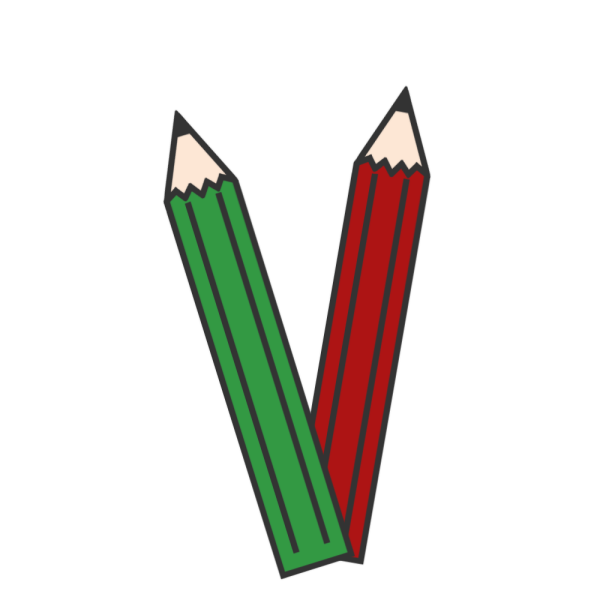 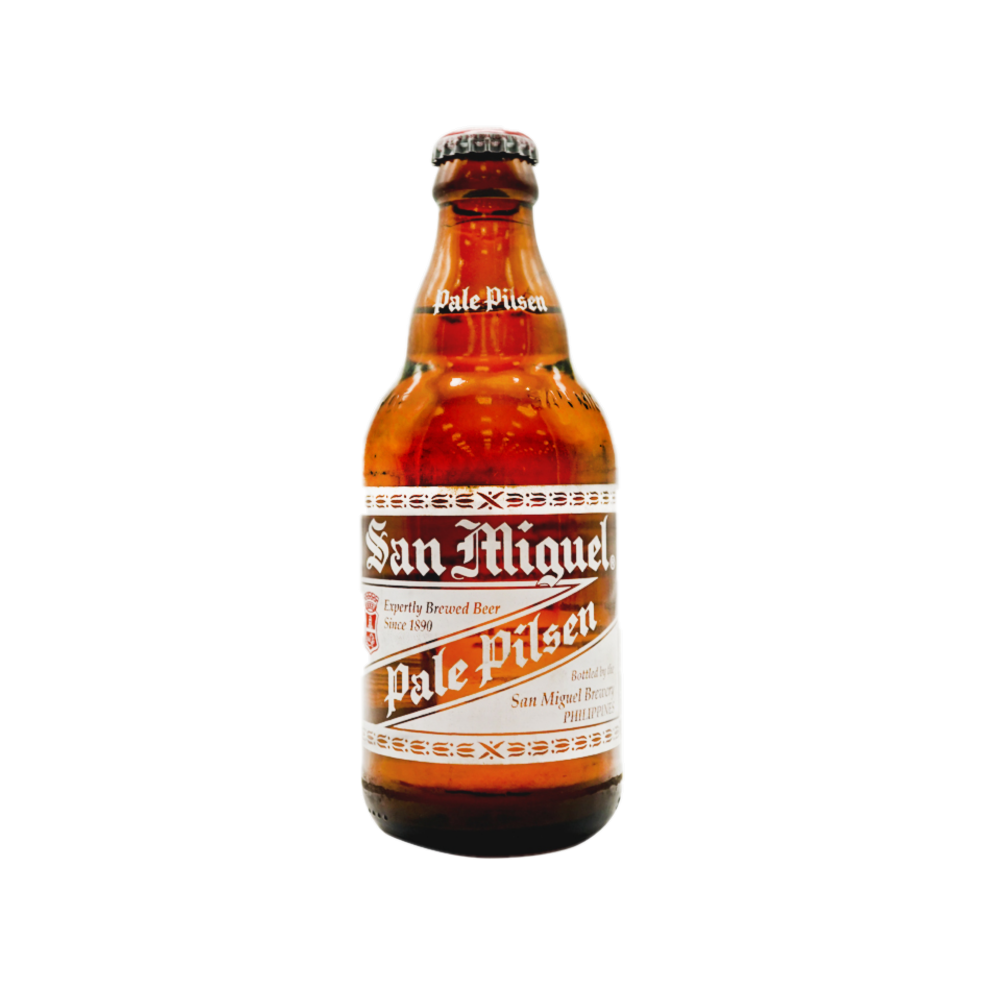 [Speaker Notes: 一度やって見せる。「これは・・・ペソです。」の形式で答えさせる。]
【１】かいわ れんしゅうします。
[Speaker Notes: ①自分で２役をやって見せる。　場所はBQ②どうも＝ありがとうと説明を入れる。]
【2】かいわ れんしゅうします。
[Speaker Notes: ①自分で２役をやって見せる。　②「みせてください」＝Show me 「ください」＝Give it to me　は　板書して説明。]
Question
pangutana
Lesson3 Question1:【Q-1】(わたし・わたしは・わたしの)みやざきです。【Q-2】（これ・この・ここ）はフィリピンのビールです。　【Q-3】（それ・その・そこ）ほんは（わたし・わたしは・わたしの）です。【Q-4】トイレは（あれ・あの・あそこ）です。【Q-5】すいません。レストランは（だれ・なん・どこ）ですか。
[Speaker Notes: プリントできるようにしておく。]
Lesson3 Question1:【Q-1】(わたし・わたしは・わたしの)みやざきです。
[Speaker Notes: プリントできるようにしておく。]
Lesson3 Question1:【Q-1】(わたし・わたしは・わたしの)みやざきです。
[Speaker Notes: プリントできるようにしておく。]
Lesson3 Question1:【Q-2】（これ・この・ここ）はフィリピンのビールです。
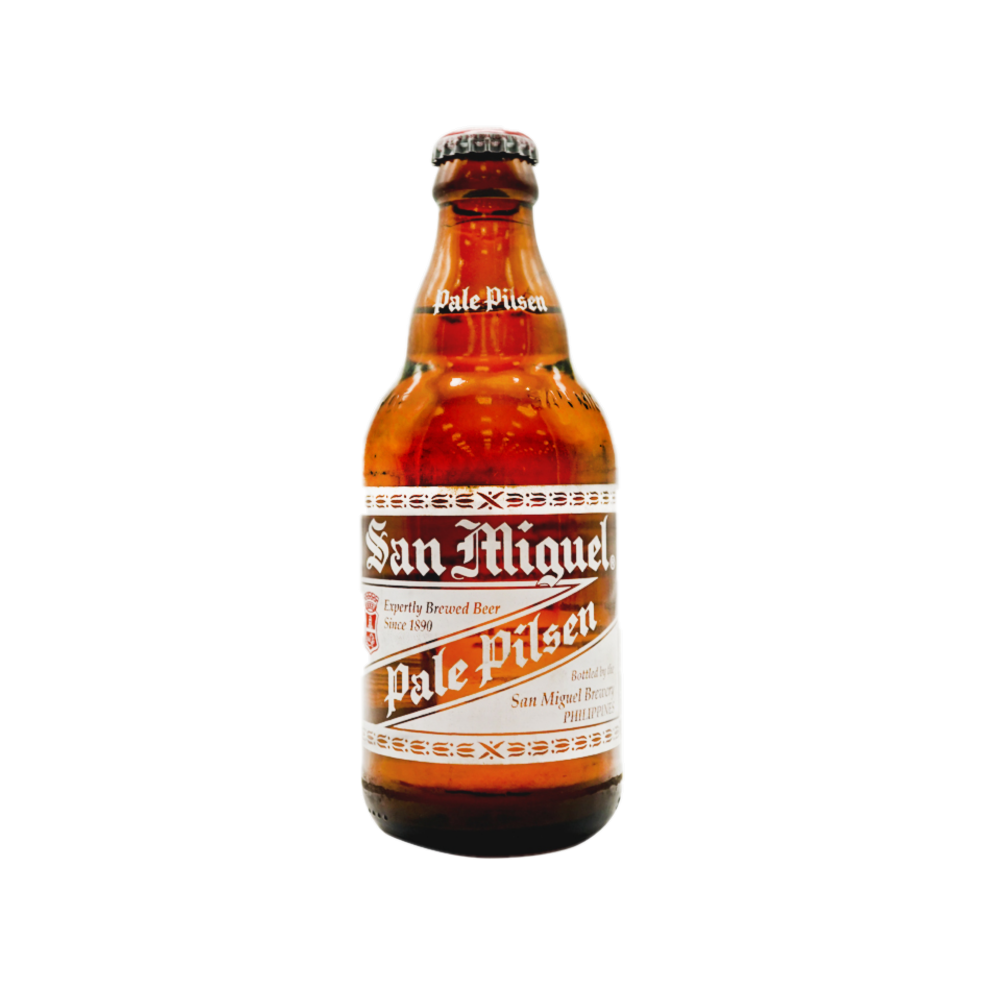 [Speaker Notes: プリントできるようにしておく。]
Lesson3 Question1:【Q-2】（これ・この・ここ）はフィリピンのビールです。
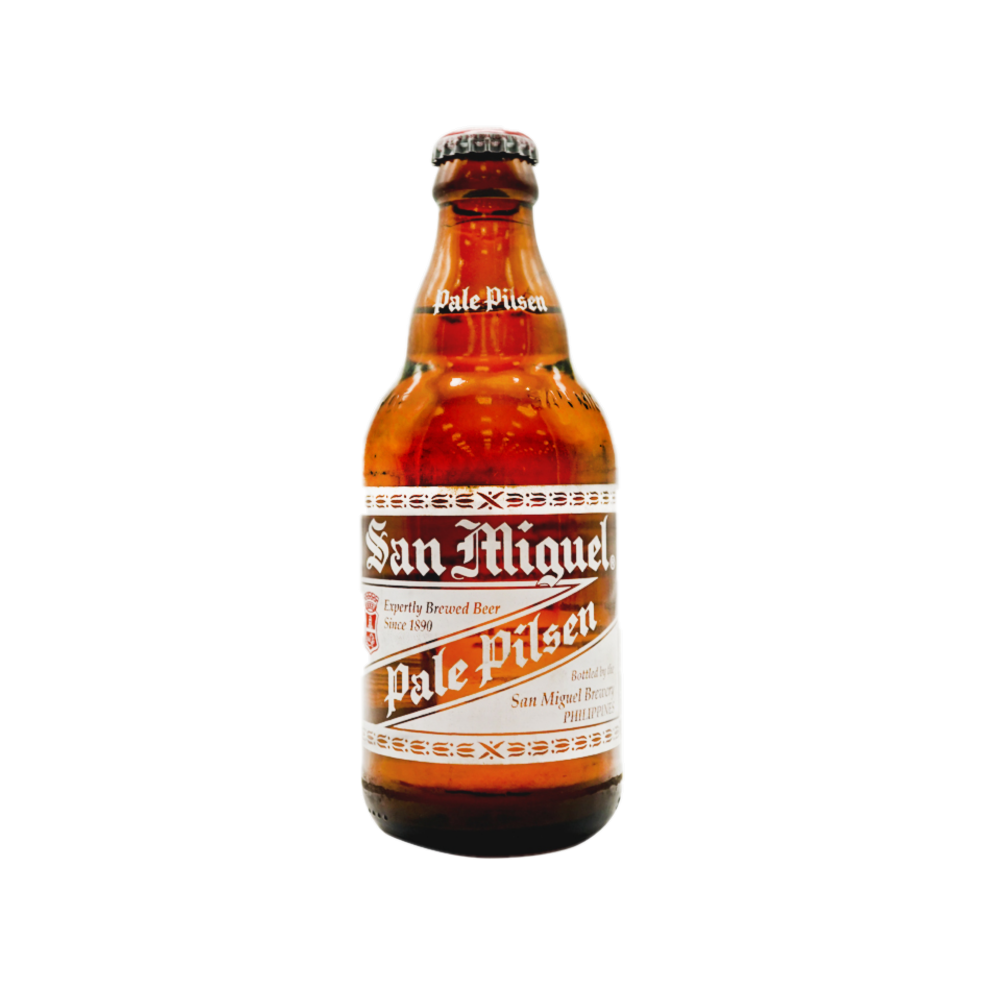 [Speaker Notes: プリントできるようにしておく。]
Lesson3 Question1:【Q-3】（それ・その・そこ）ほんは（わたし・わたしは・わたしの）です。
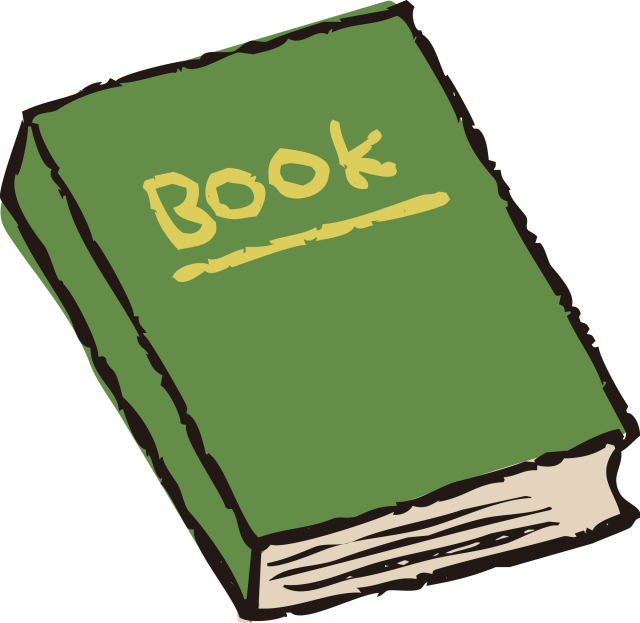 [Speaker Notes: プリントできるようにしておく。]
Lesson3 Question1:【Q-3】（それ・その・そこ）ほんは（わたし・わたしは・わたしの）です。
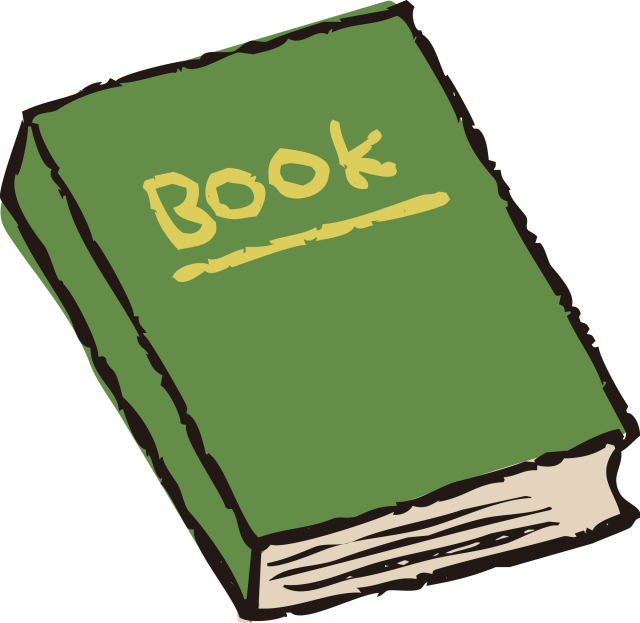 [Speaker Notes: プリントできるようにしておく。]
Lesson3 Question1:【Q-4】トイレは（あれ・あの・あそこ）です。
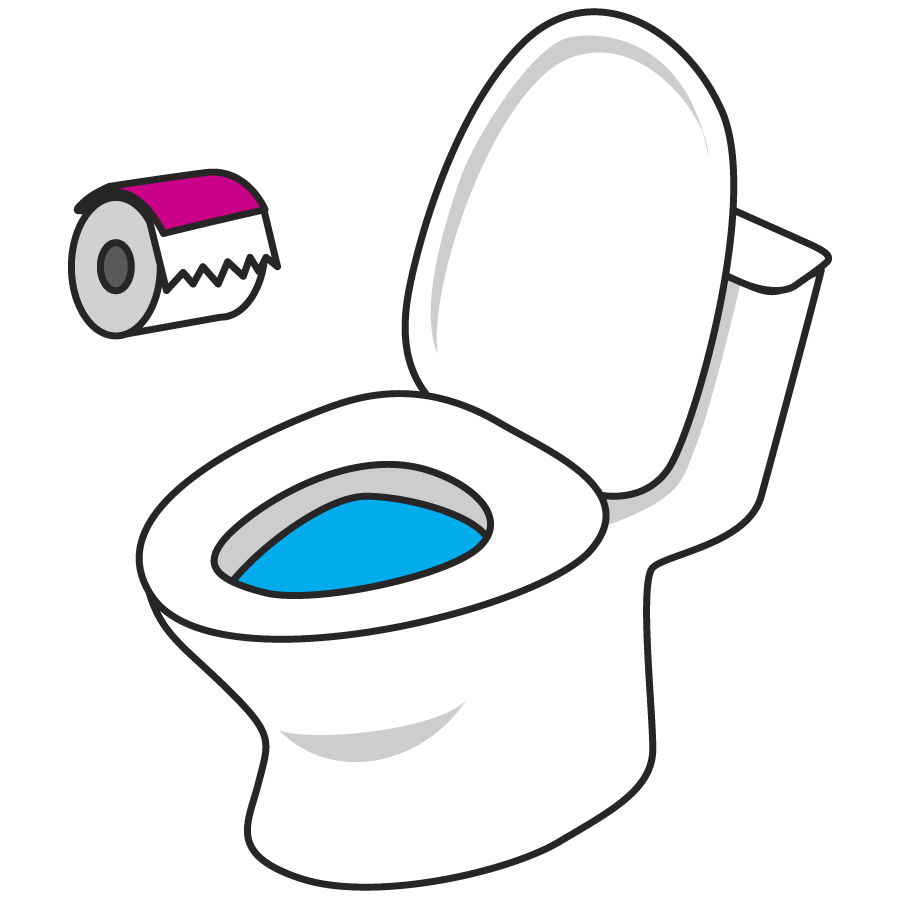 [Speaker Notes: プリントできるようにしておく。]
Lesson3 Question1:【Q-4】トイレは（あれ・あの・あそこ）です。
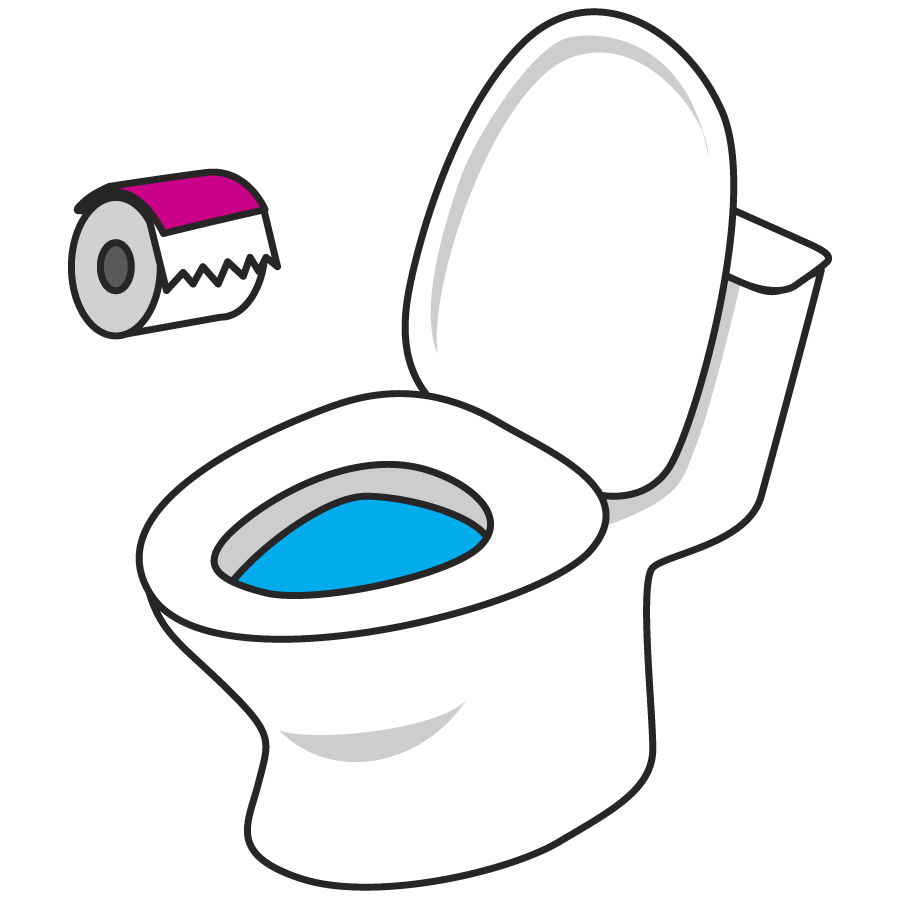 [Speaker Notes: プリントできるようにしておく。]
Lesson3 Question1:【Q-5】すいません。レストランは（だれ・なん・どこ）ですか。
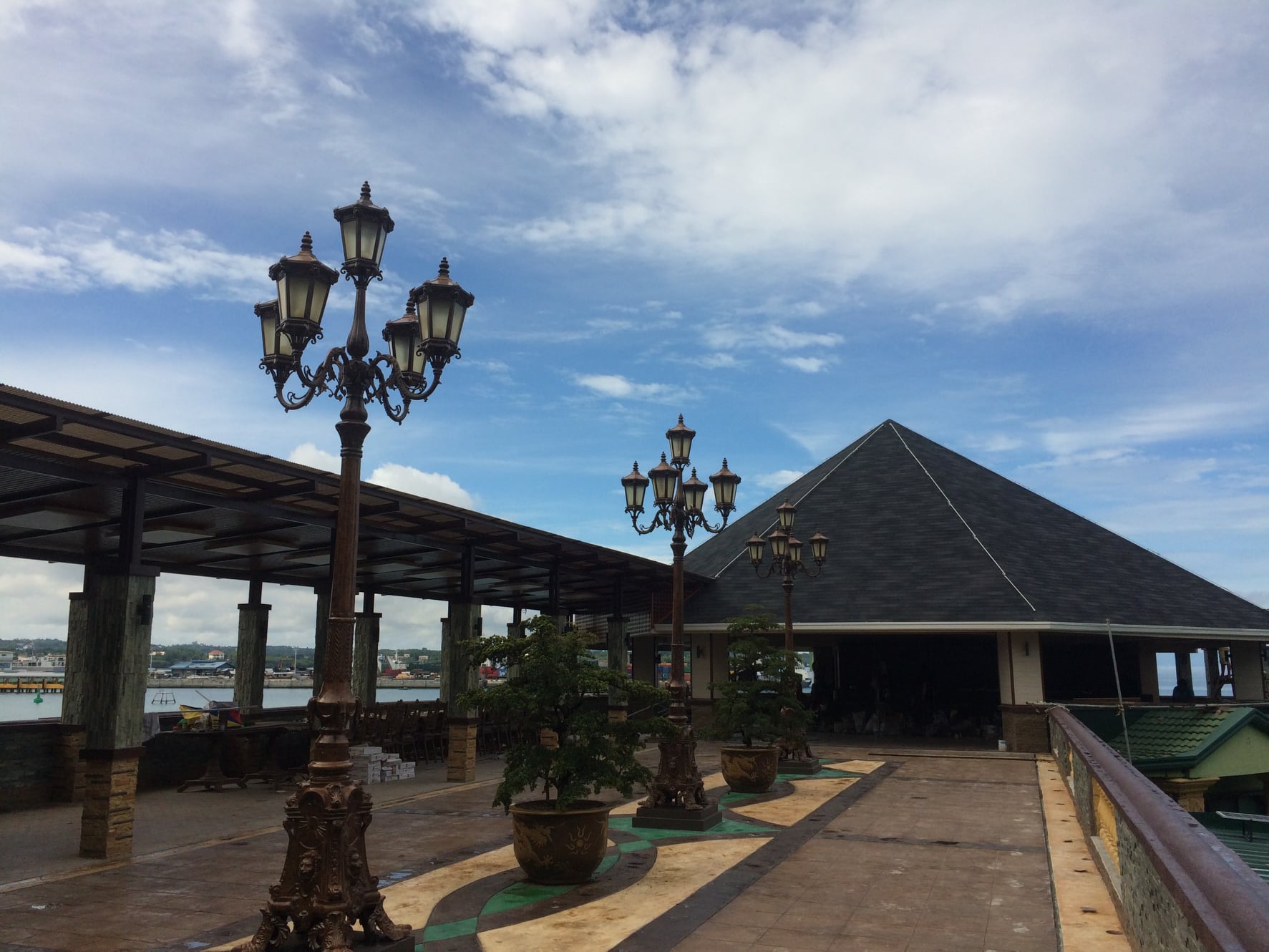 [Speaker Notes: プリントできるようにしておく。]
Lesson3 Question1:【Q-5】すいません。レストランは（だれ・なん・どこ）ですか。
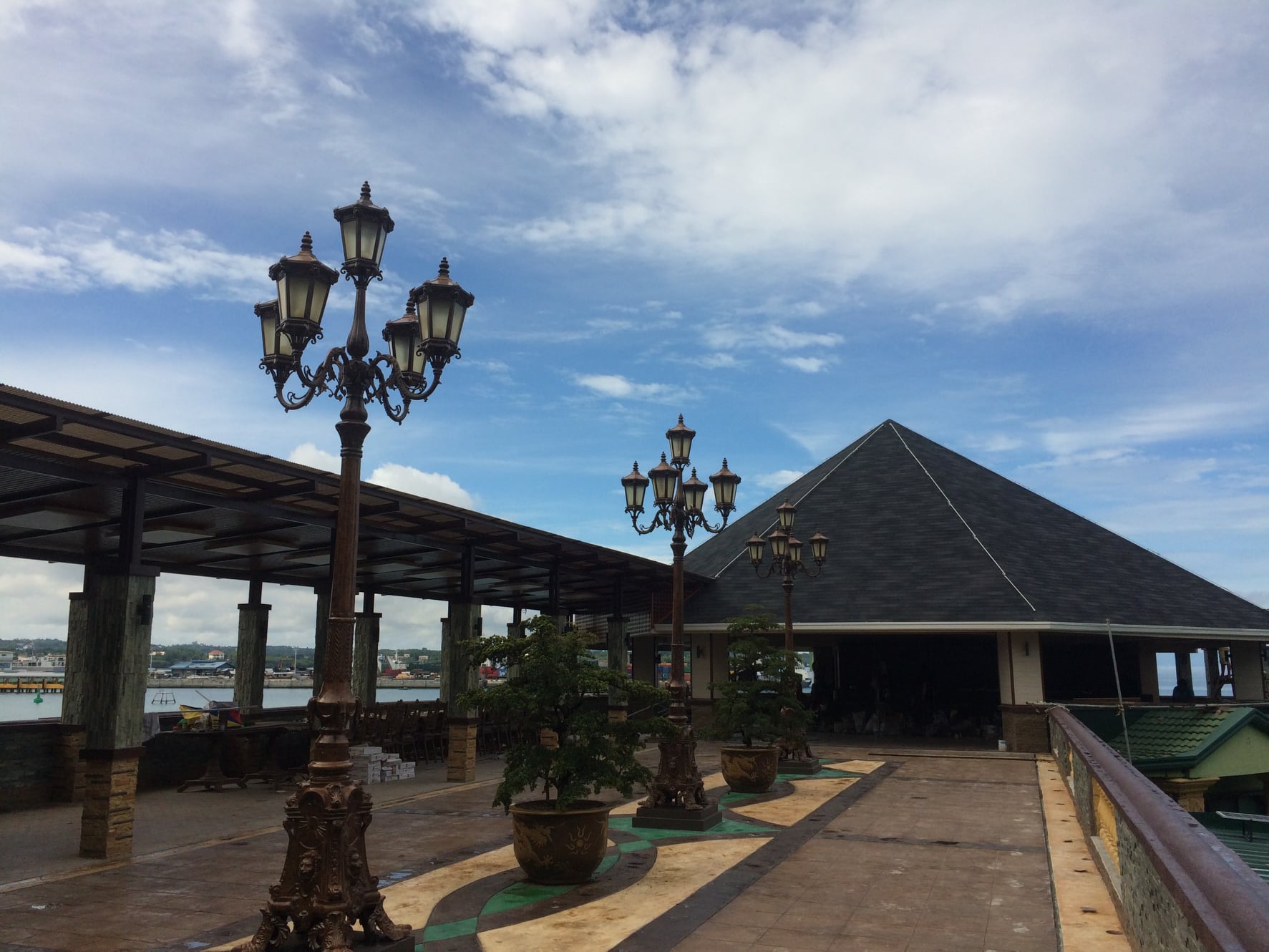 [Speaker Notes: プリントできるようにしておく。]
Lesson3 Question2:【Q-1】それは（　なん　）ですか。　ログブックです。【Q-2】すみません。トイレは（　どこ　）ですか。　あちらです。　【Q-3】やまださんは（　どこ　）ですか。　プールです。【Q-4】Gerry’s Grillは（　なんがい　）ですか。　4かいです。【Q-5】おくに は (　どちら　)ですか。　フィリピンです。【Q-6】かいしゃは（　どちら　）ですか。GOODダイブショップです。【Q-7】GOODダイブショップは（　なん　）のかいしゃですか。　　　　　　ダイビングの　かいしゃ です。【Q-8】これは（　どこの　）ビールですか。　フィリピンのビールです。【Q-9】このビールは (　いくら　)ですか。　45ペソです。
[Speaker Notes: プリントできるようにしておく。]
Lesson3 Question2:【Q-1】それは（　なん　）ですか。　ログブックです。
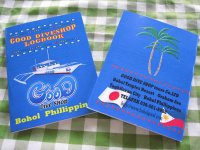 [Speaker Notes: プリントできるようにしておく。]
Lesson3 Question2:【Q-1】それは（　なん　）ですか。　ログブックです。
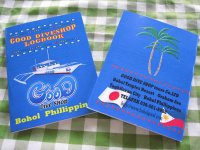 [Speaker Notes: プリントできるようにしておく。]
Lesson3 Question2:【Q-2】すみません。トイレは（　どこ　）ですか。　あちらです。すみません。トイレは（　どちら　）ですか。　あちらです
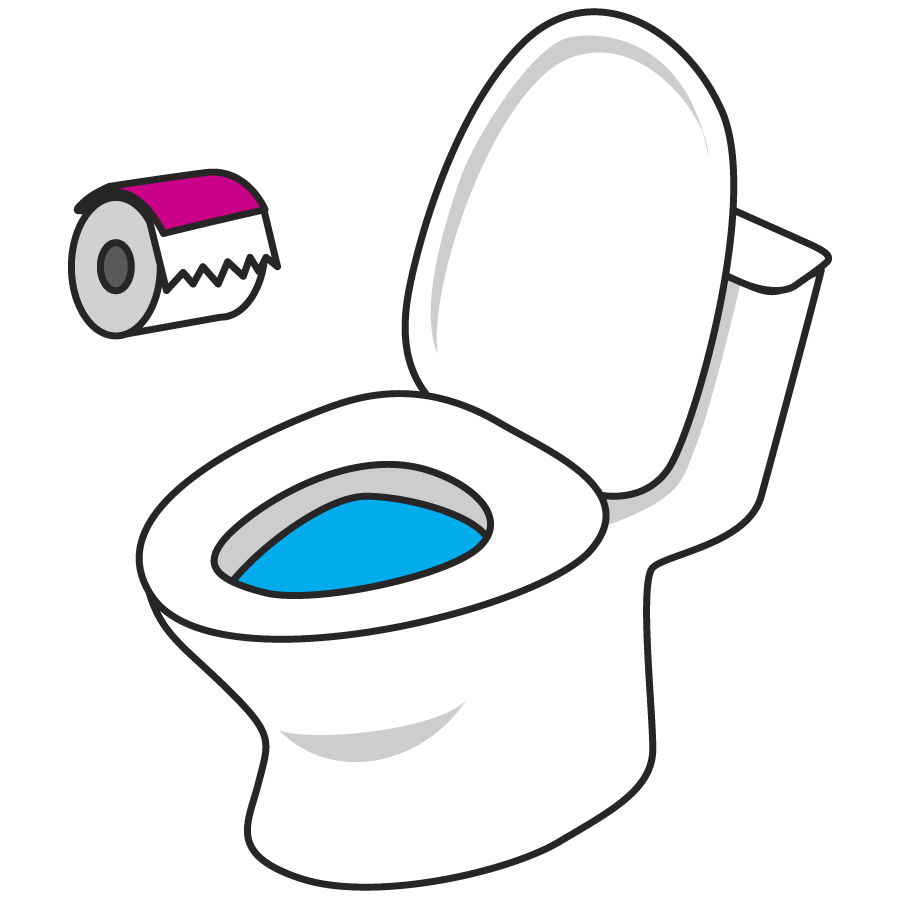 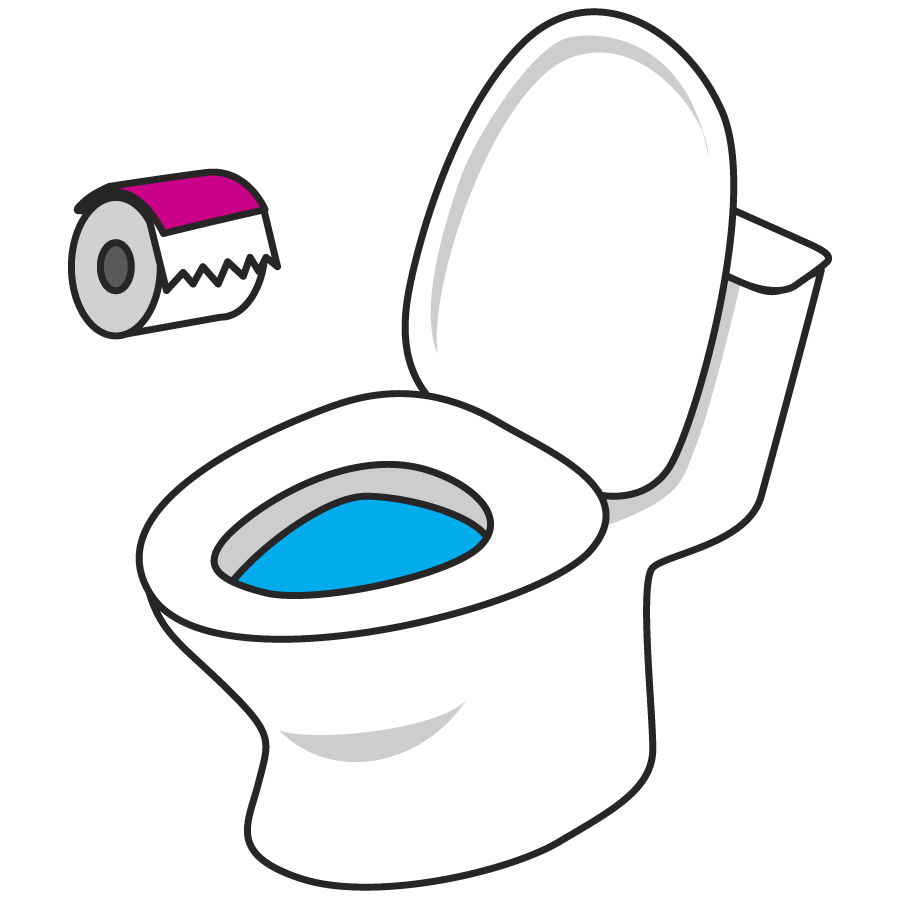 [Speaker Notes: プリントできるようにしておく。]
Lesson3 Question2:【Q-2】すみません。トイレは（　どこ　）ですか。　あちらです。すみません。トイレは（　どちら　）ですか。　あちらです
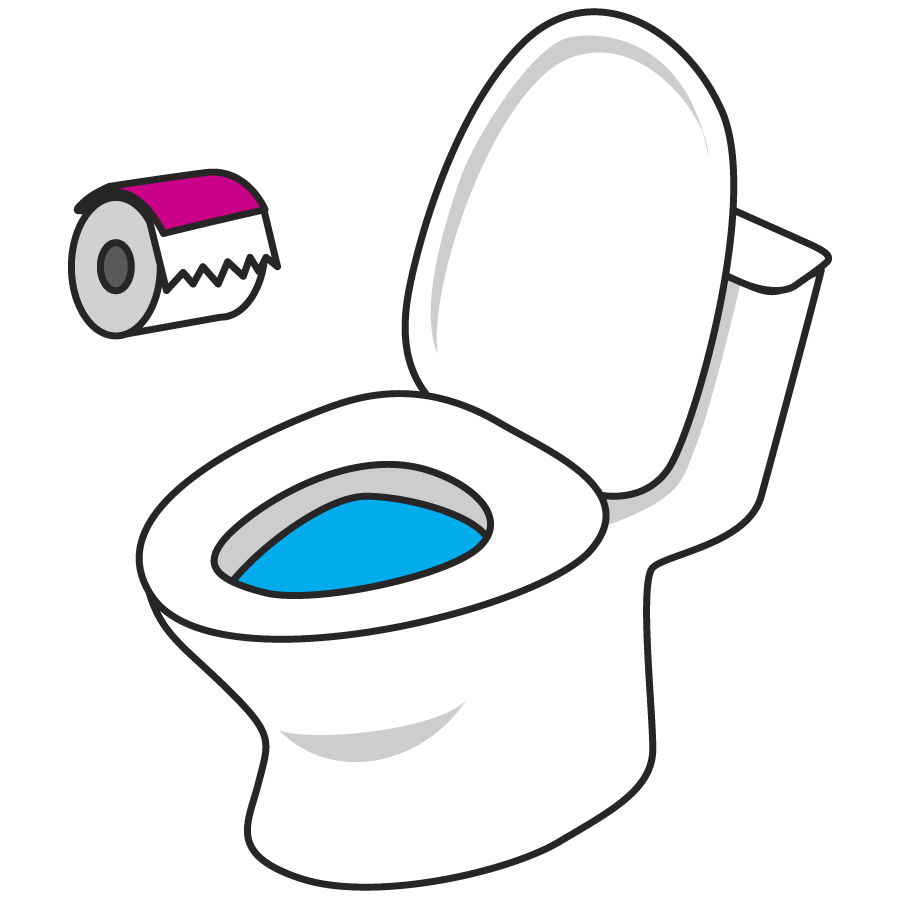 [Speaker Notes: プリントできるようにしておく。]
Lesson3 Question2:【Q-3】やまださんは（　どこ　）ですか。　プールです。やまださんは（　どちら　）ですか。　プールです。
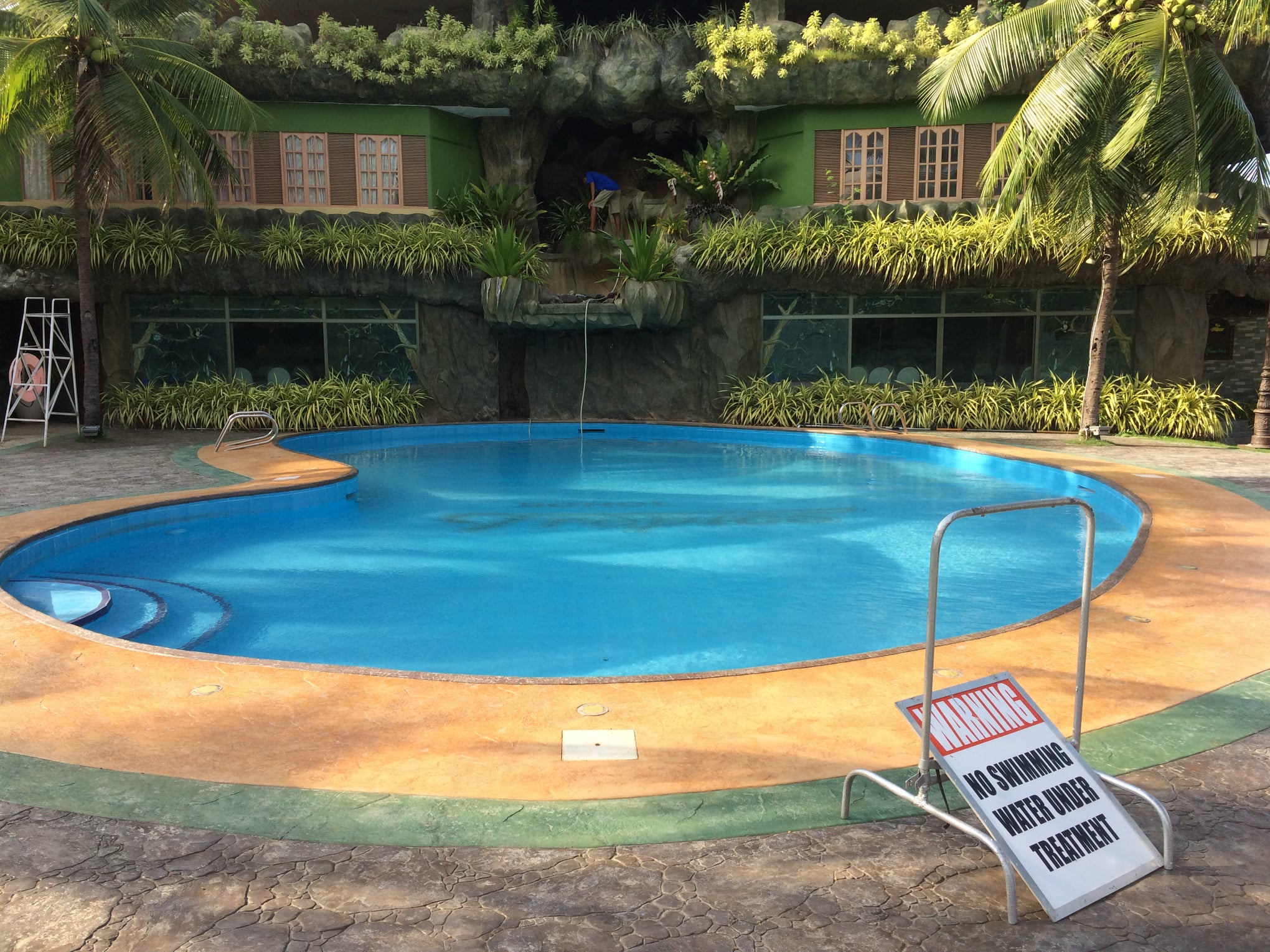 [Speaker Notes: プリントできるようにしておく。]
Lesson3 Question2:【Q-3】やまださんは（　どこ　）ですか。　プールです。やまださんは（　どちら　）ですか。　プールです。
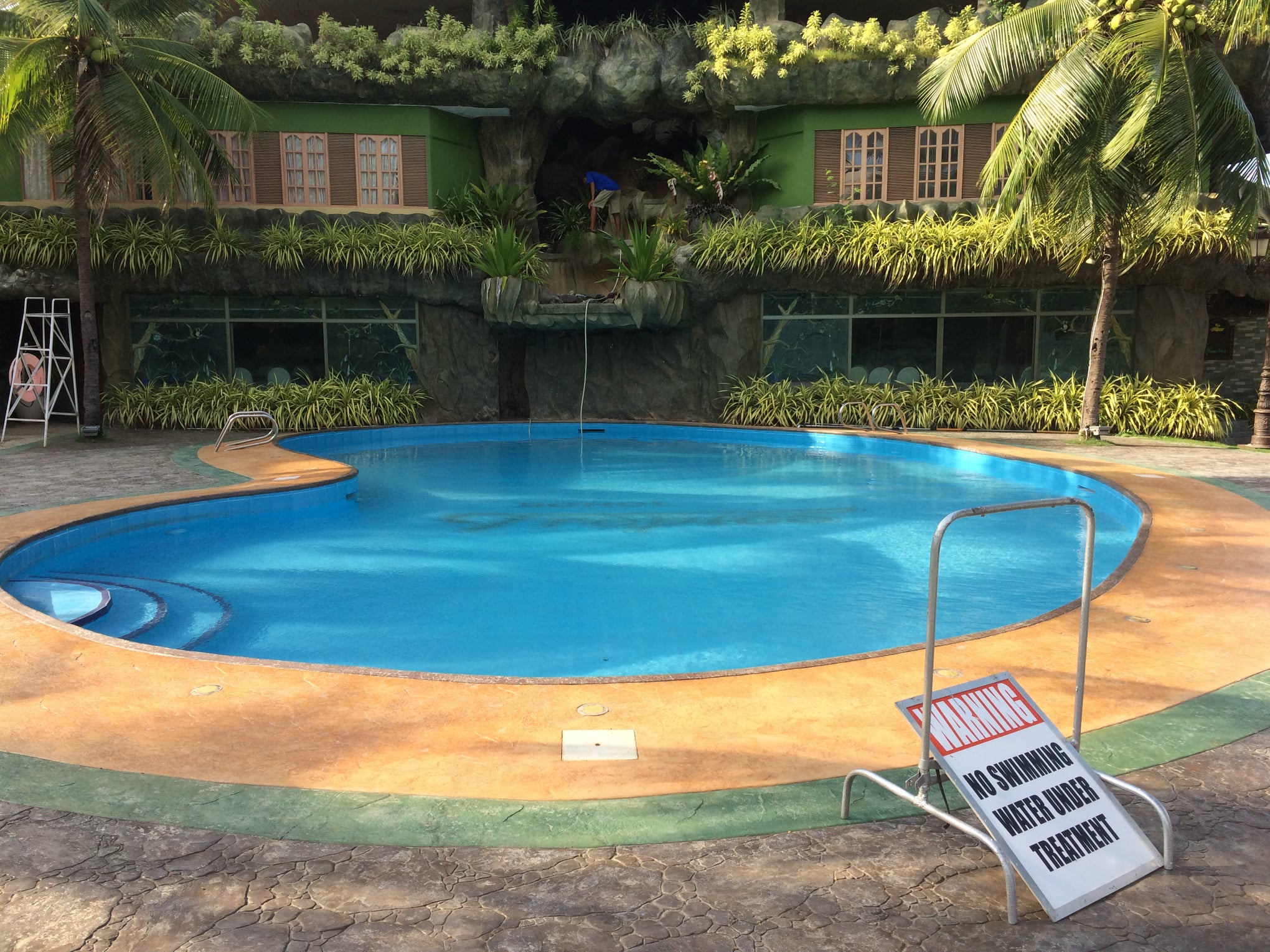 [Speaker Notes: プリントできるようにしておく。]
Lesson3 Question2:【Q-4】Gerry’s Grillは（　なんがい　）ですか。　4かいです。
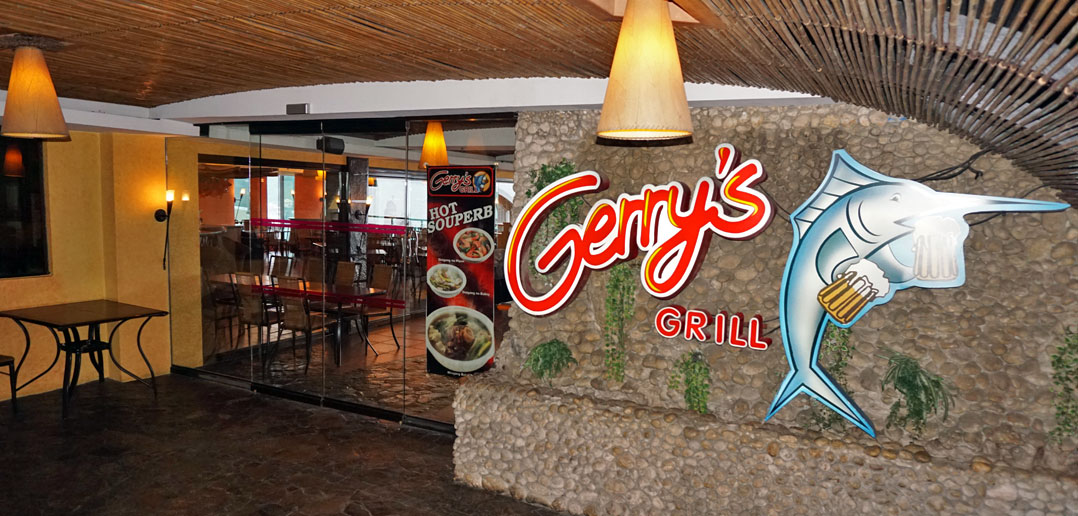 [Speaker Notes: プリントできるようにしておく。]
Lesson3 Question2:【Q-4】Gerry’s Grillは（　なんがい　）ですか。　4かいです。
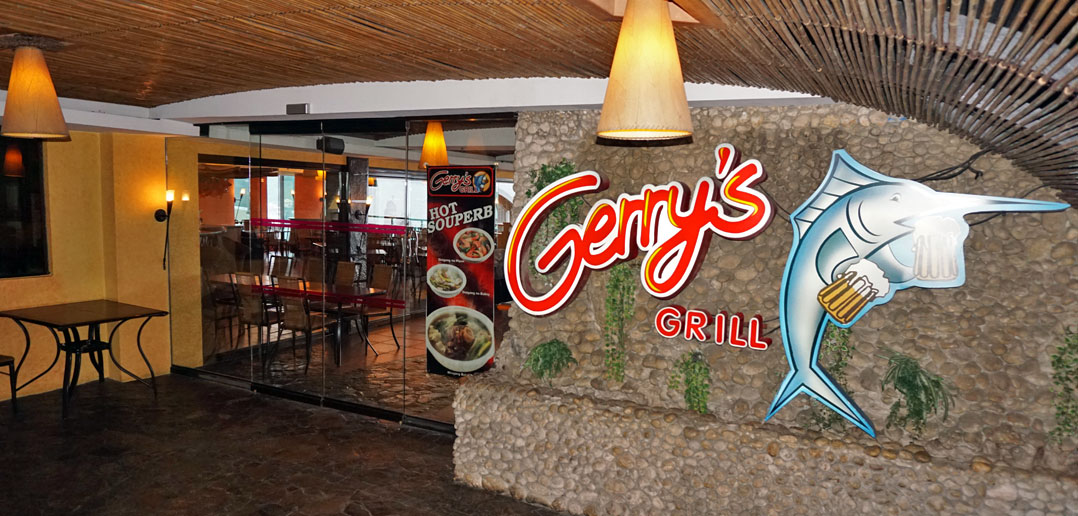 [Speaker Notes: プリントできるようにしておく。]
Lesson3 Question2:【Q-5】おくに は (　どちら　)ですか。　フィリピンです。
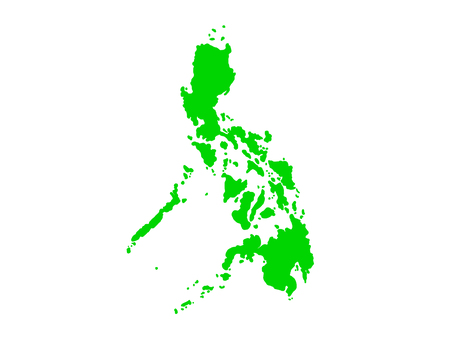 [Speaker Notes: プリントできるようにしておく。]
Lesson3 Question2:【Q-5】おくに は (　どちら　)ですか。　フィリピンです。
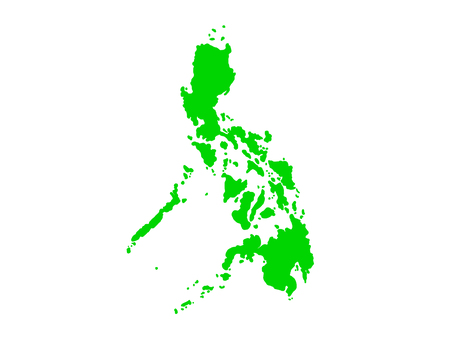 [Speaker Notes: プリントできるようにしておく。]
Lesson3 Question2:【Q-6】かいしゃは（　どちら　）ですか。GOODダイブショップです。
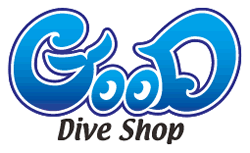 [Speaker Notes: プリントできるようにしておく。]
Lesson3 Question2:【Q-6】かいしゃは（　どちら　）ですか。GOODダイブショップです。
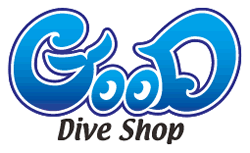 [Speaker Notes: プリントできるようにしておく。]
Lesson3 Question2:【Q-7】GOODダイブショップは（　なん　）のかいしゃですか。　　　　　　           ダイビングの　かいしゃ です。
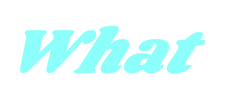 [Speaker Notes: プリントできるようにしておく。]
Lesson3 Question2:【Q-7】GOODダイブショップは（　なん　）のかいしゃですか。　　　　　　           ダイビングの　かいしゃ です。
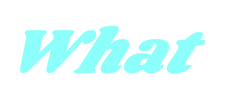 [Speaker Notes: プリントできるようにしておく。]
Lesson3 Question2:【Q-8】これは（　どこの　）ビールですか。　フィリピンのビールです。これは（　どちらの　）ビールですか。　フィリピンのビールです。
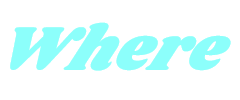 [Speaker Notes: プリントできるようにしておく。]
Lesson3 Question2:【Q-8】これは（　どこの　）ビールですか。　フィリピンのビールです。これは（　どちらの　）ビールですか。　フィリピンのビールです。
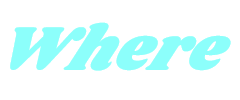 [Speaker Notes: プリントできるようにしておく。]
Lesson3 Question2:【Q-9】このビールは (　いくら　)ですか。　45ペソです。
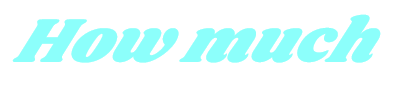 [Speaker Notes: プリントできるようにしておく。]
Lesson3 Question2:【Q-9】このビールは (　いくら　)ですか。　45ペソです。
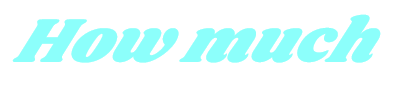 [Speaker Notes: プリントできるようにしておく。]
まとめ
summary
Lesson1 What you learn at this session.【A-1】ここは ダイブショップです。【A-2】ダイブショップは どこ ですか。　ダイブショップは ここ です。【A-3】きょうこさんは どこ ですか。　きょうこさんは レストラン です。【A-4】トイレは どちら ですか。トイレは こちら です。　【A-5】くに は どちら ですか。　くには フィリピンです。【A-6】これは どこの ビール ですか。　フィリピン の ビール です。【Ａ－7】この ビールは いくら ですか。　45ペソです。
しつもん は　ありますか。Do you have any question?はい。＝ I have a question.いいえ。＝No I don’ｔ have any question
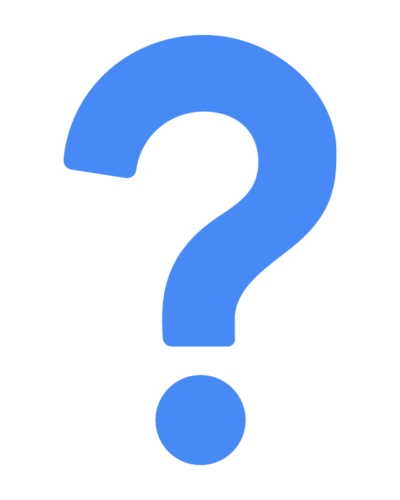 [Speaker Notes: チャンクとして、いれこむ。]
しつもん は　ありますか。Do you have any question?はい。＝Yes I have a question.いいえ。＝No I don’ｔ have any question
[Speaker Notes: チャンクとして、いれこむ。]
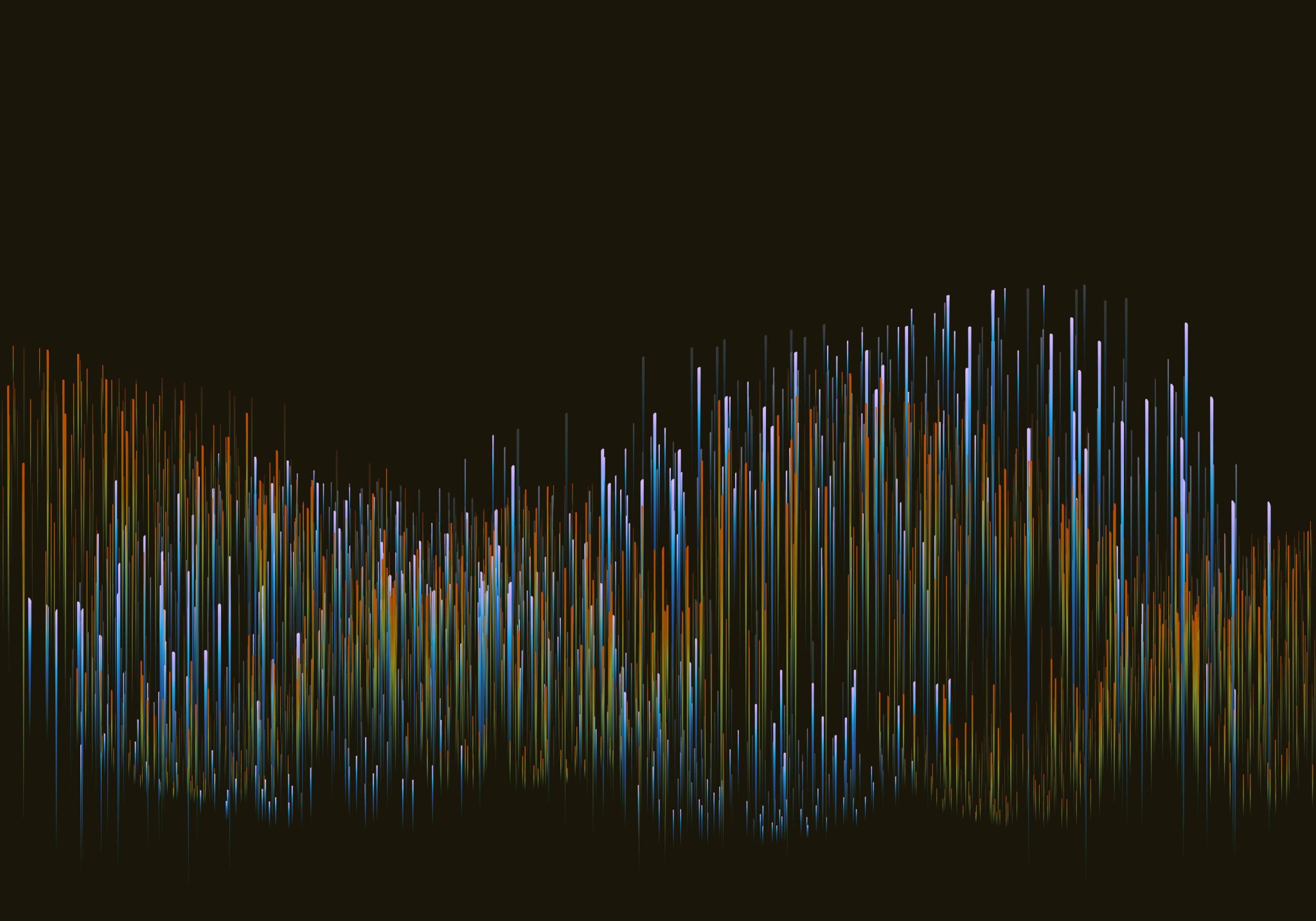 Lesson3 finish
おわります。おつかれさまでした！